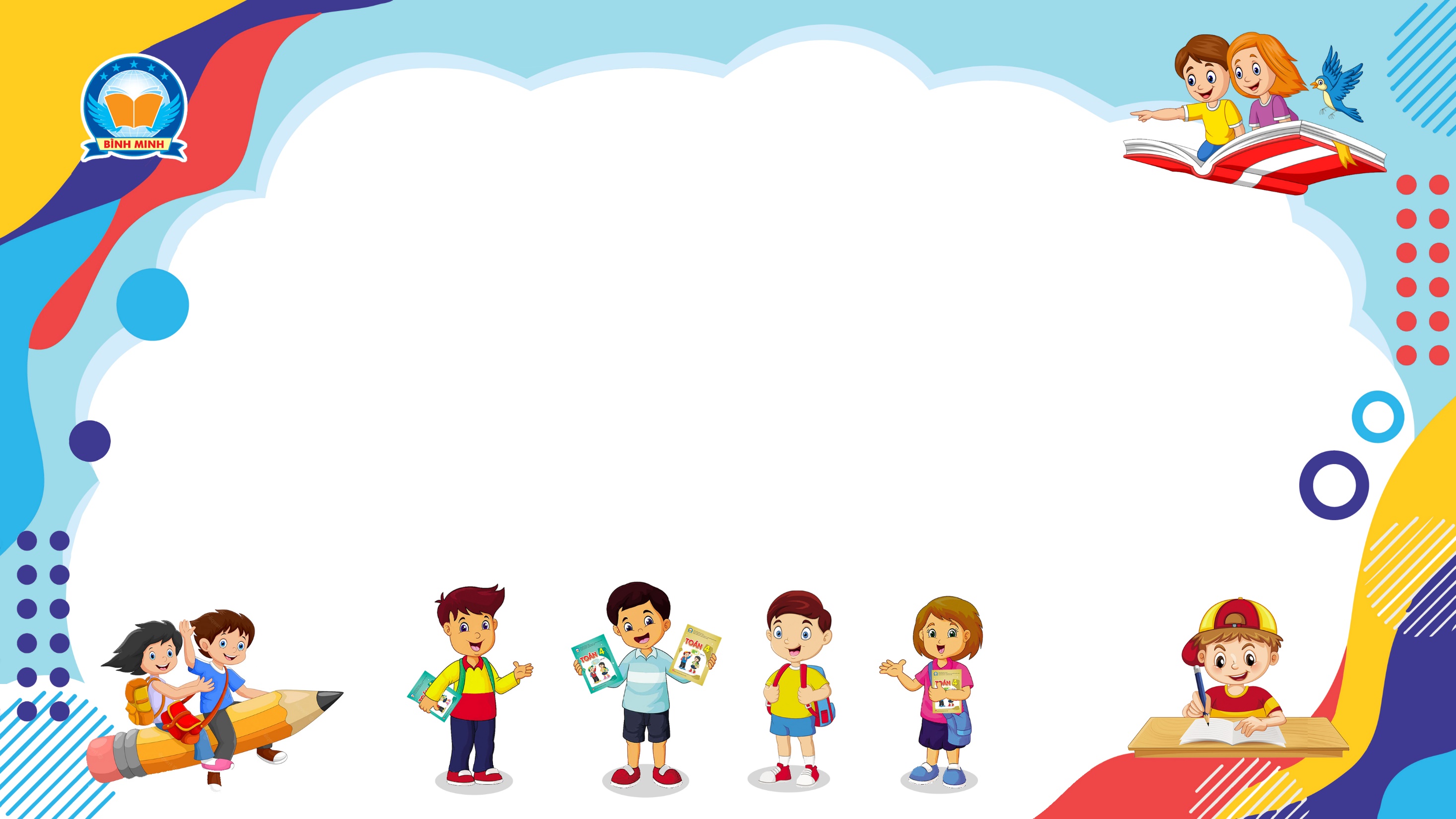 Bài 148
PHÉP TRỪ TRONG PHẠM VI 100 000
(Sách giáo khoa Toán 3 - Tập hai- Trang 68)
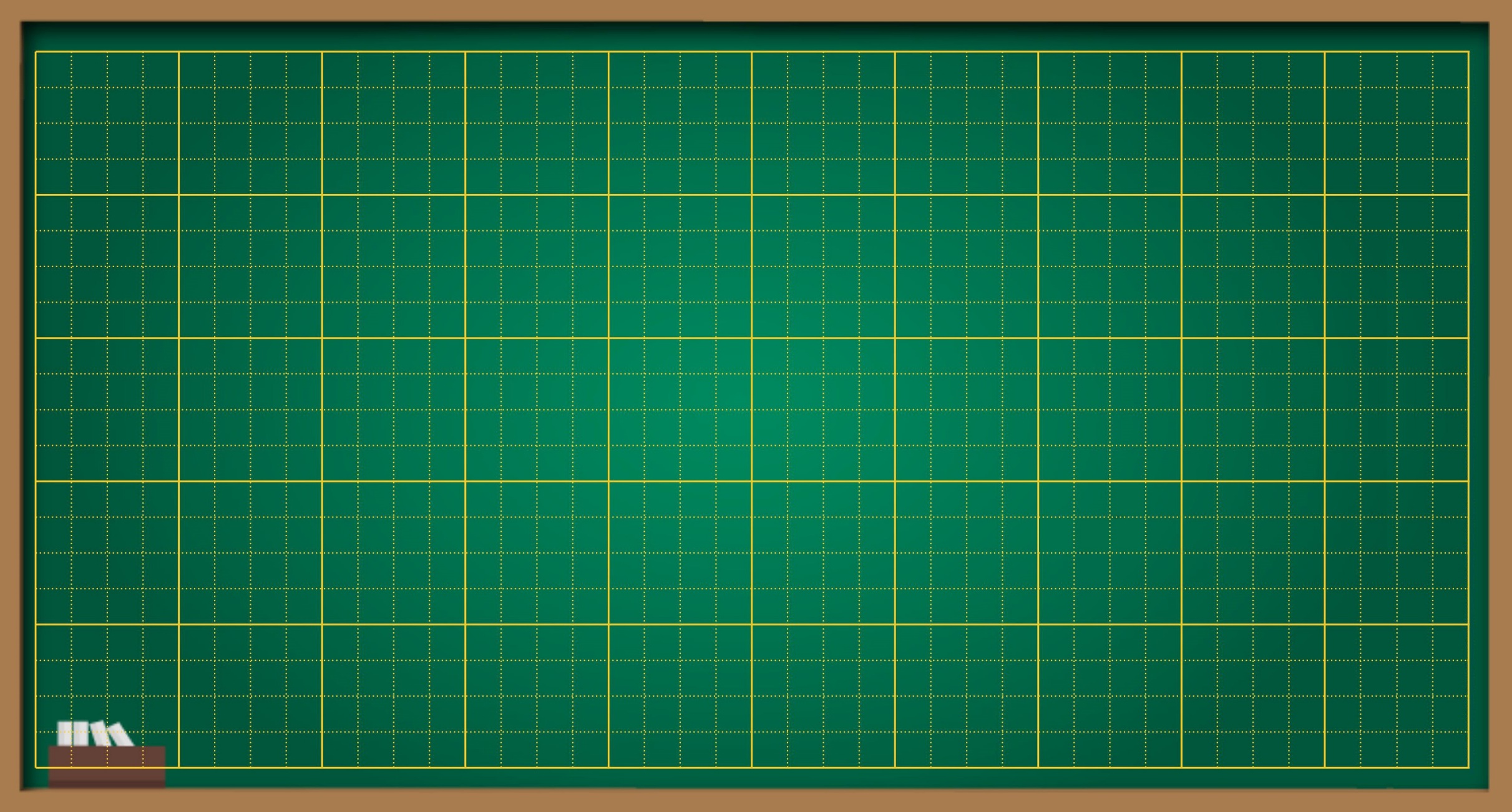 Thứ … ngày … tháng … năm ….
Bài 148
Phép trừ trong phạm vi 100 000
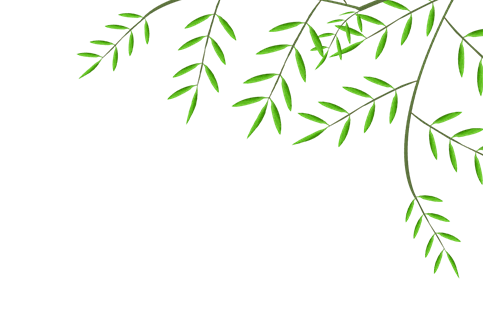 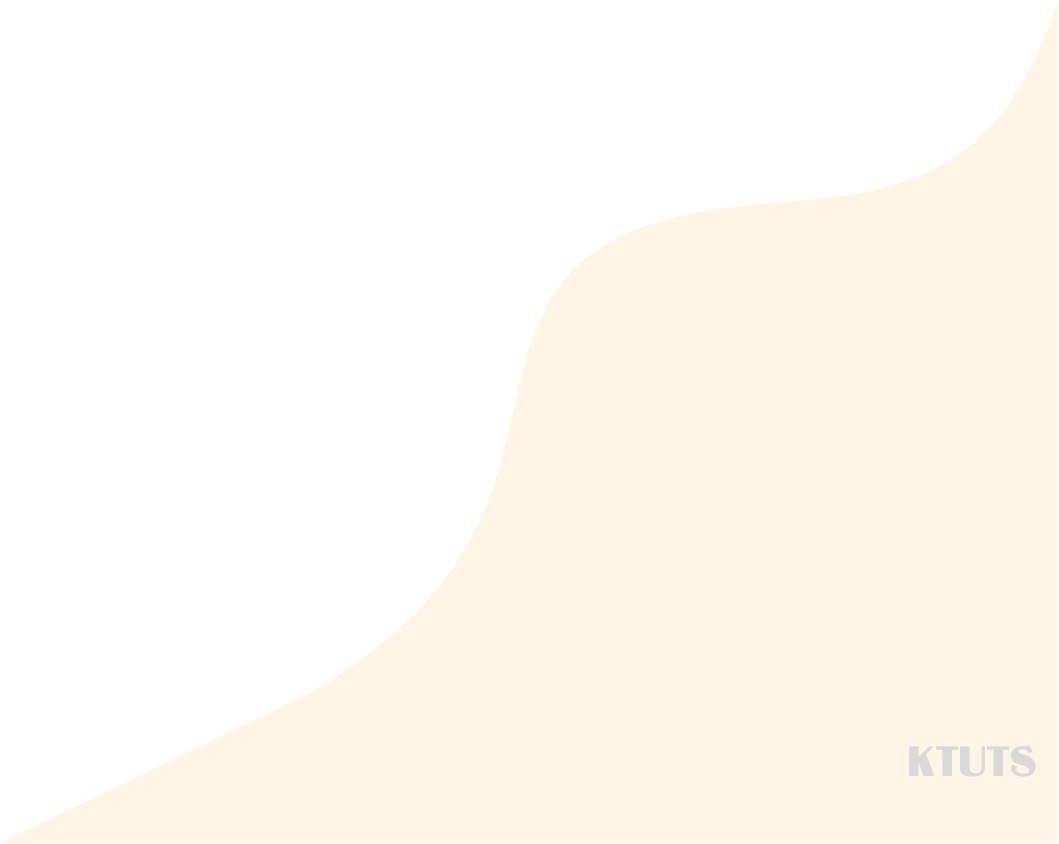 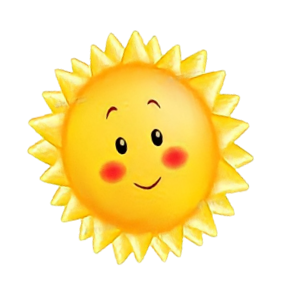 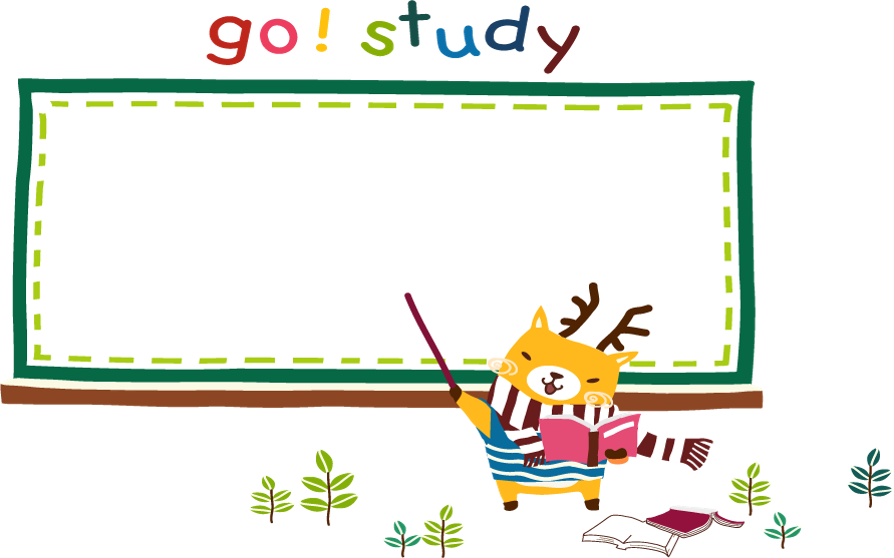 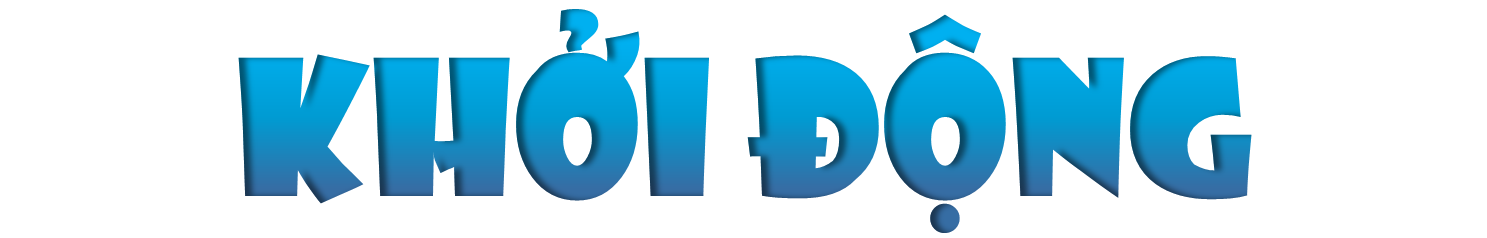 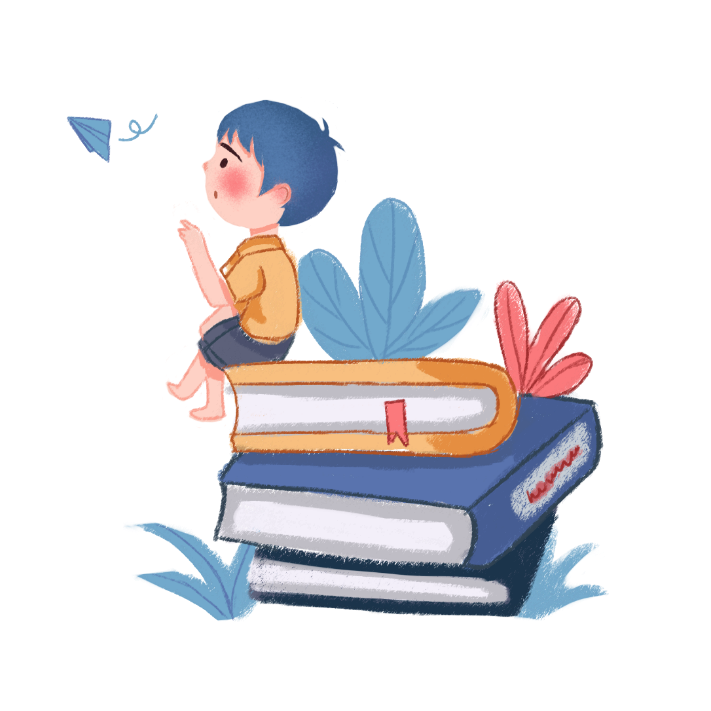 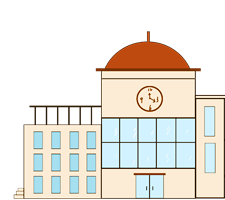 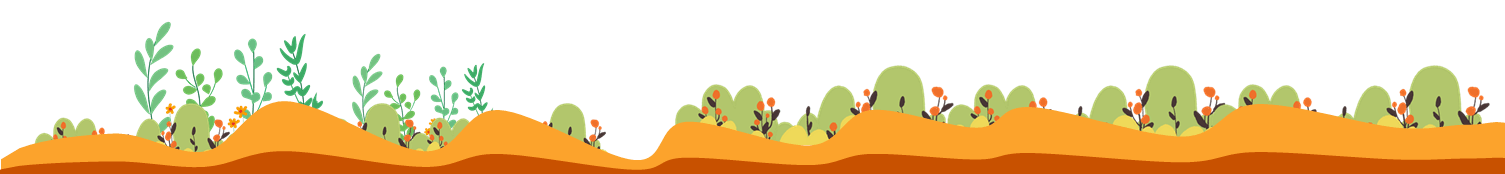 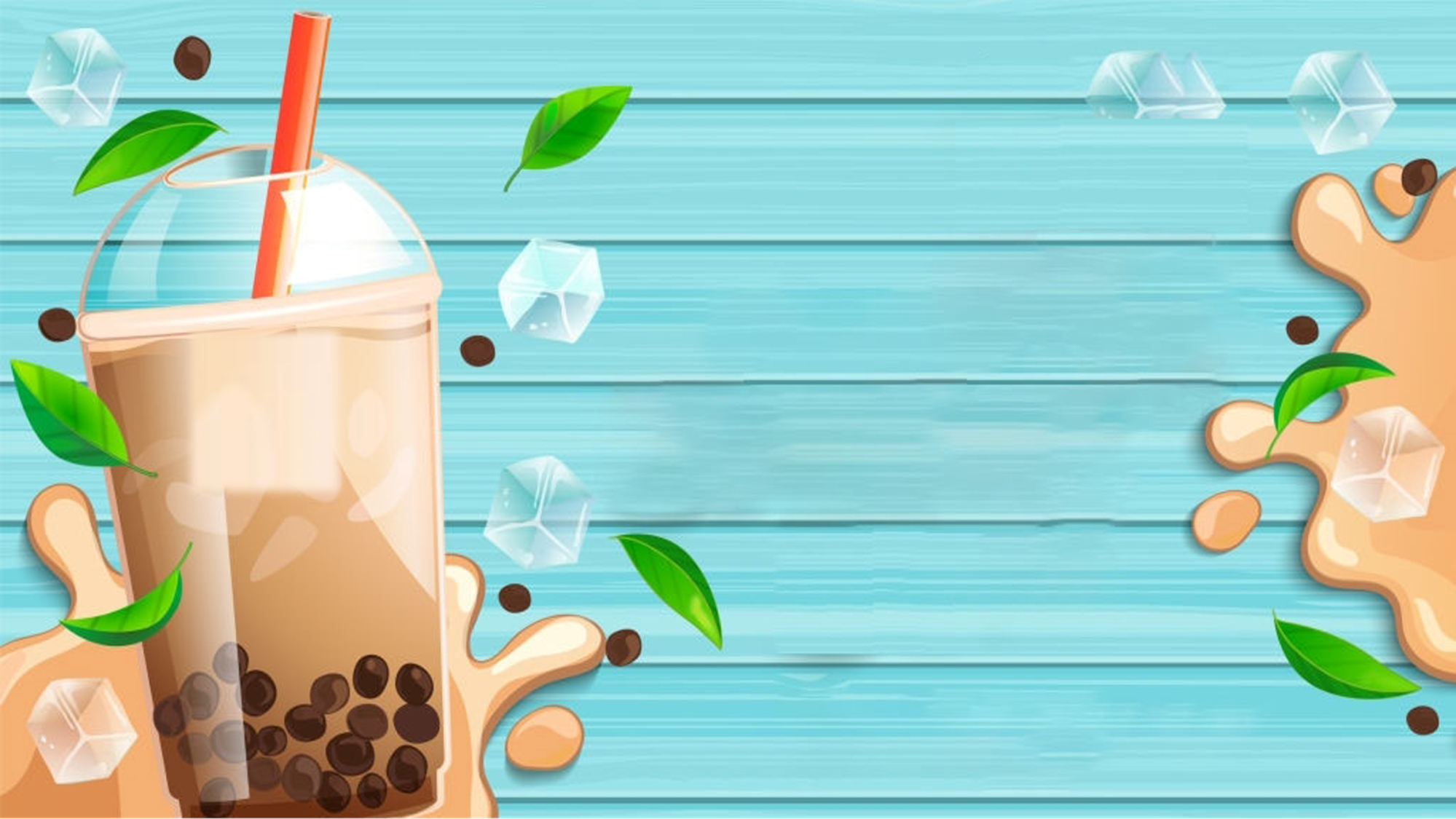 Hương vị 
ngọt ngào
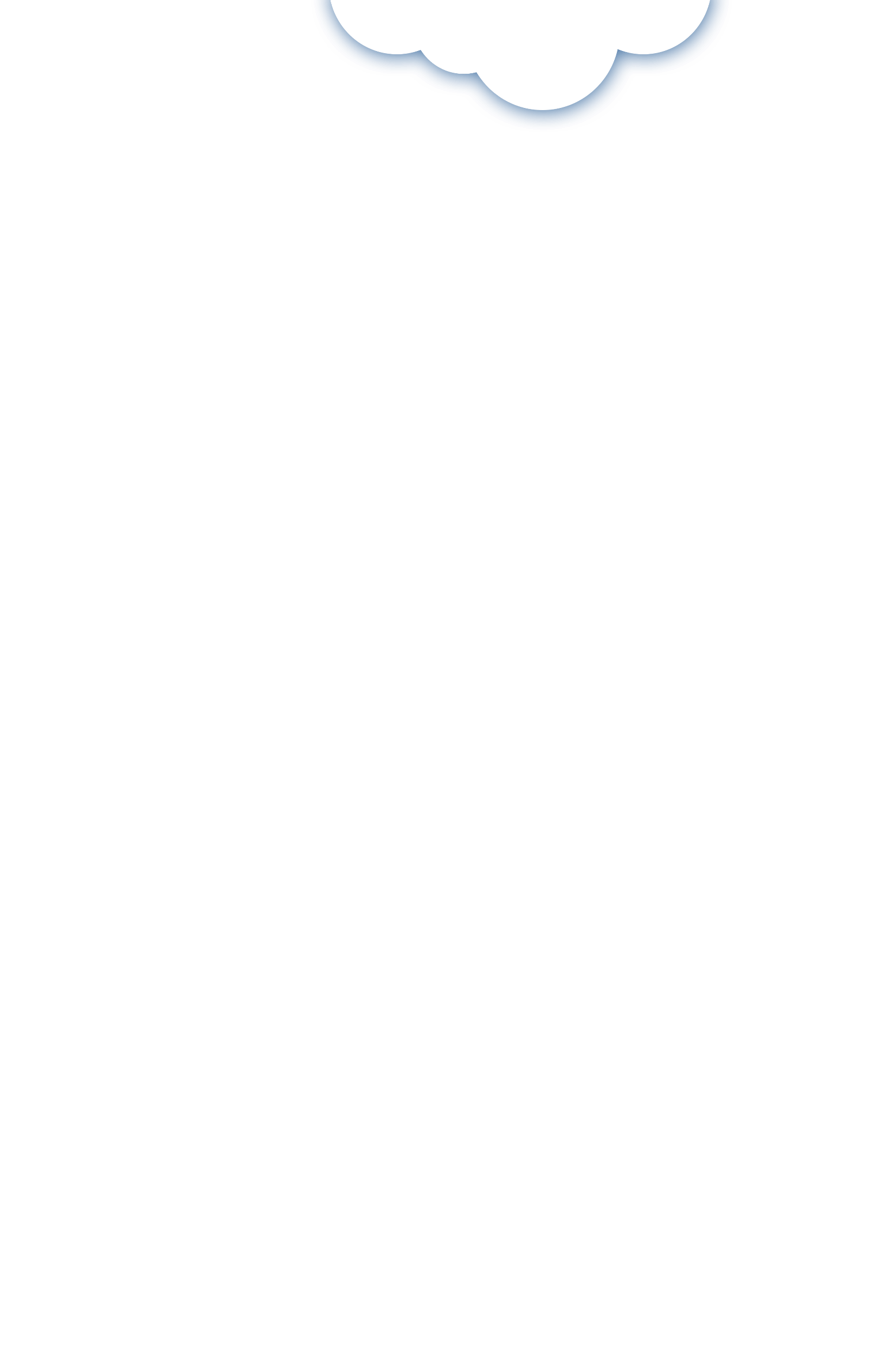 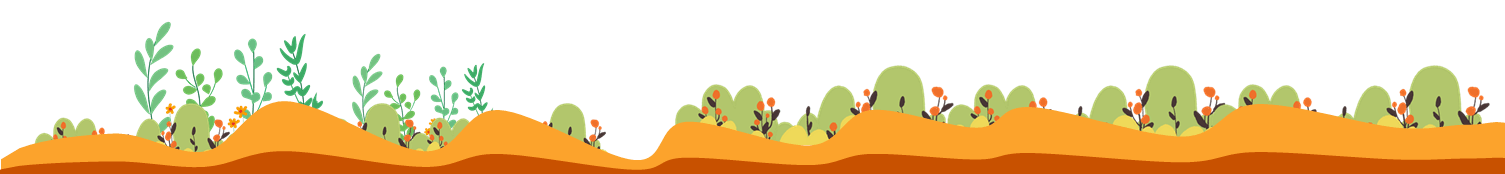 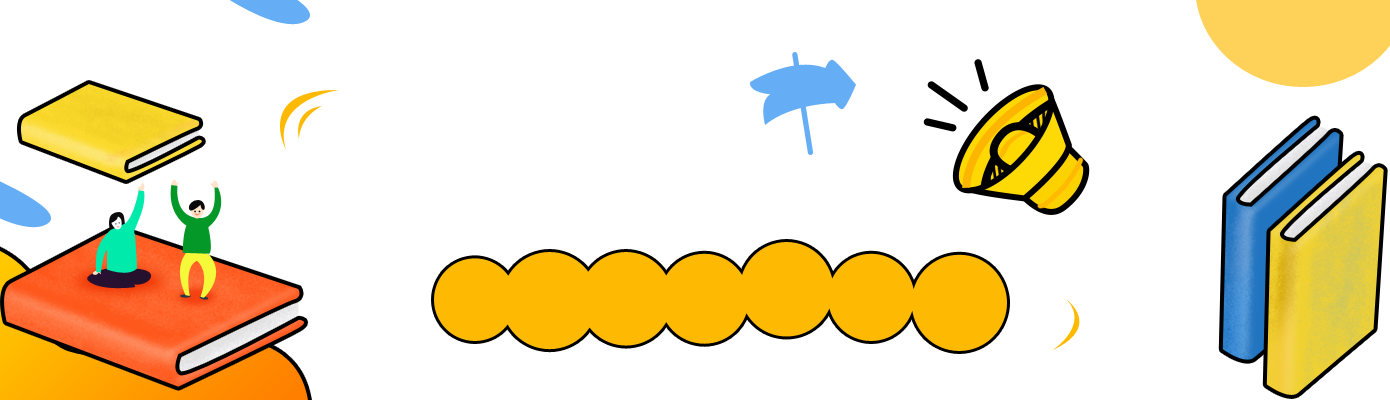 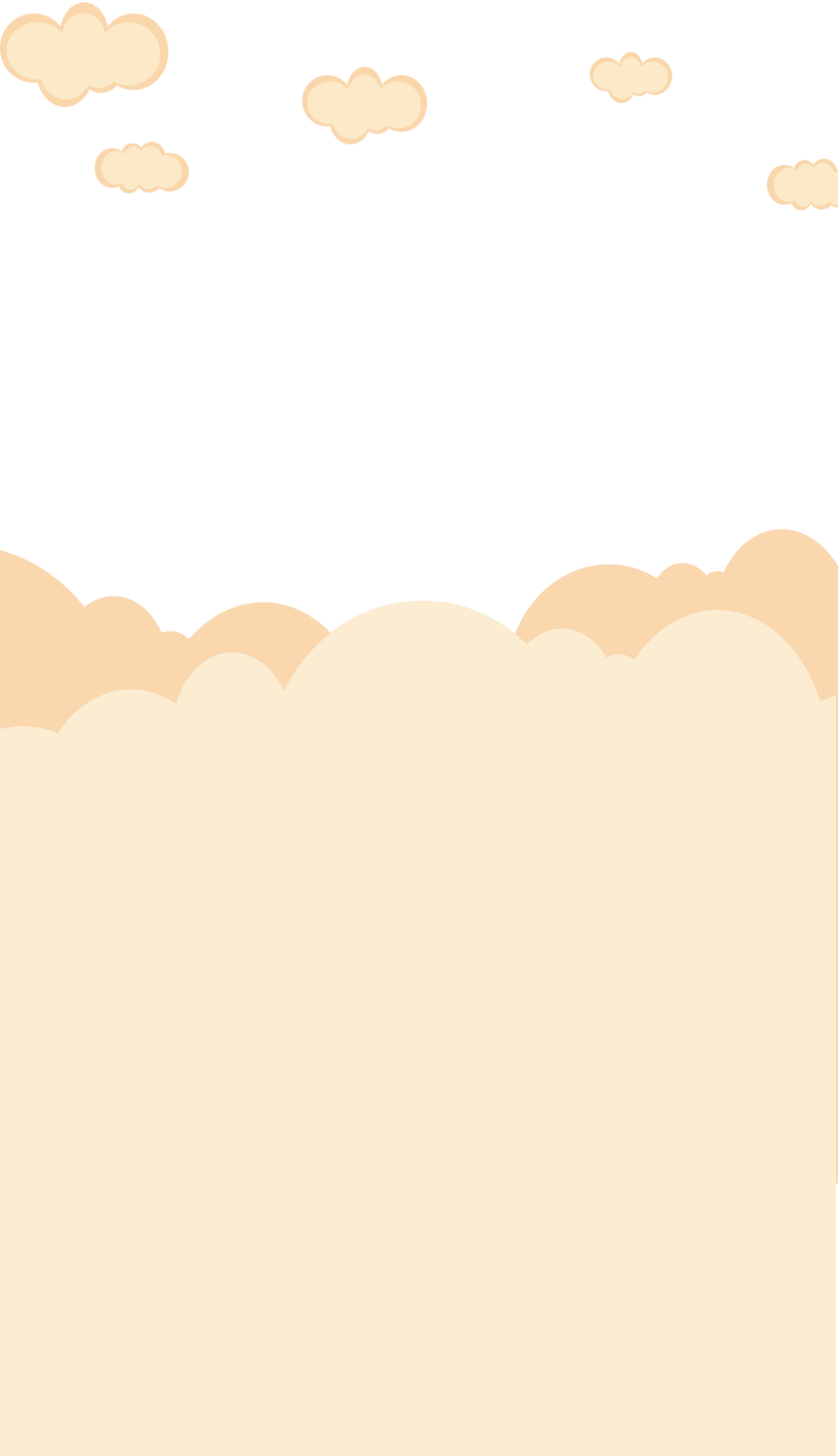 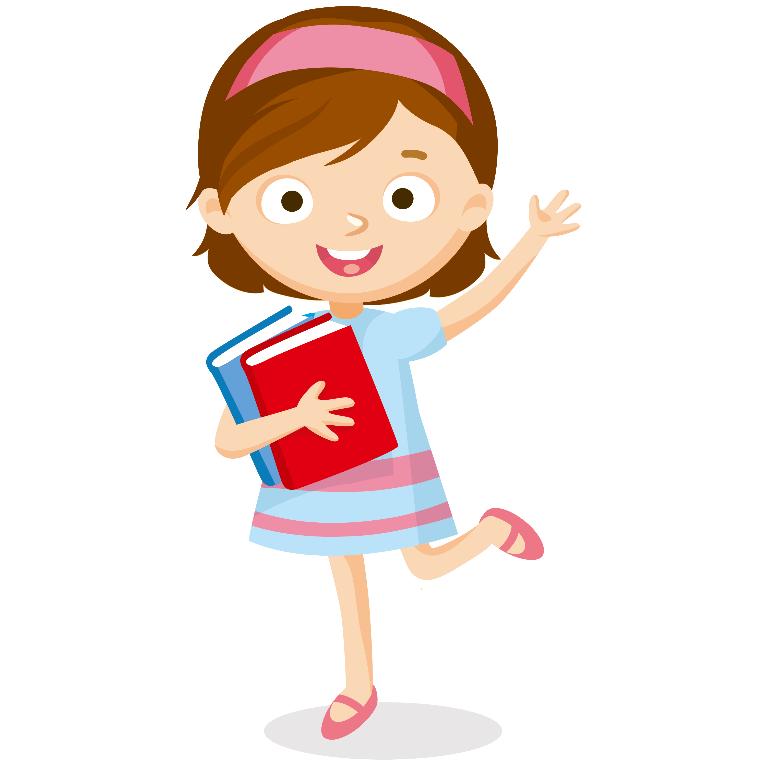 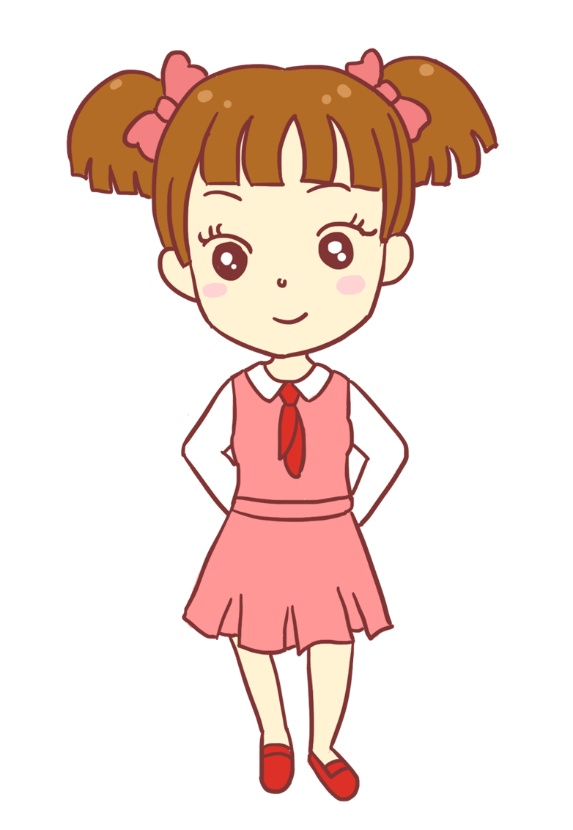 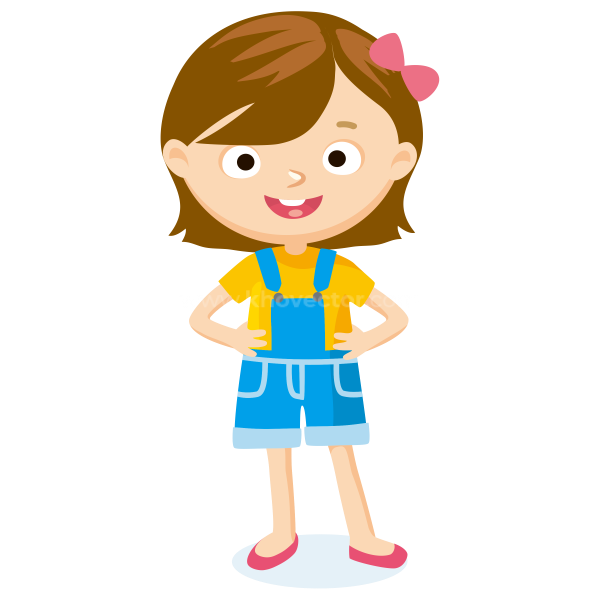 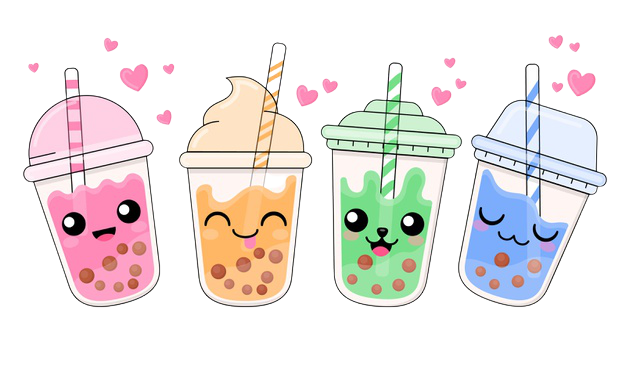 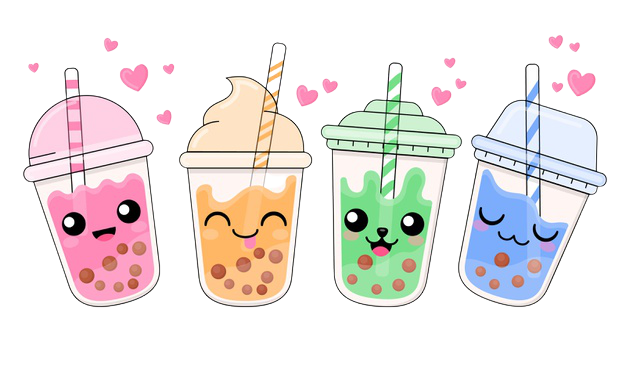 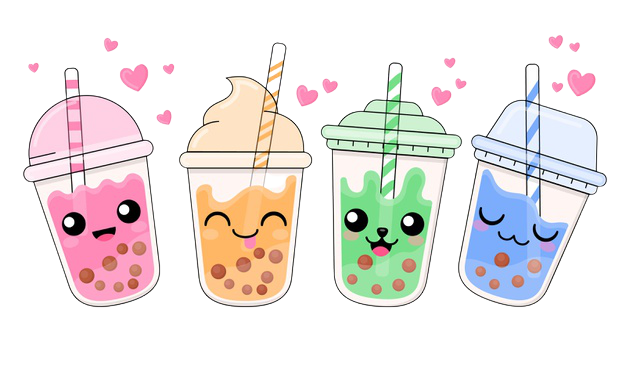 [Speaker Notes: Bấm vào ly trà sữa để hiện câu hỏiSau 3 câu, bấm Enter tiếp tục bài học]
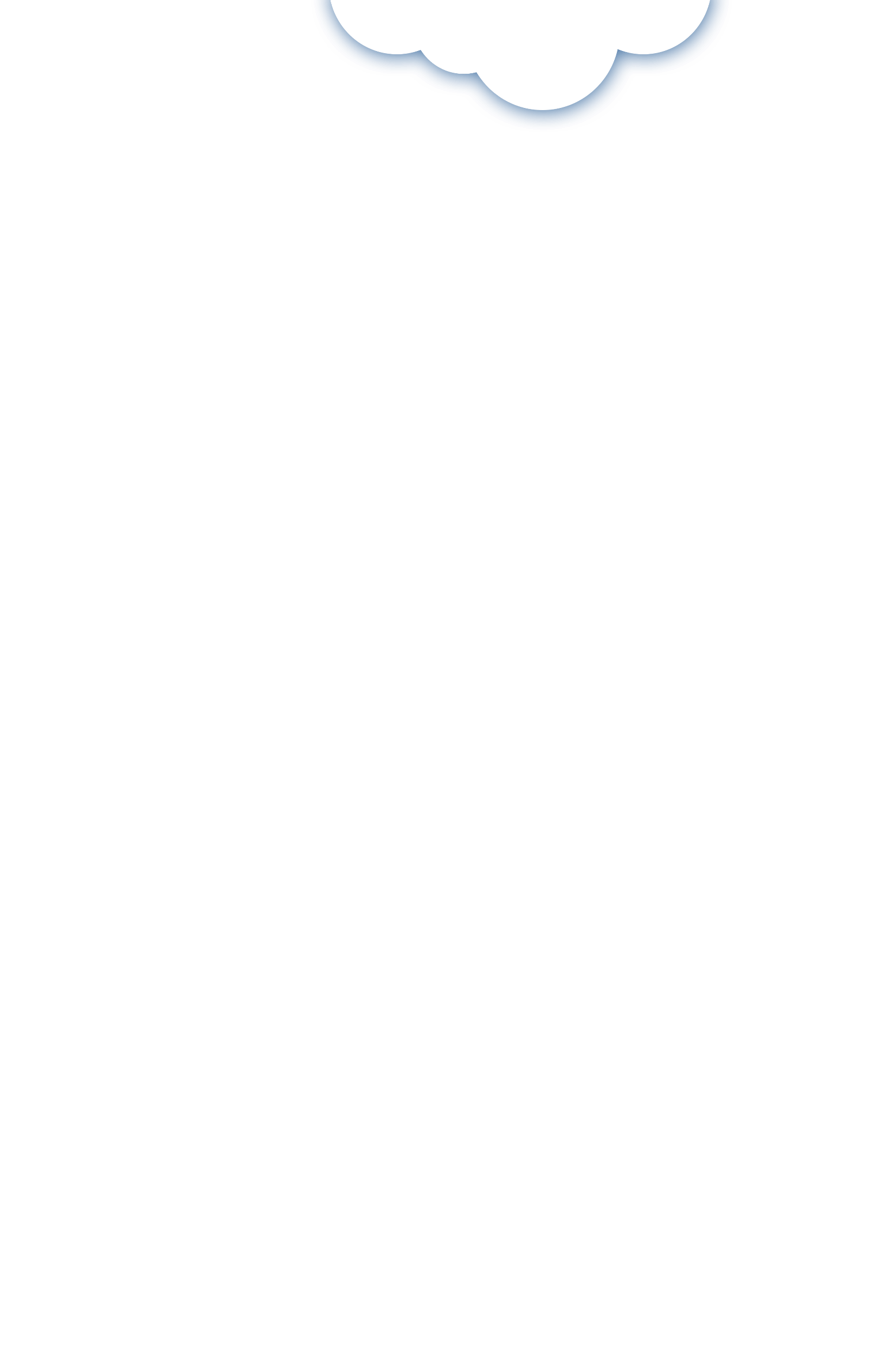 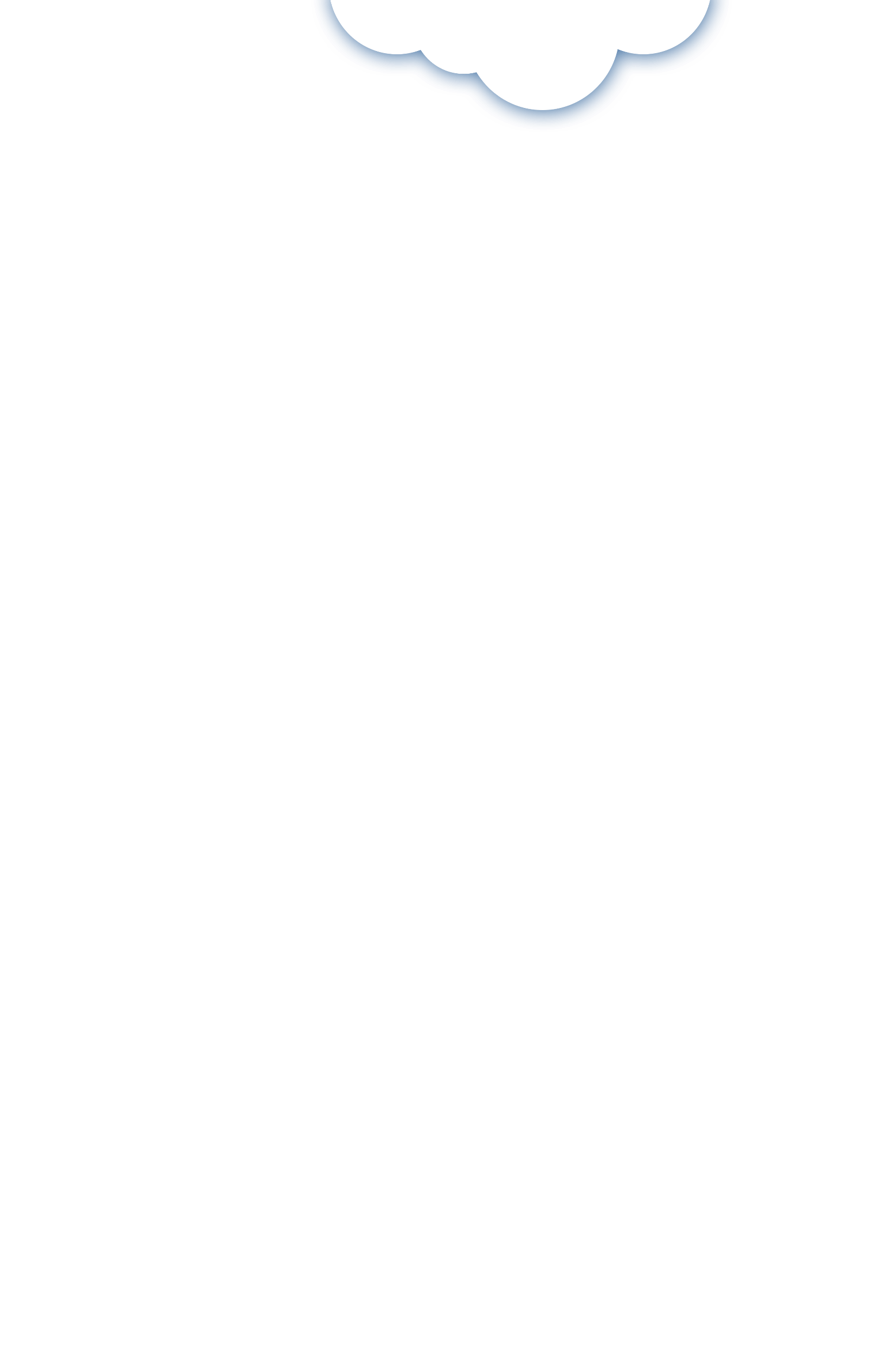 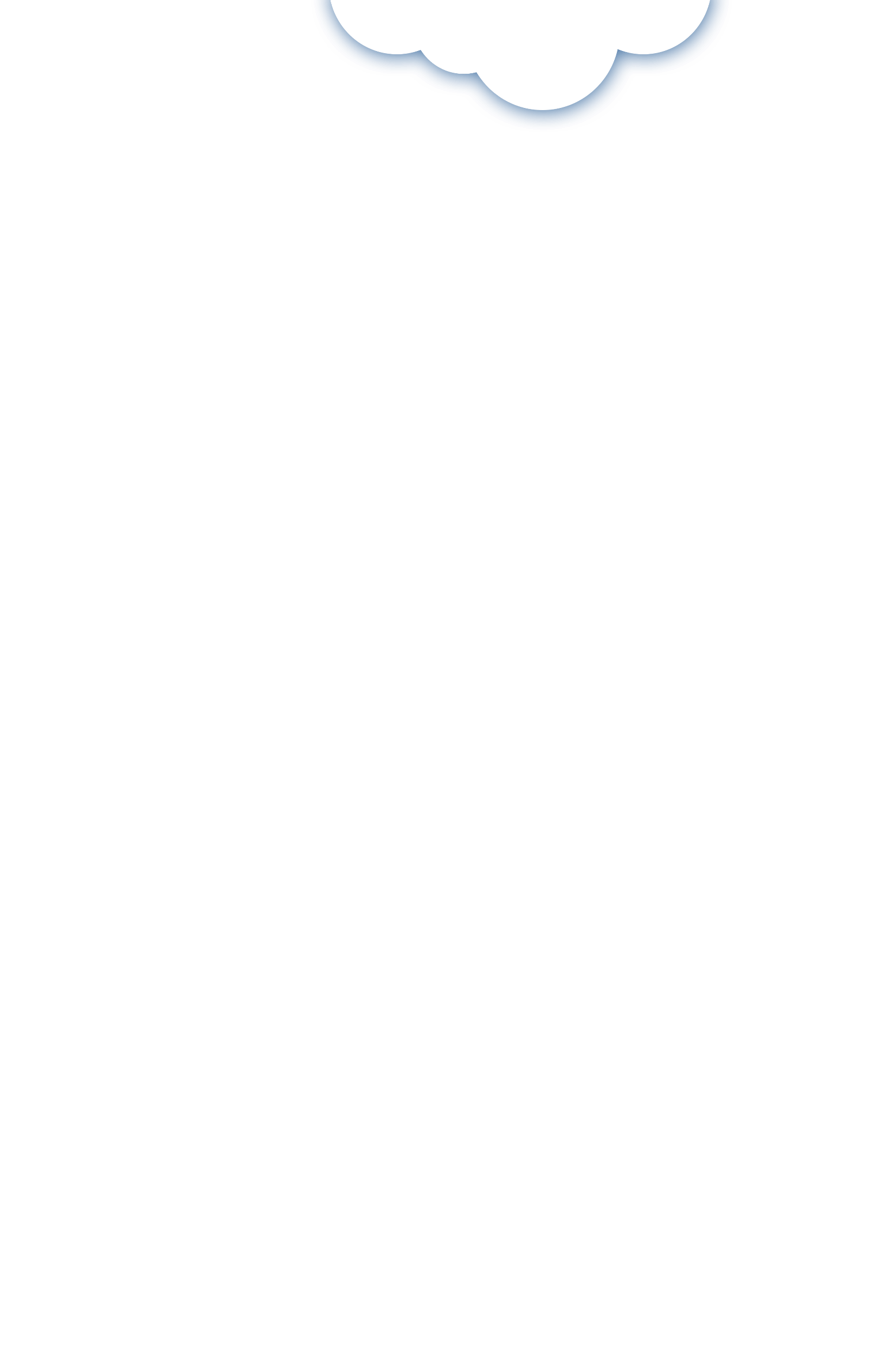 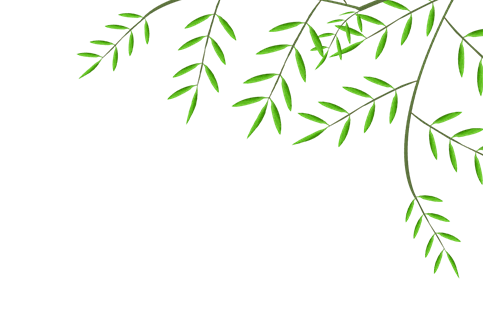 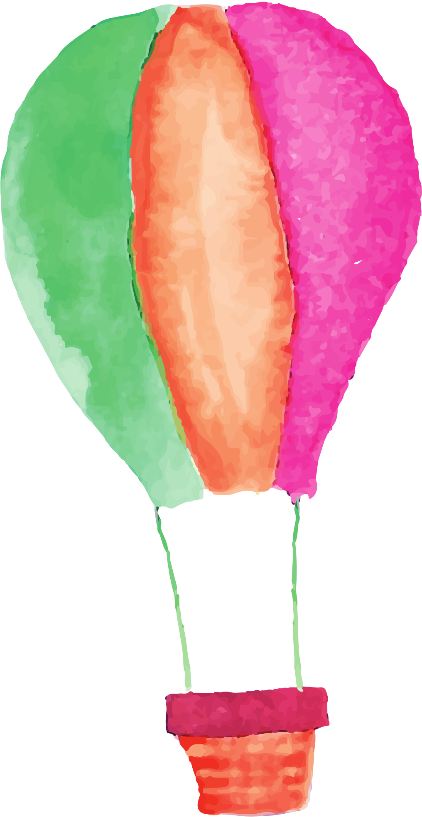 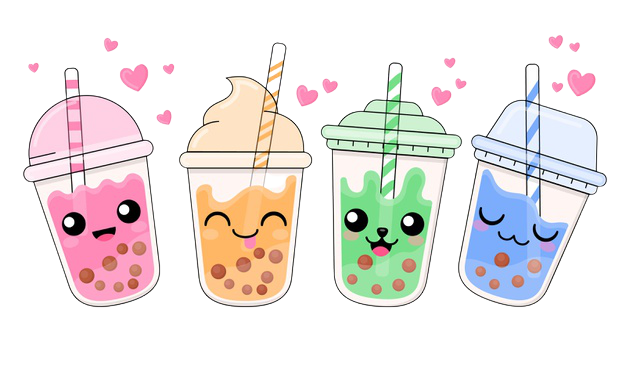 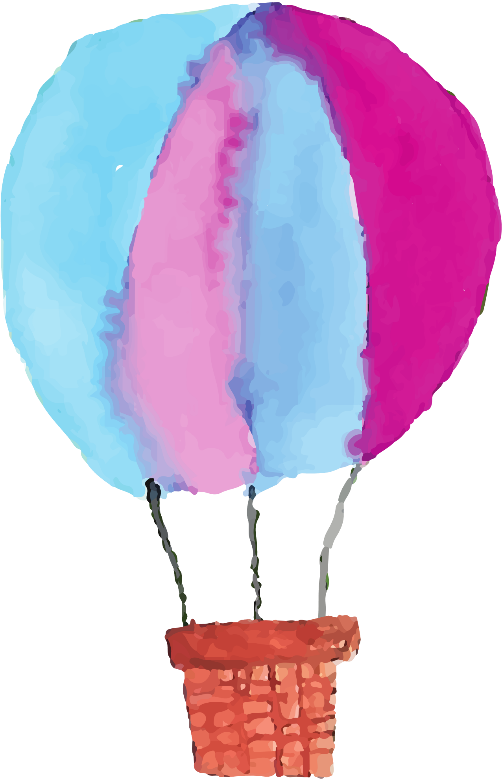 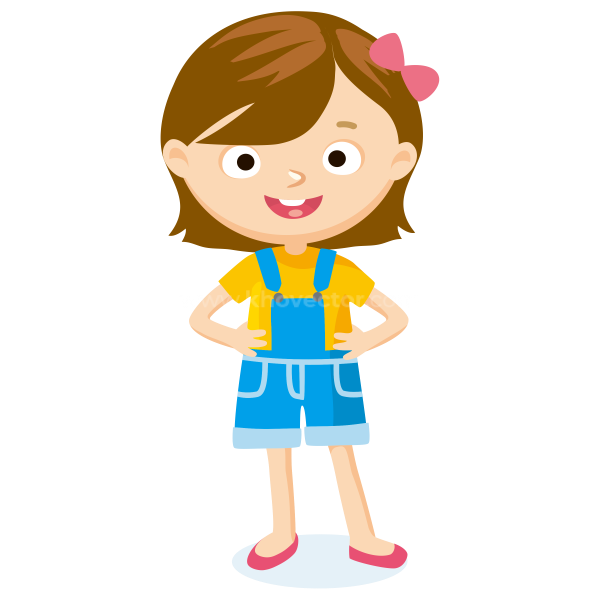 4 000 + 3 000 = 7 000
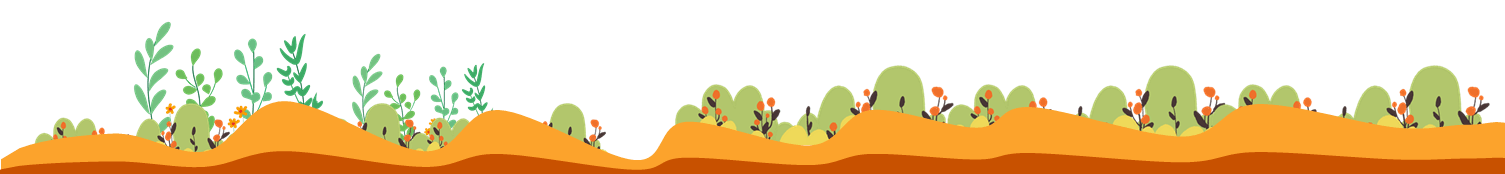 [Speaker Notes: Bấm vào bé gái để trở lại slide chọn câu hỏi]
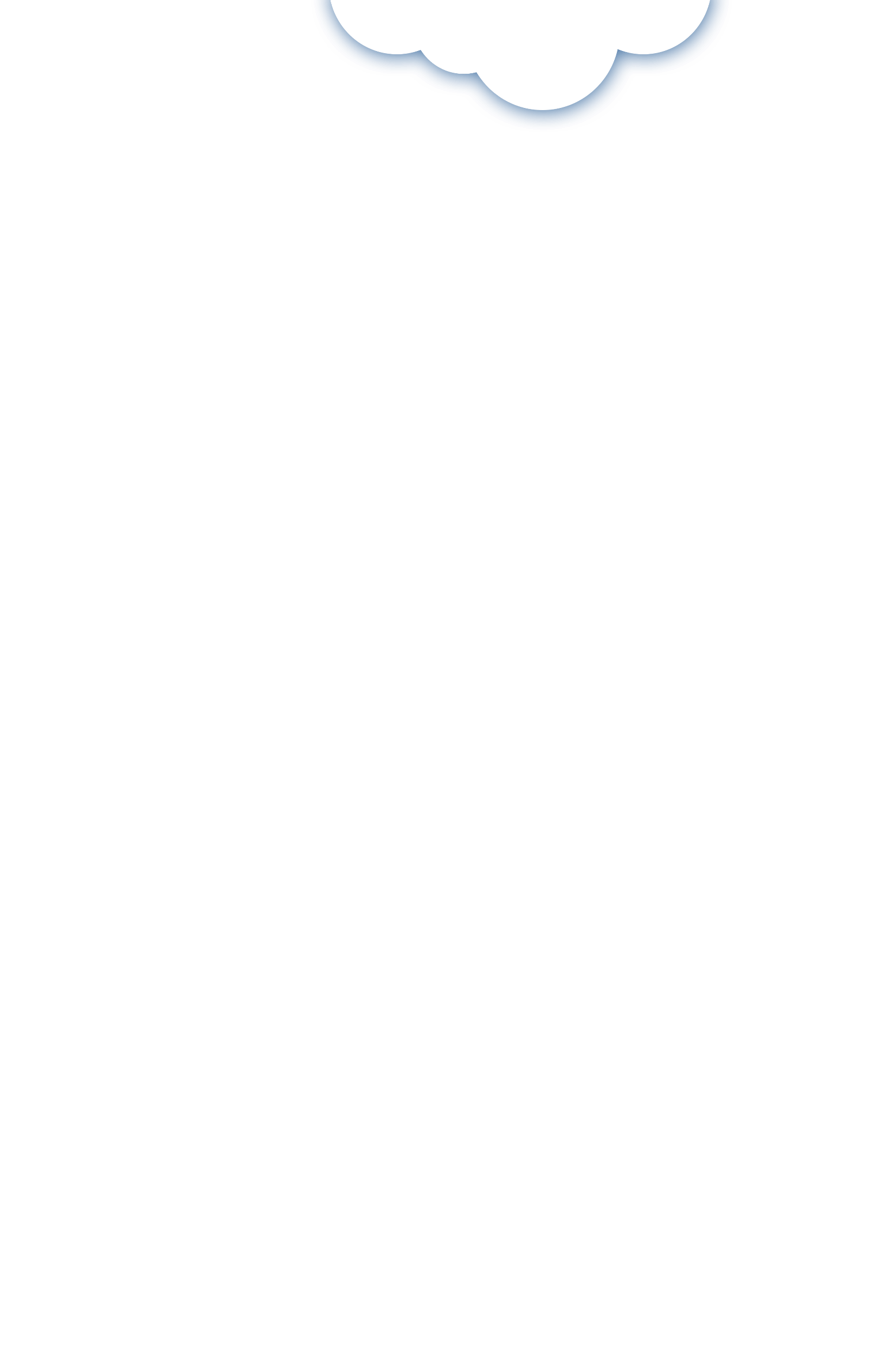 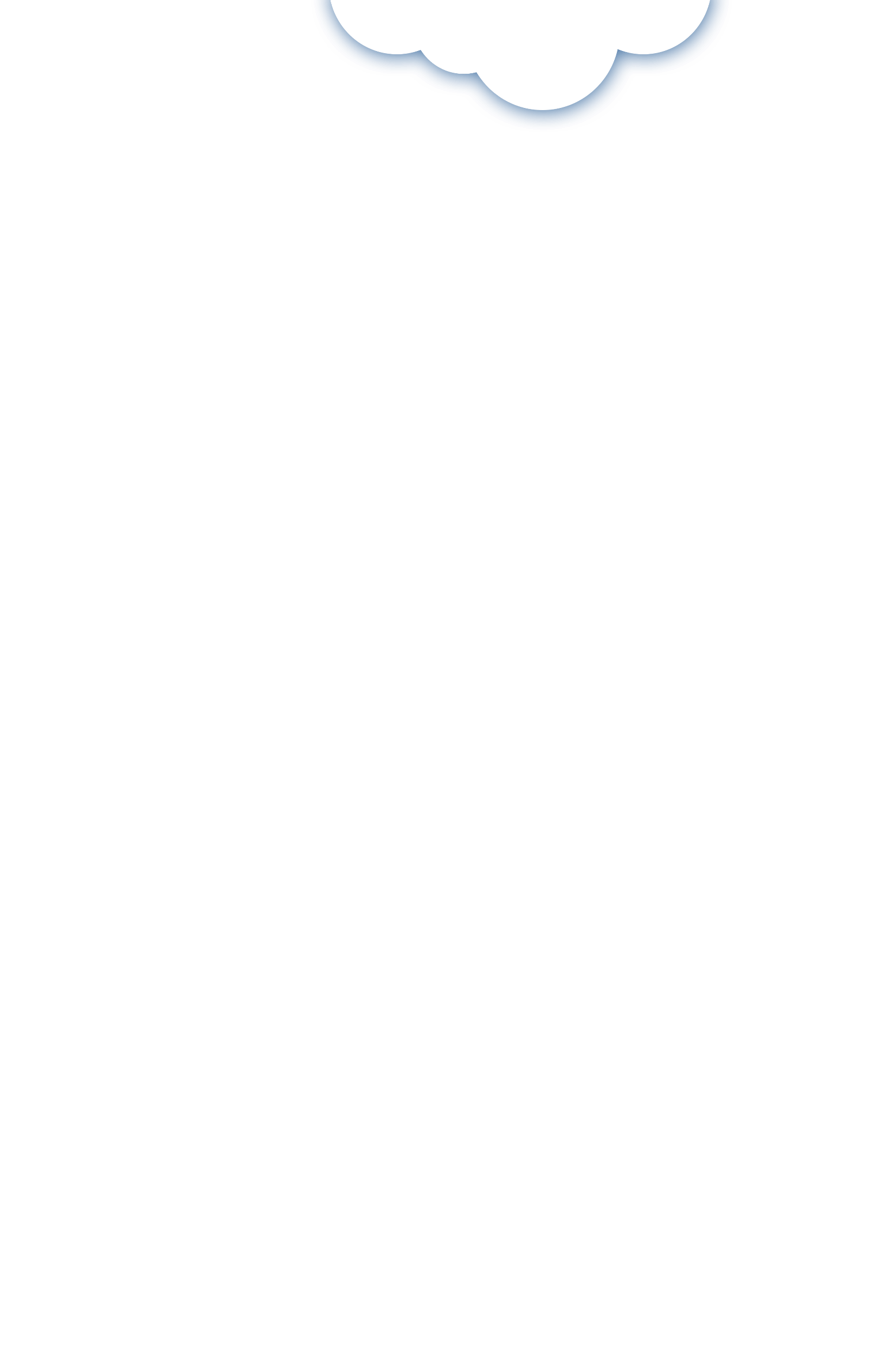 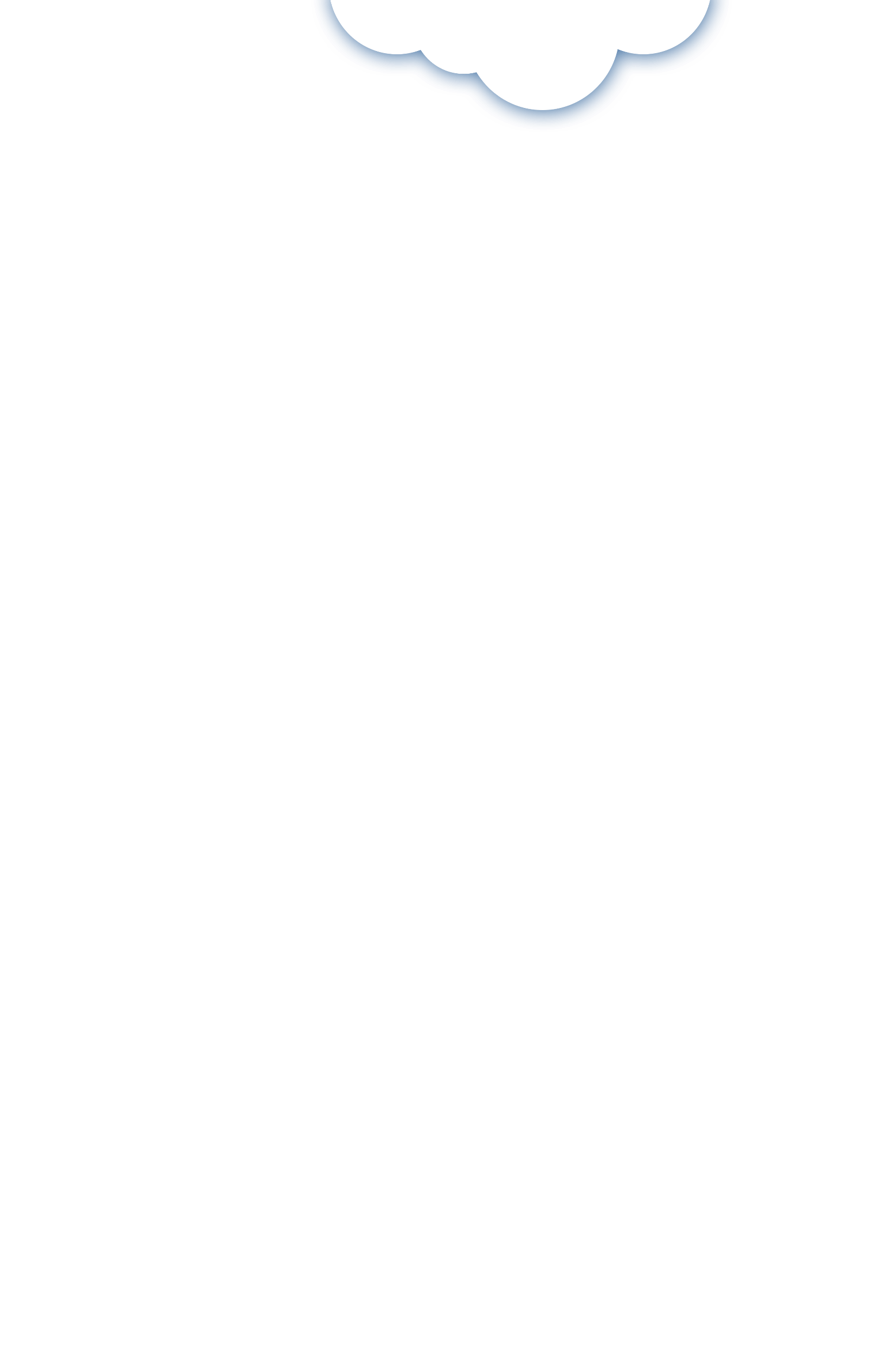 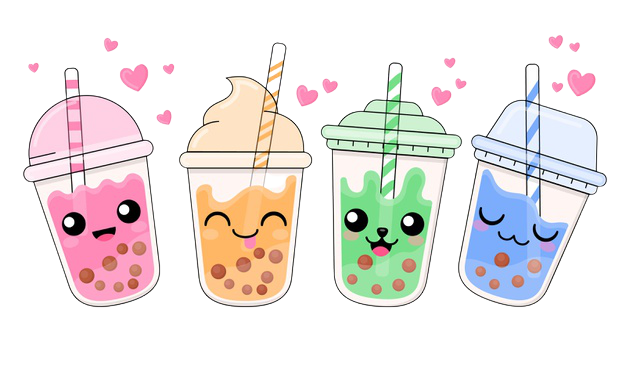 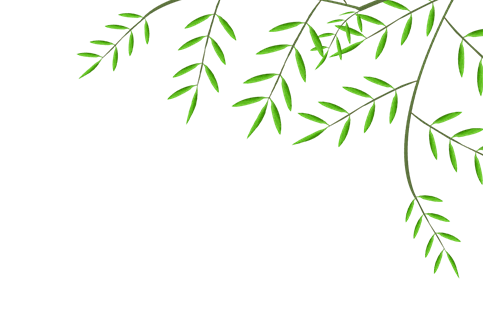 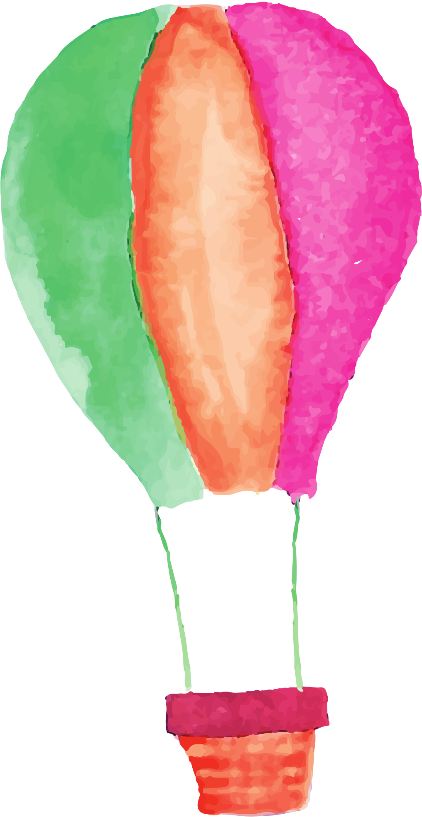 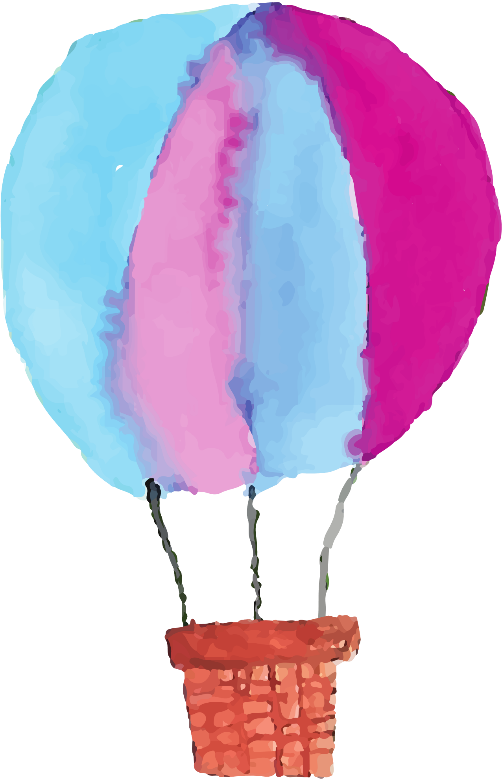 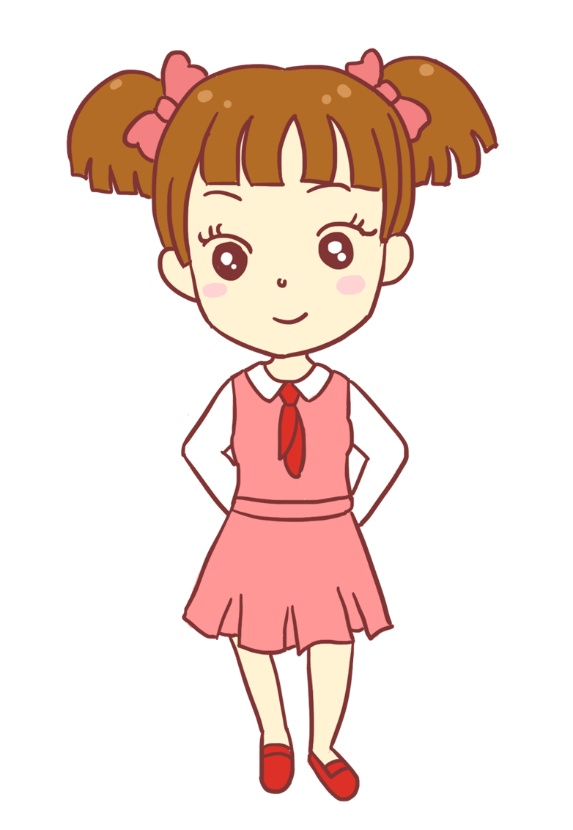 32 000 + 8 000 = 40 000
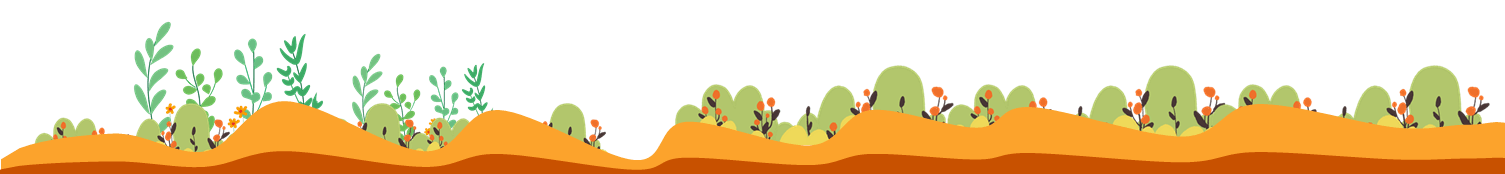 [Speaker Notes: Bấm vào bé gái để trở lại slide chọn câu hỏi]
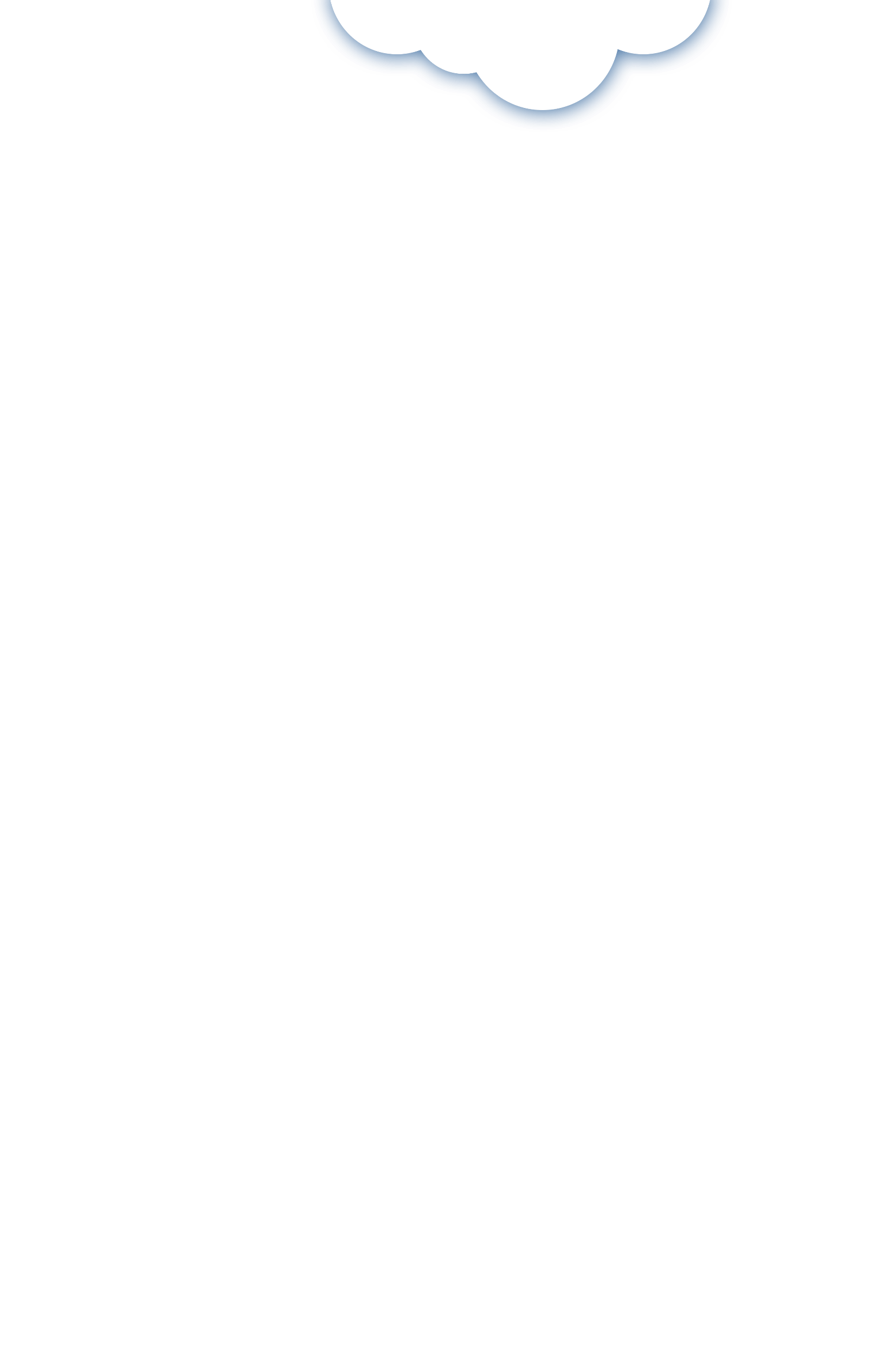 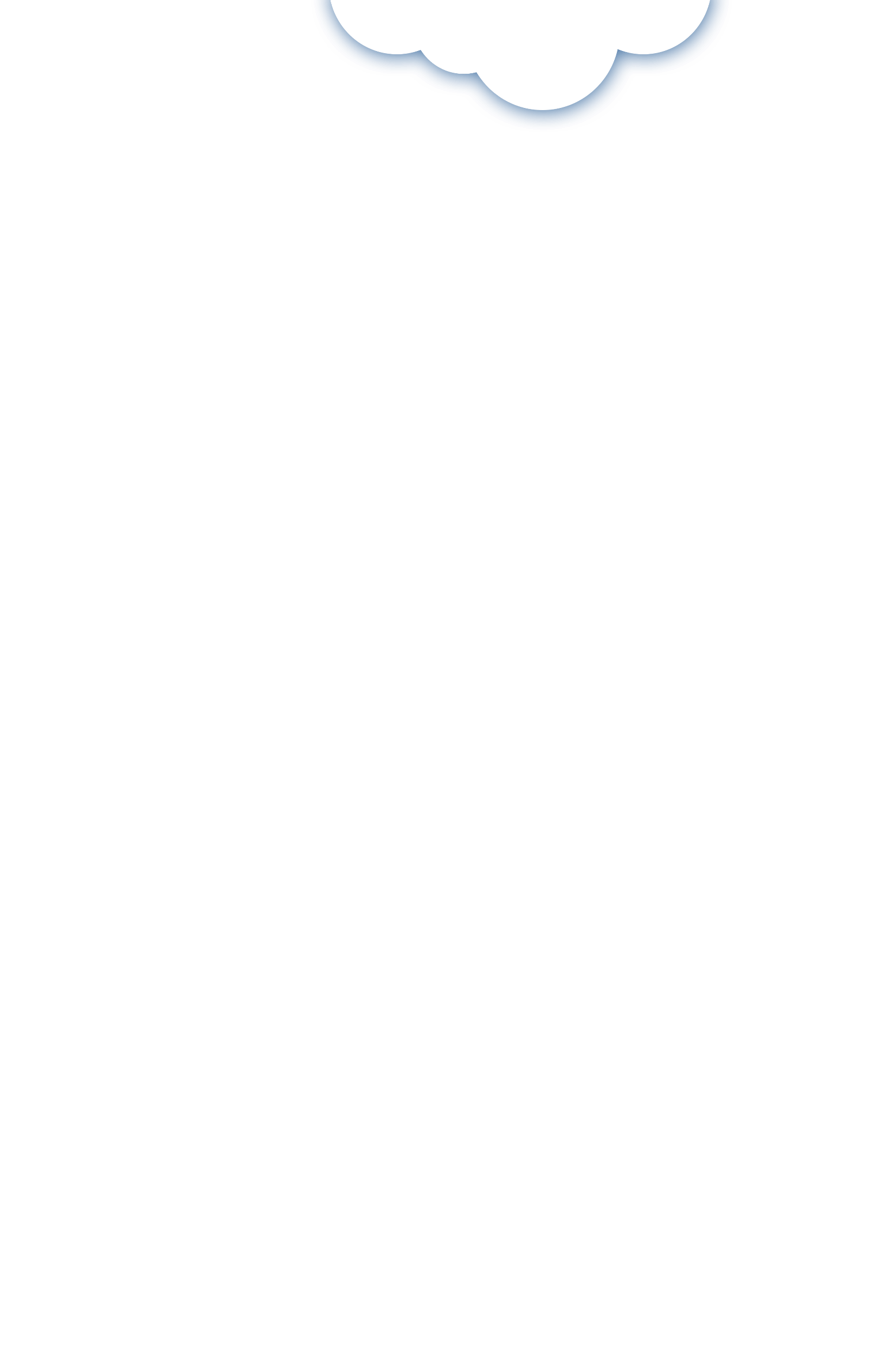 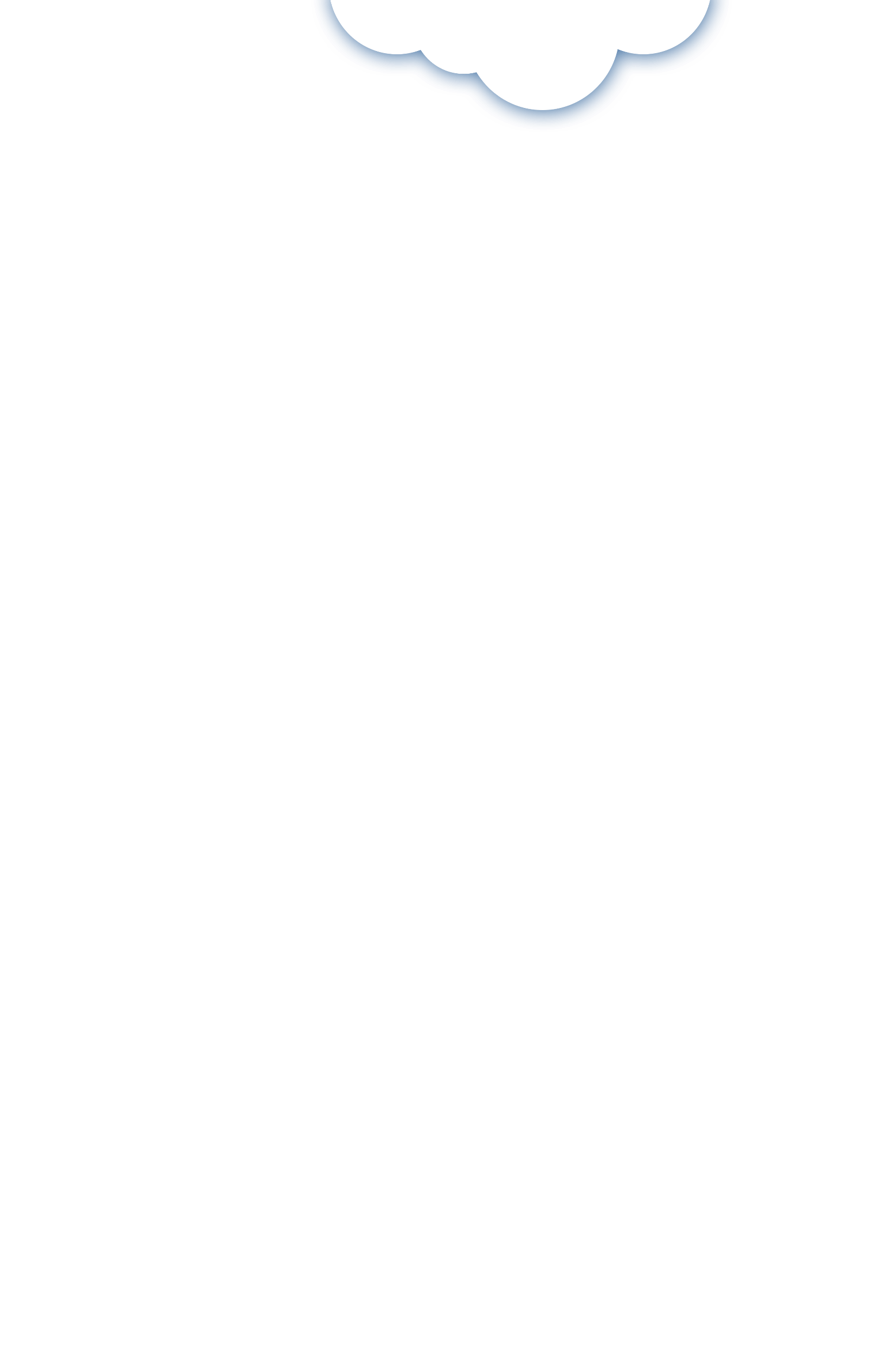 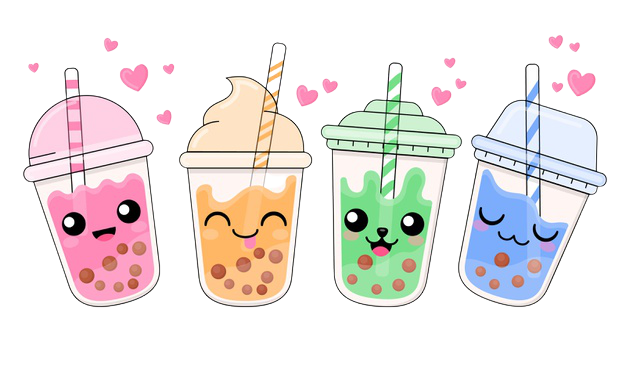 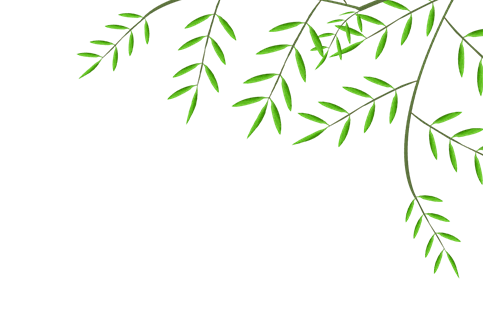 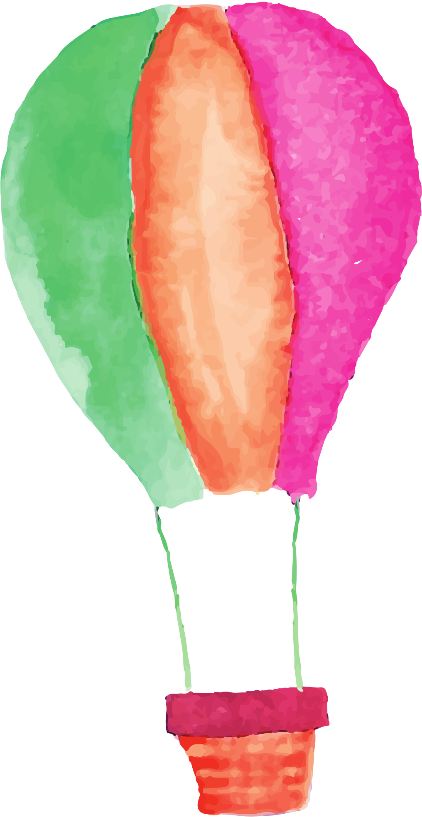 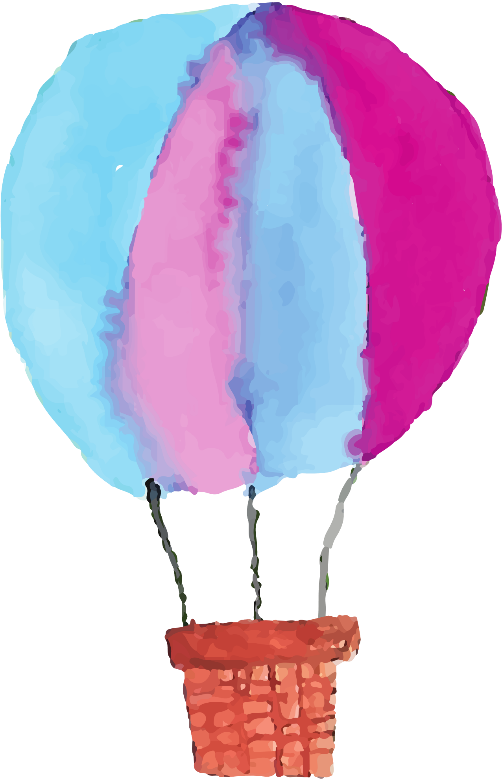 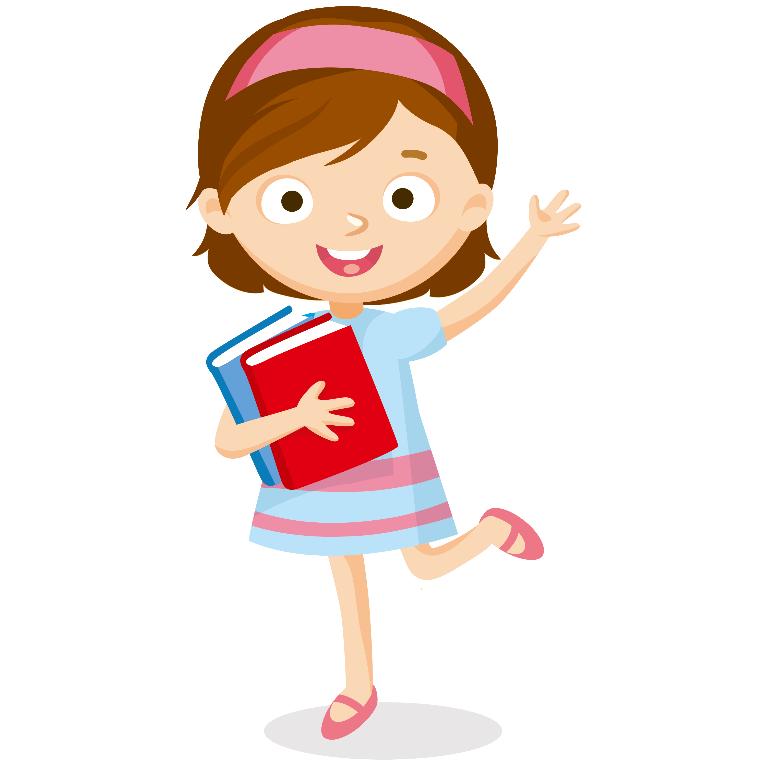 63 121 + 8 294 = 71 615
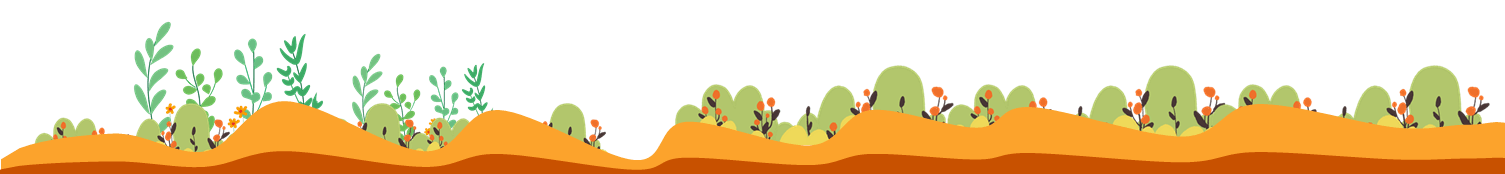 [Speaker Notes: Bấm vào bé gái để trở lại slide chọn câu hỏi]
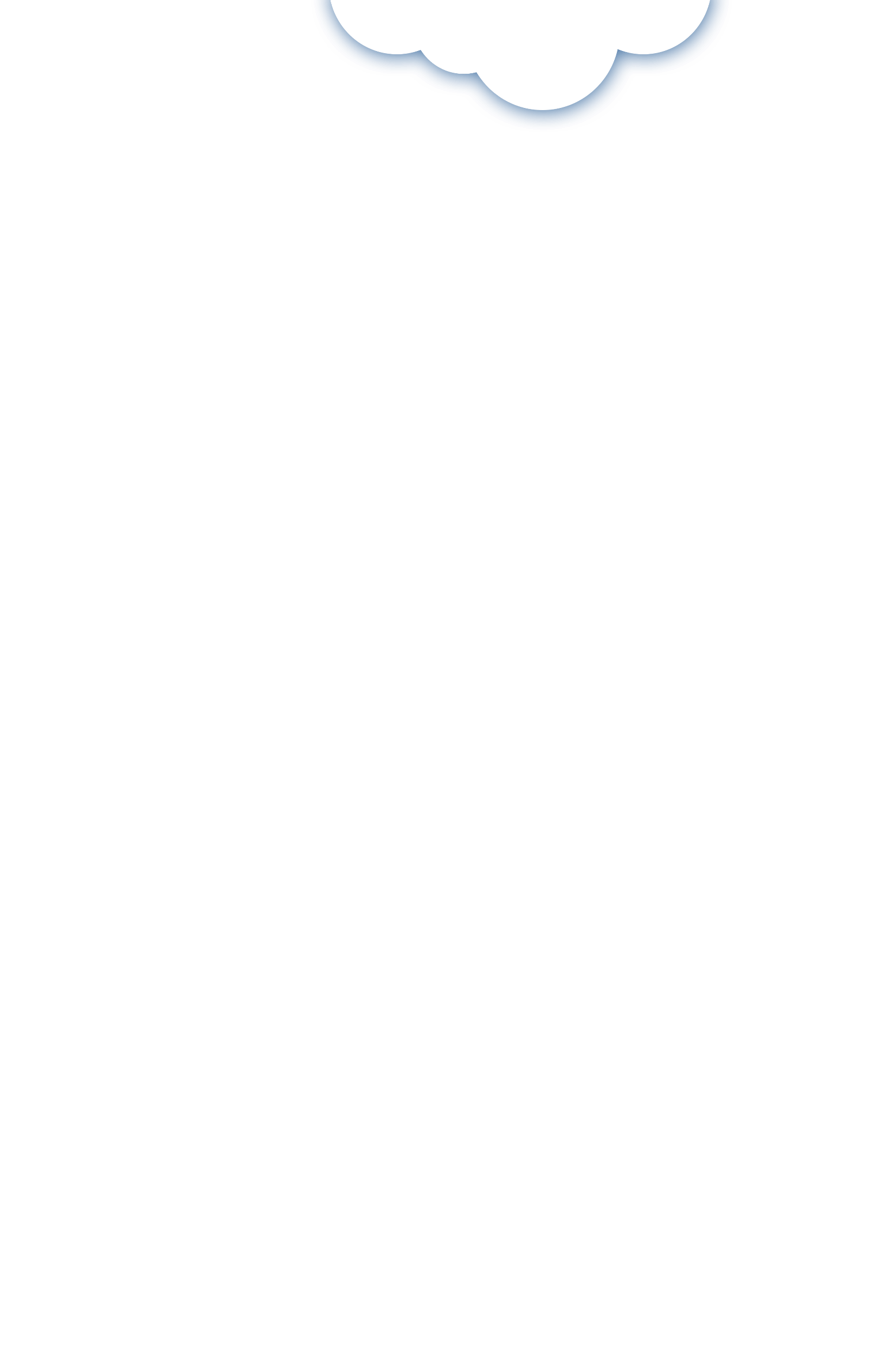 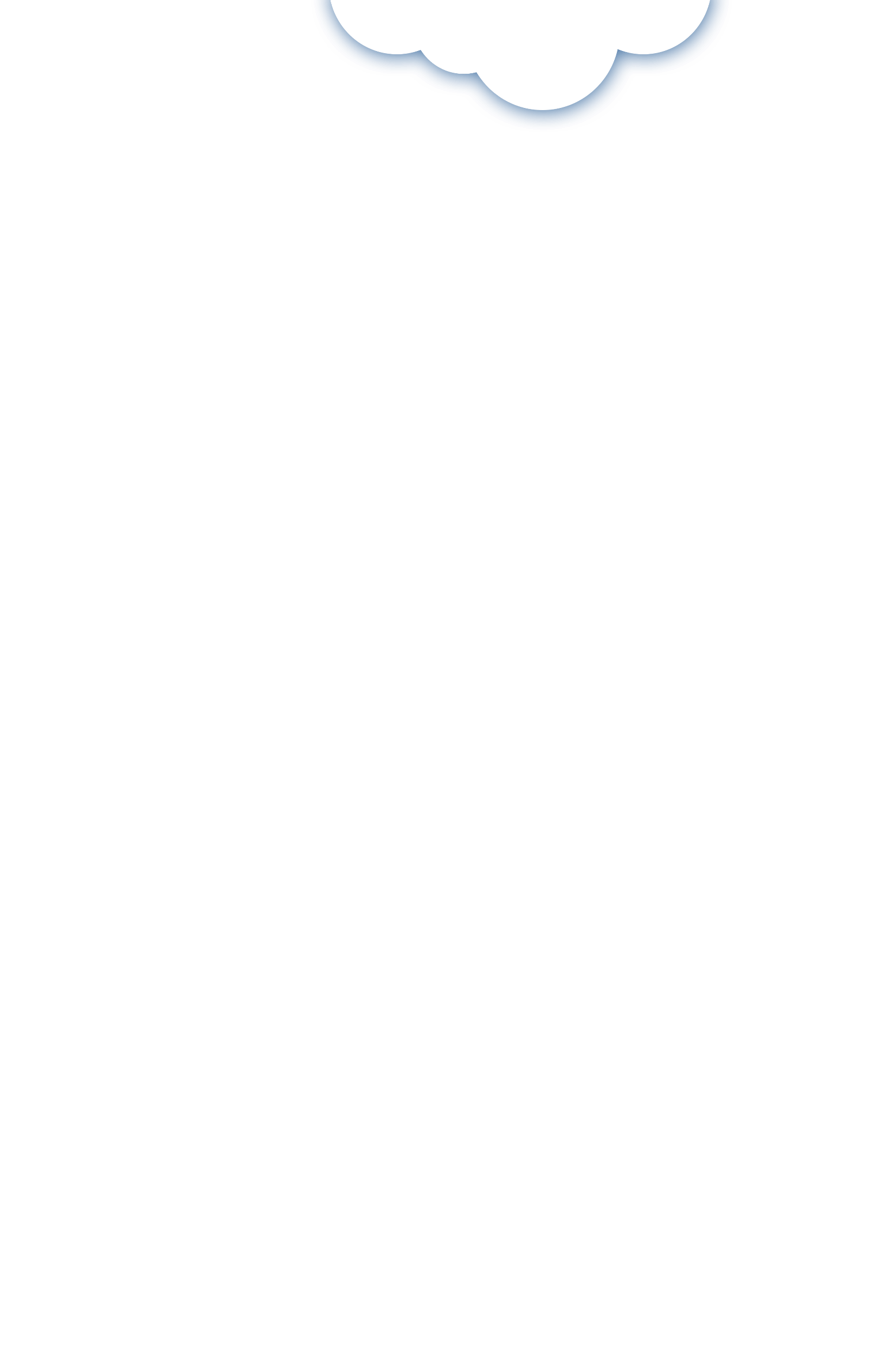 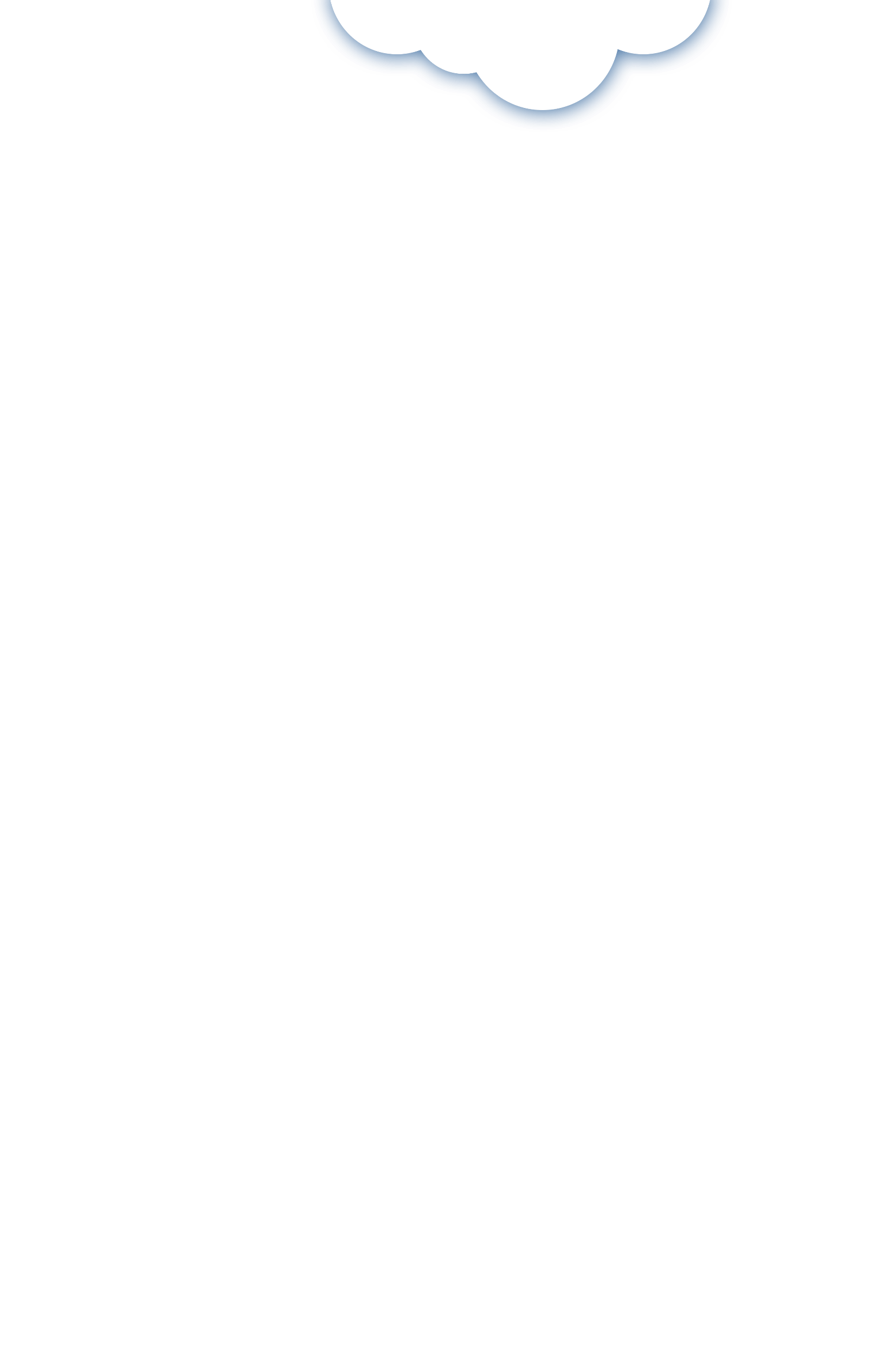 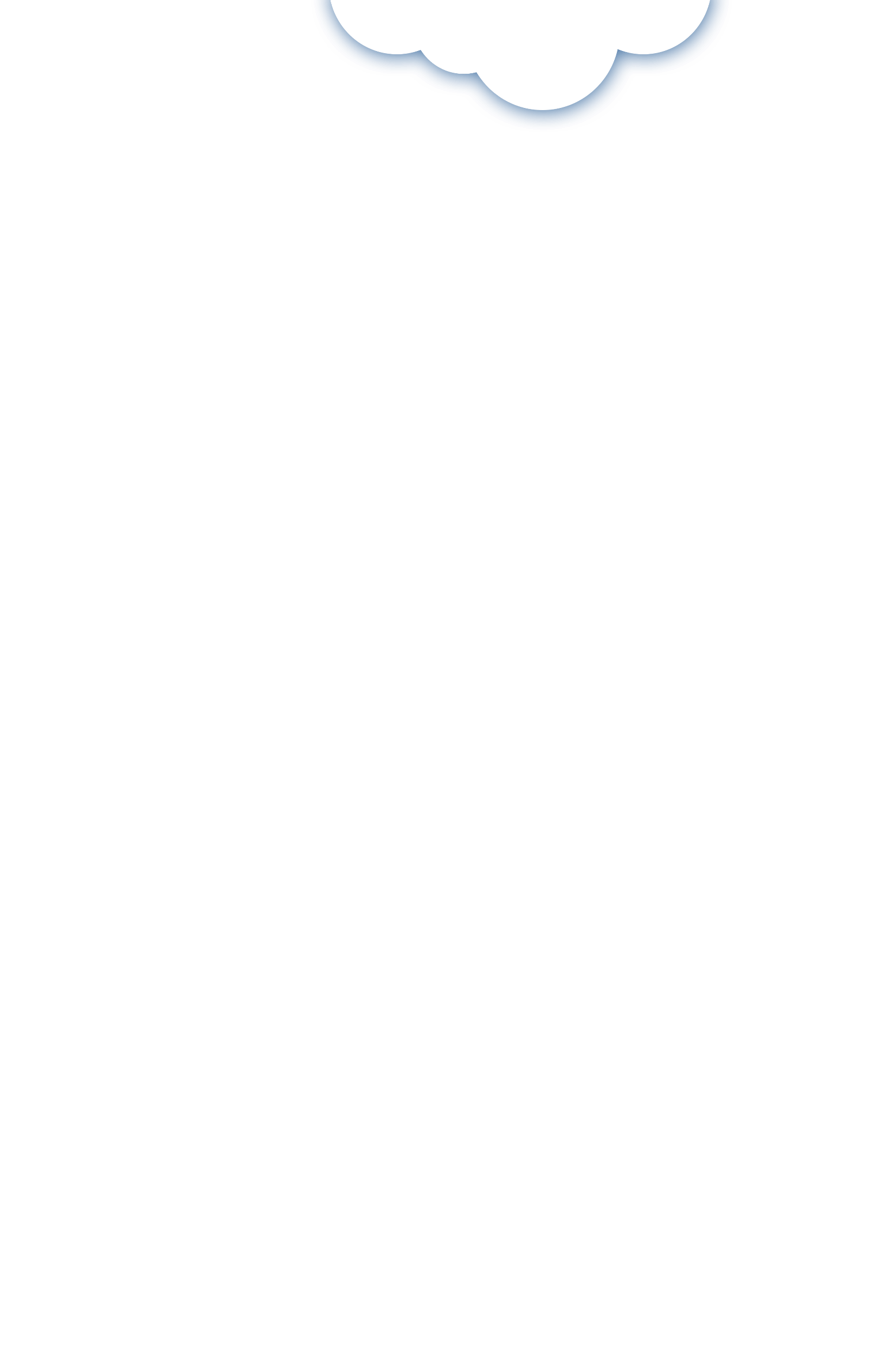 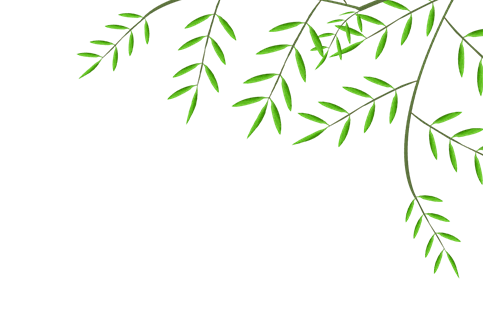 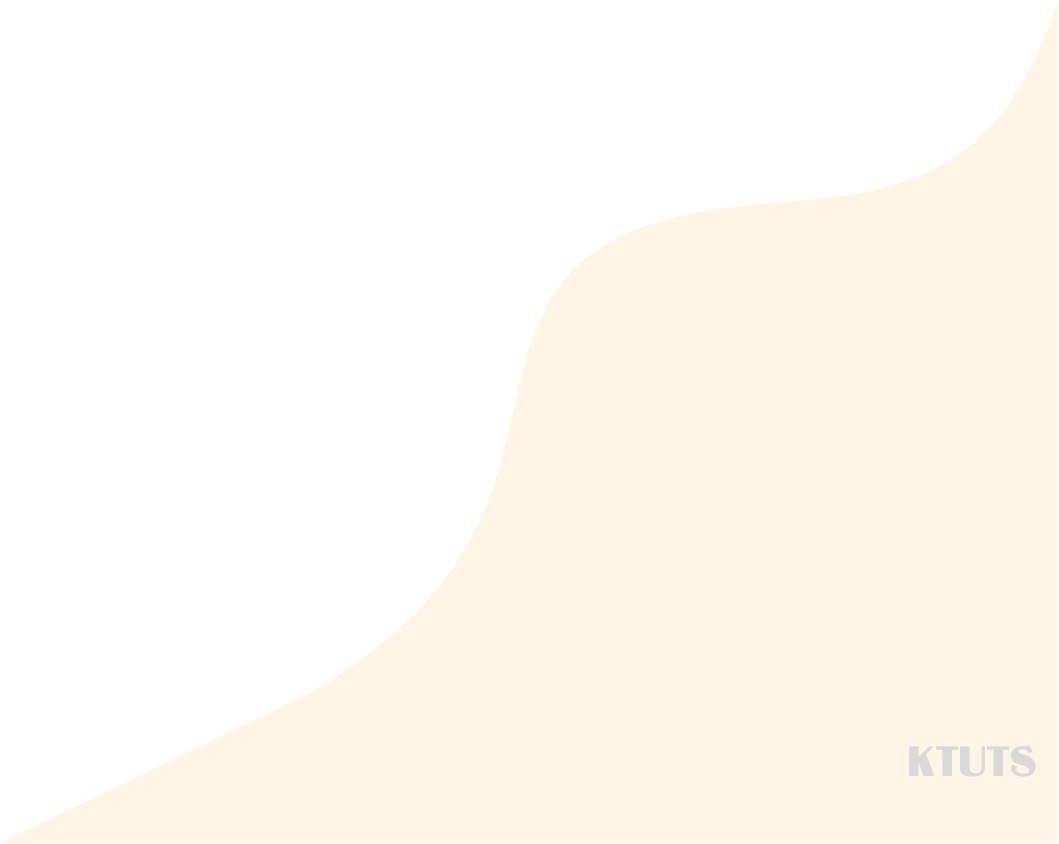 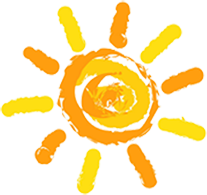 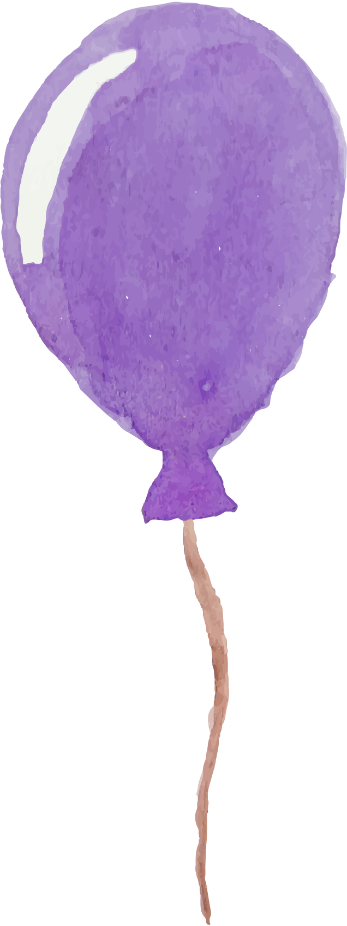 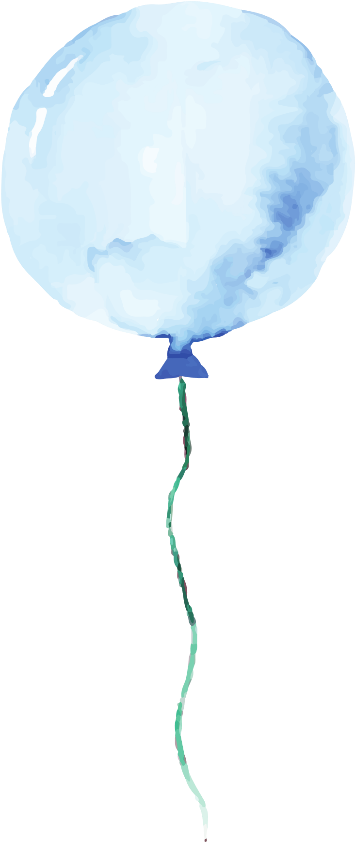 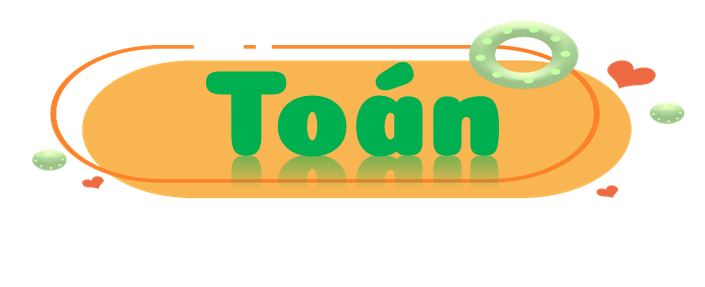 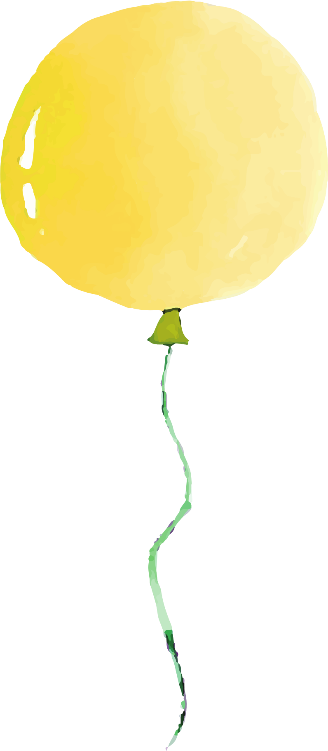 Phép trừ trong phạm vi 100 000
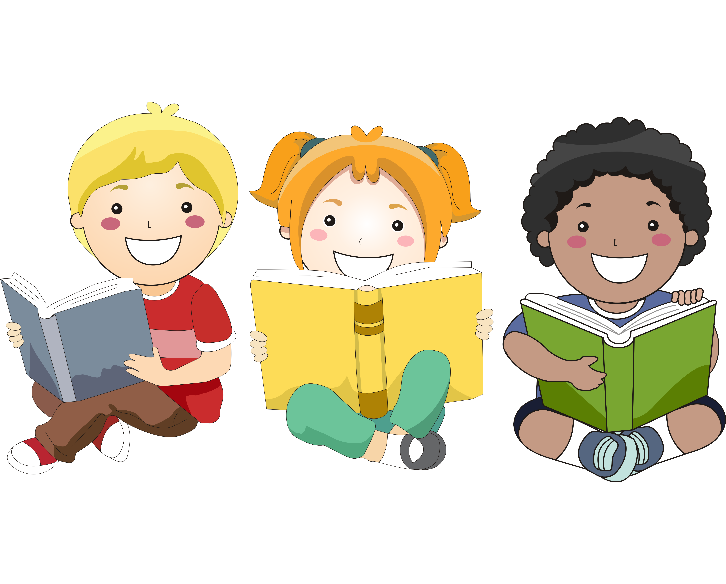 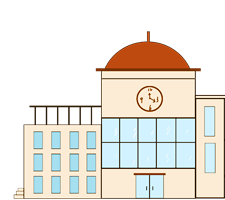 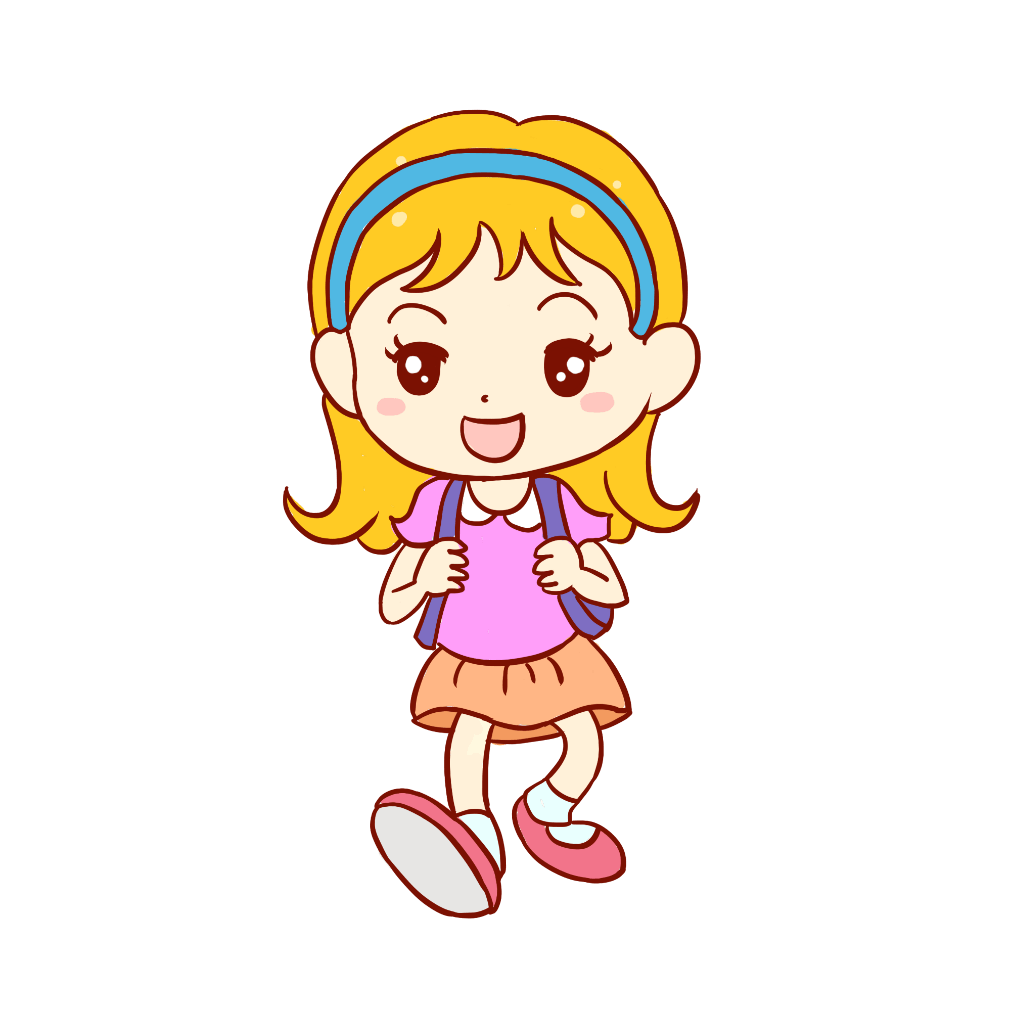 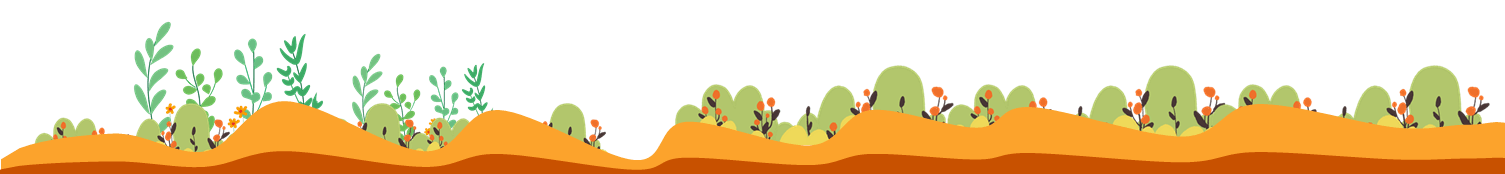 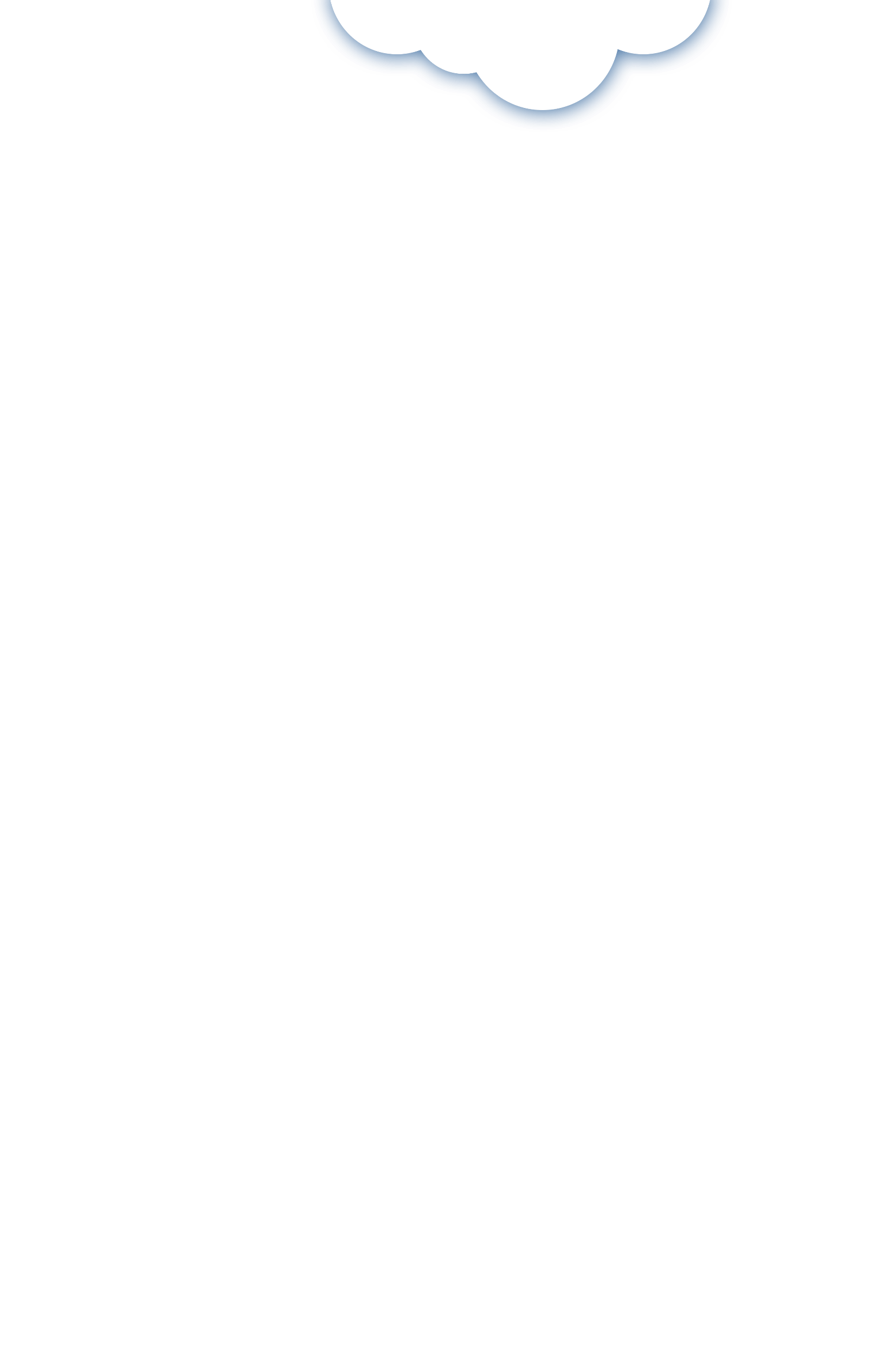 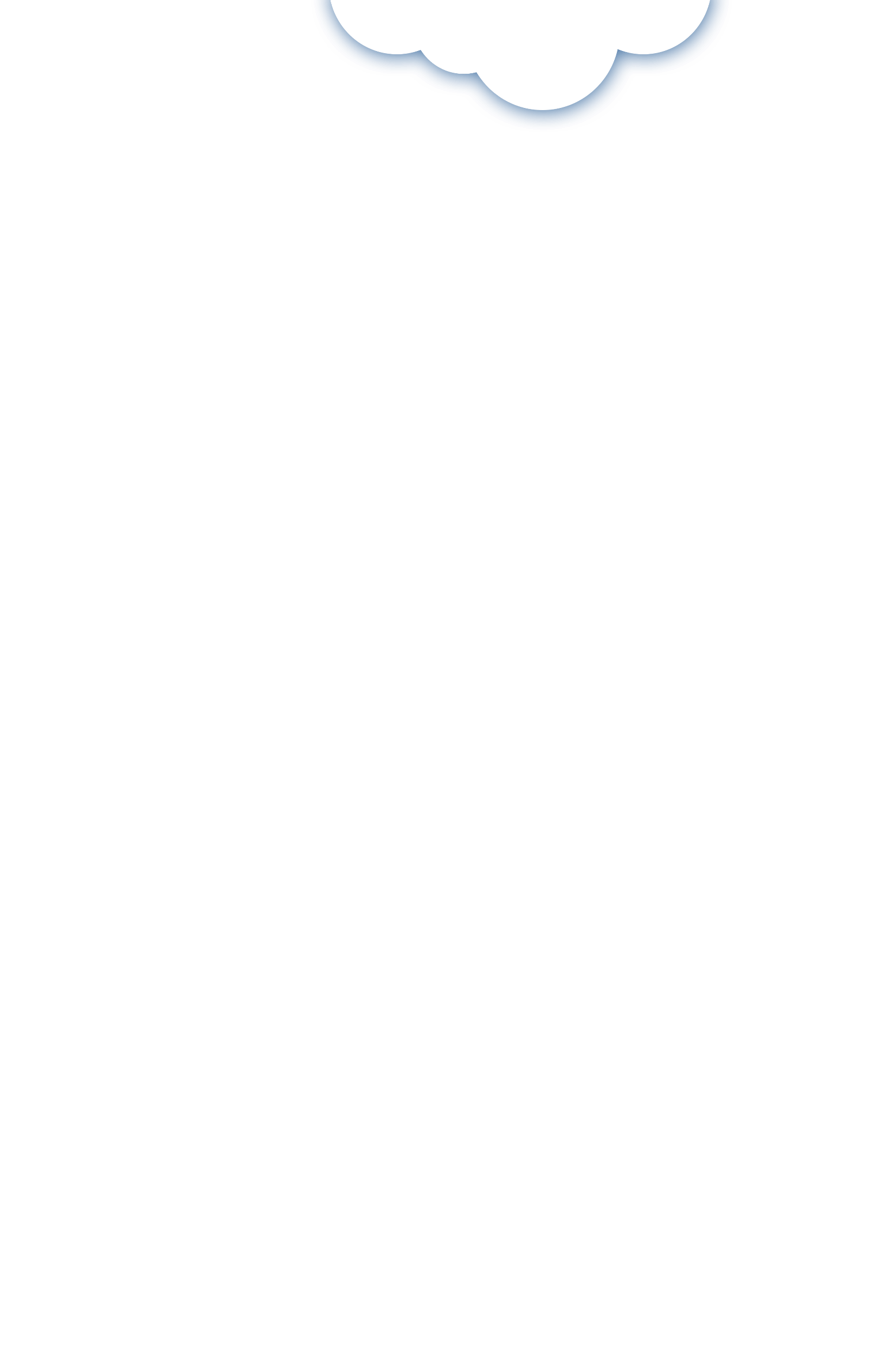 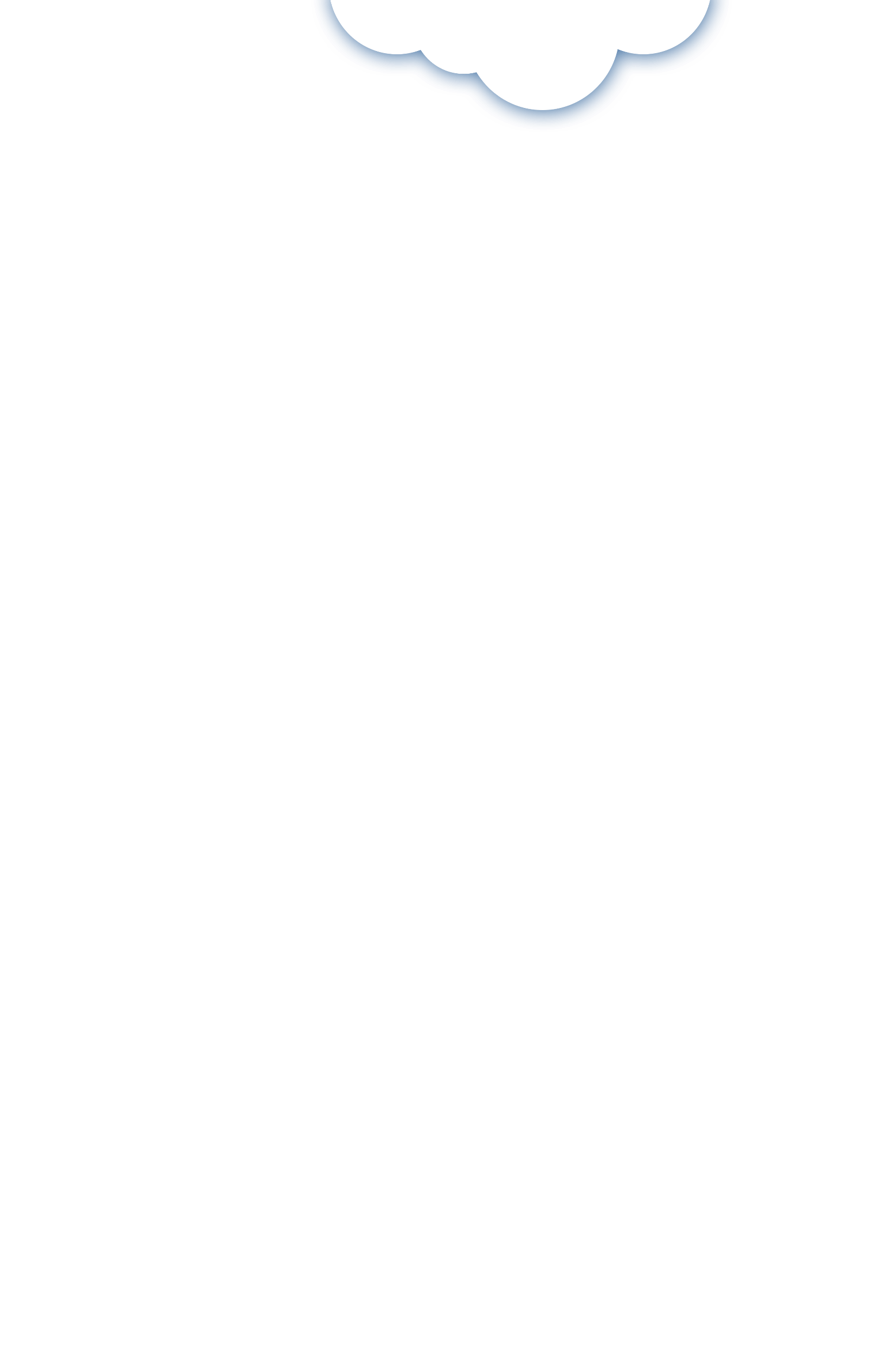 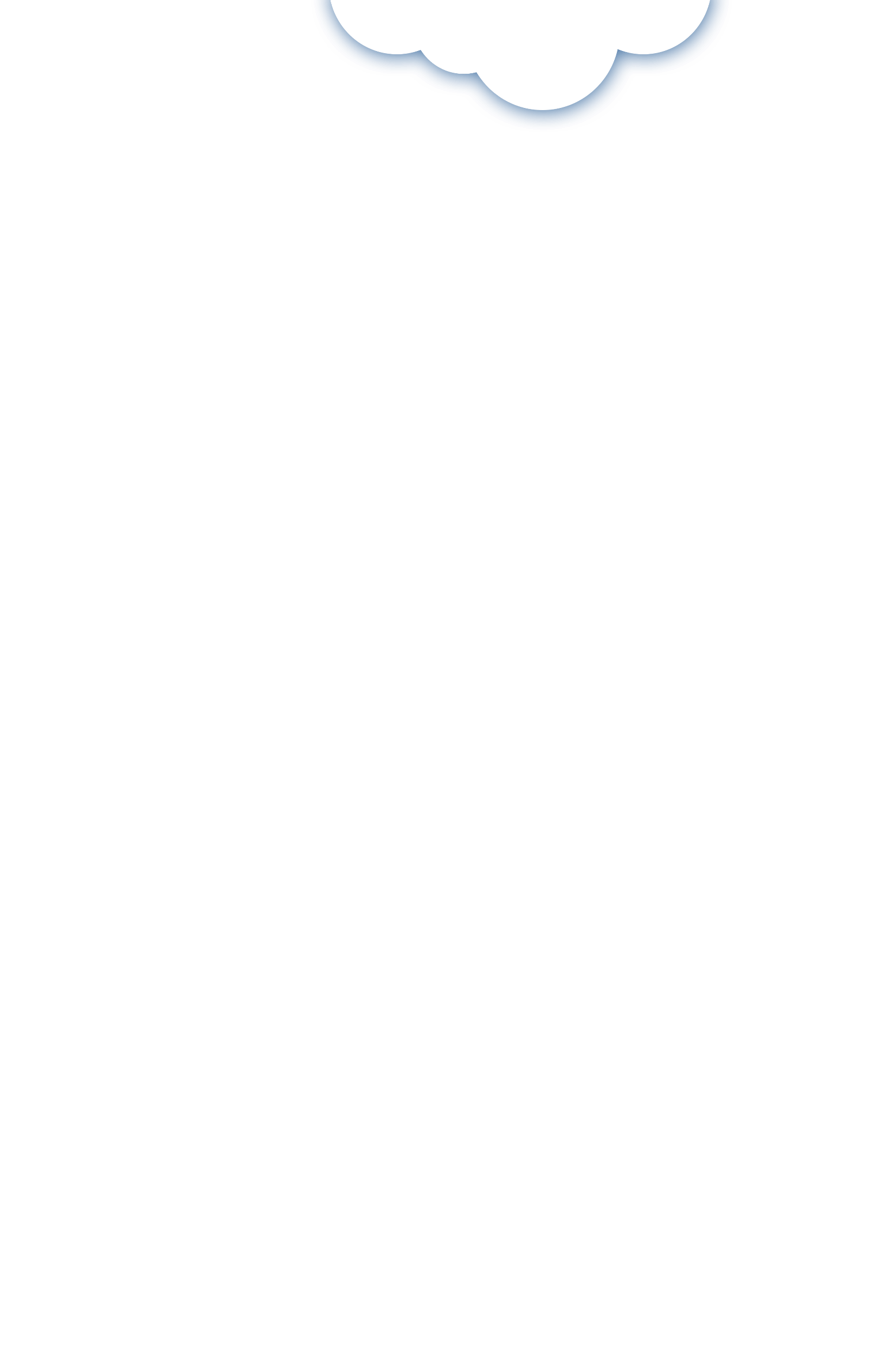 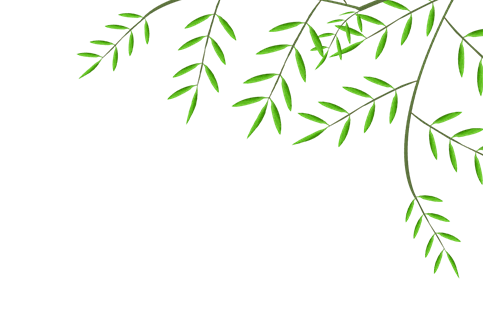 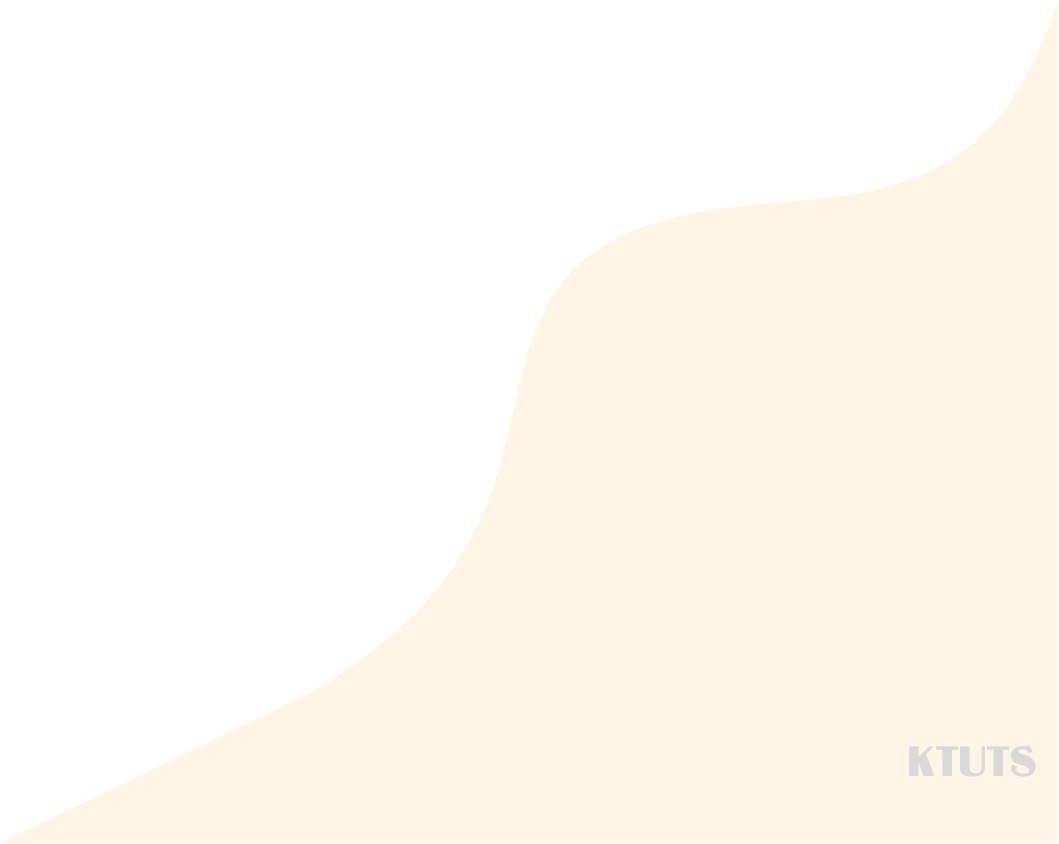 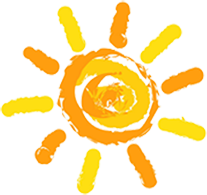 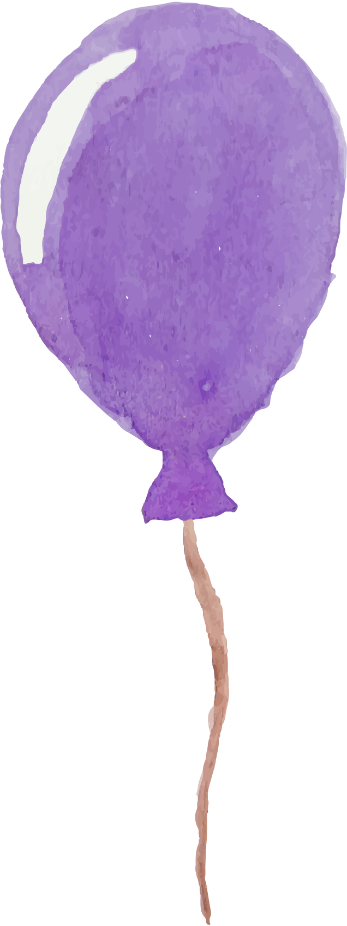 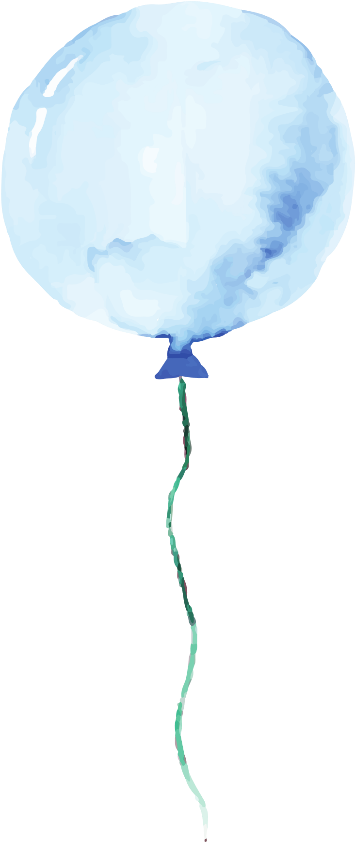 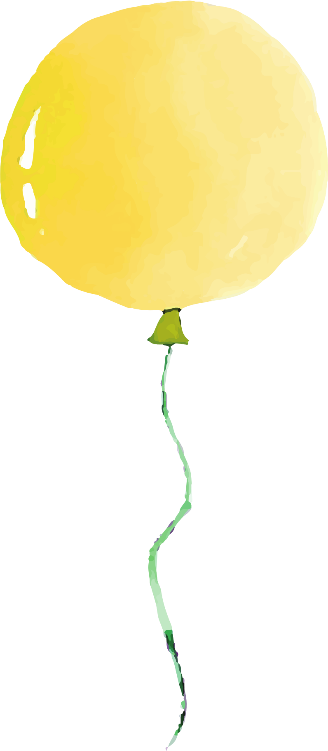 KHÁM PHÁ
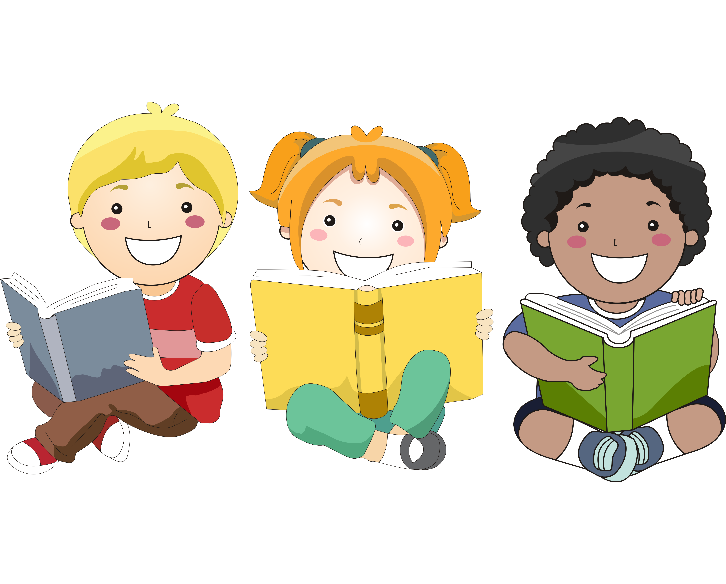 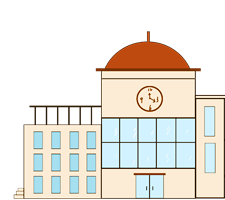 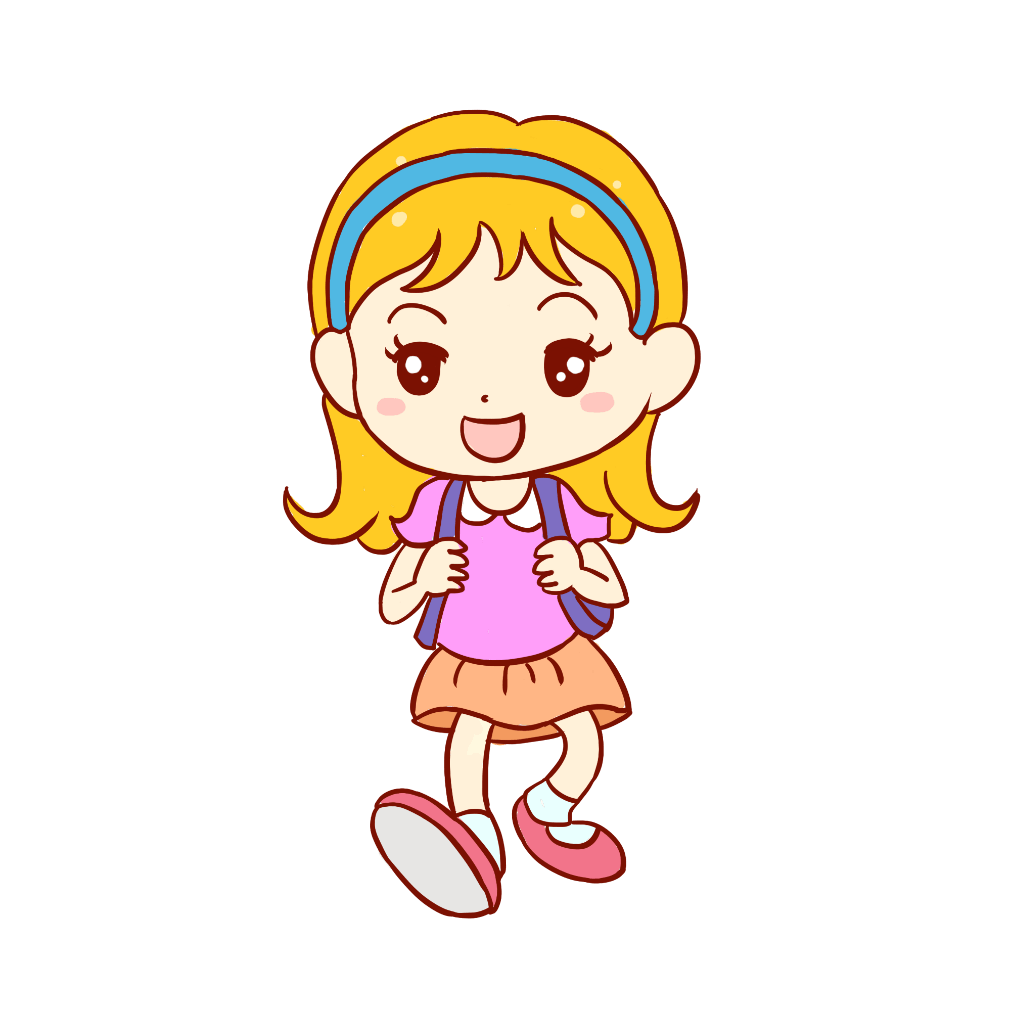 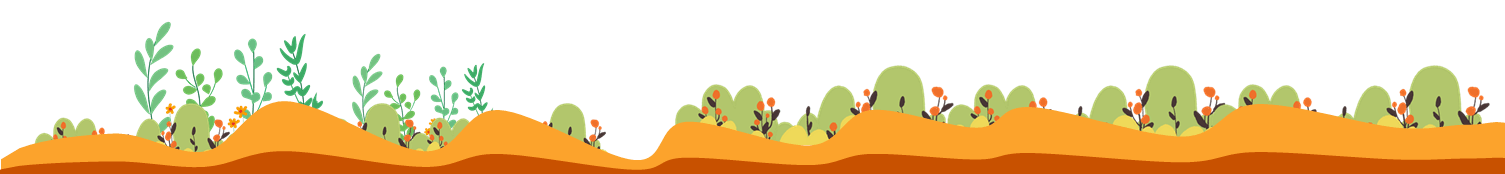 Mình đã biết cách trừ các số có bốn chữ số. Vậy trừ các số có năm chữ số thì làm như thế nào nhỉ ?
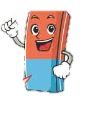 57 544 – 42 719 = ?
57 544
42 719
4 không trừ được 9, lấy 14 trừ 9 bằng 5, viết 5 nhớ 1
-
4 trừ 1 bằng 3; 3 trừ 1 bằng 2, viết 2.
2
5
8
1
4
5 không trừ được 7, lấy 15 trừ 5 bằng 8, viết 8 nhớ 1.
7 trừ 1 bằng 6; 6 trừ 2 bằng 4, viết 4.
5 trừ 4 bằng 1; viết 1.
57 544 – 42 719 = 14 825
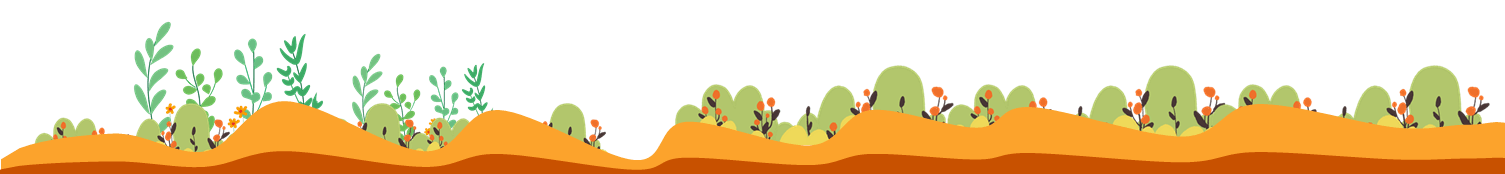 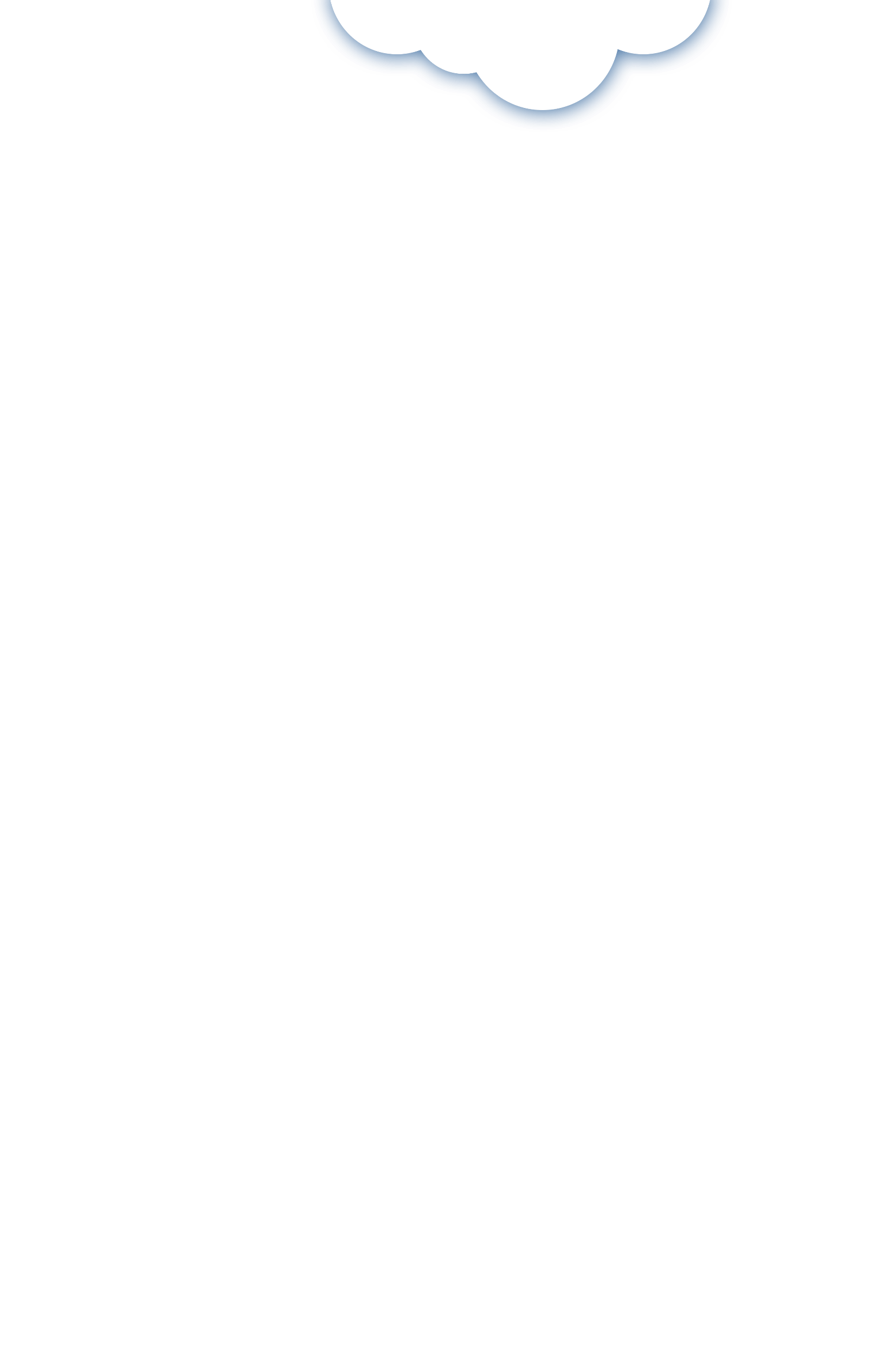 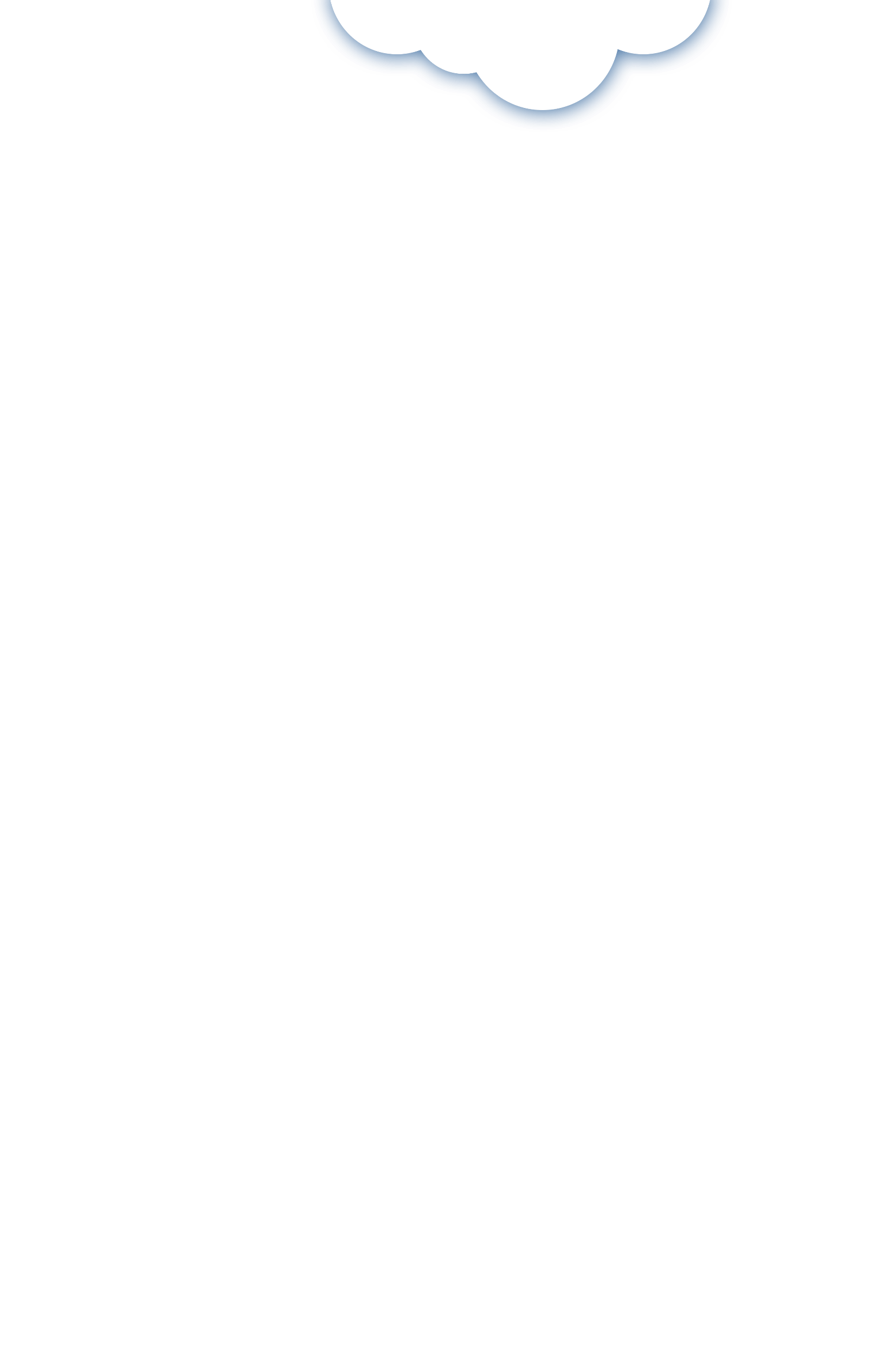 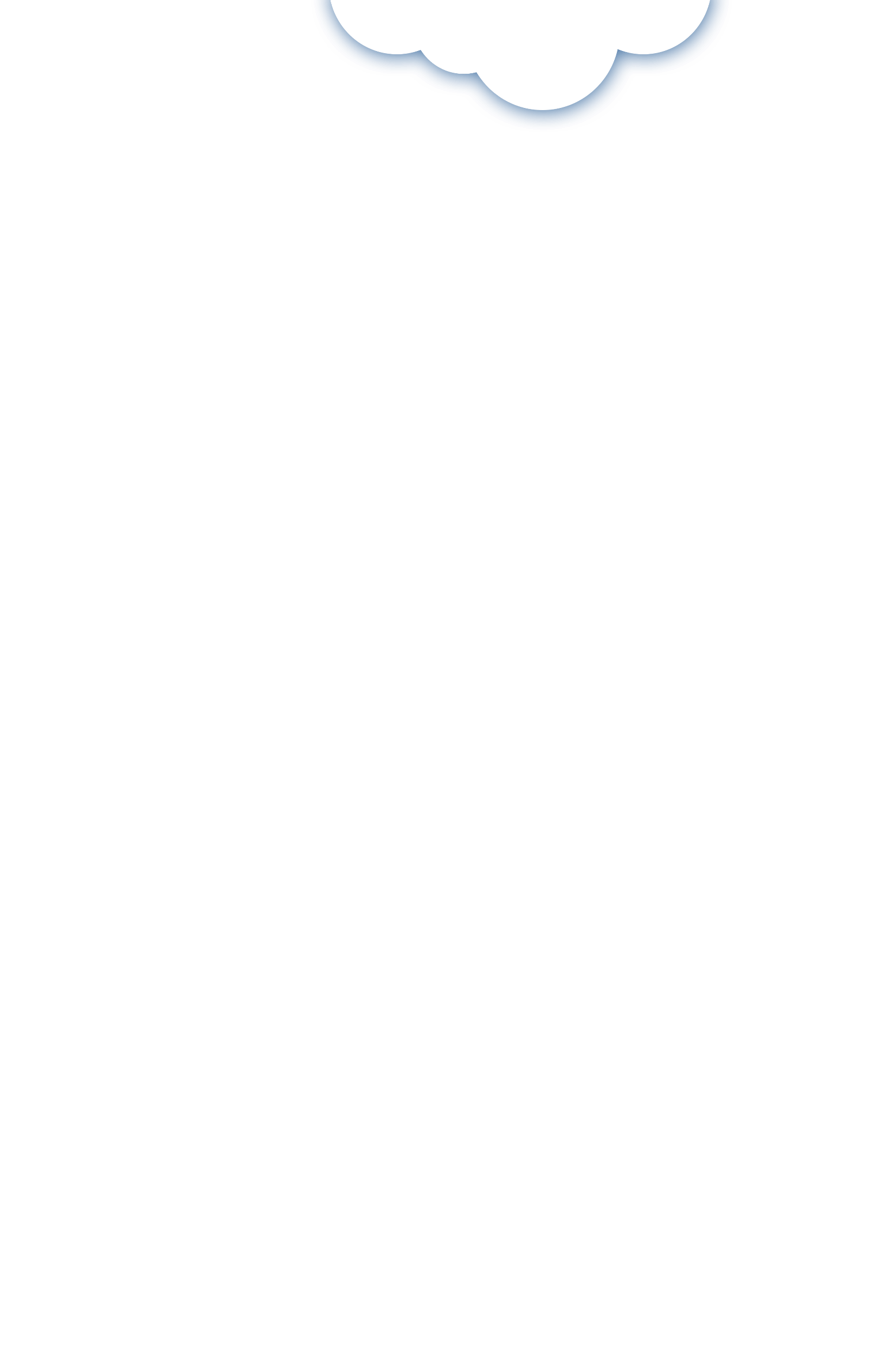 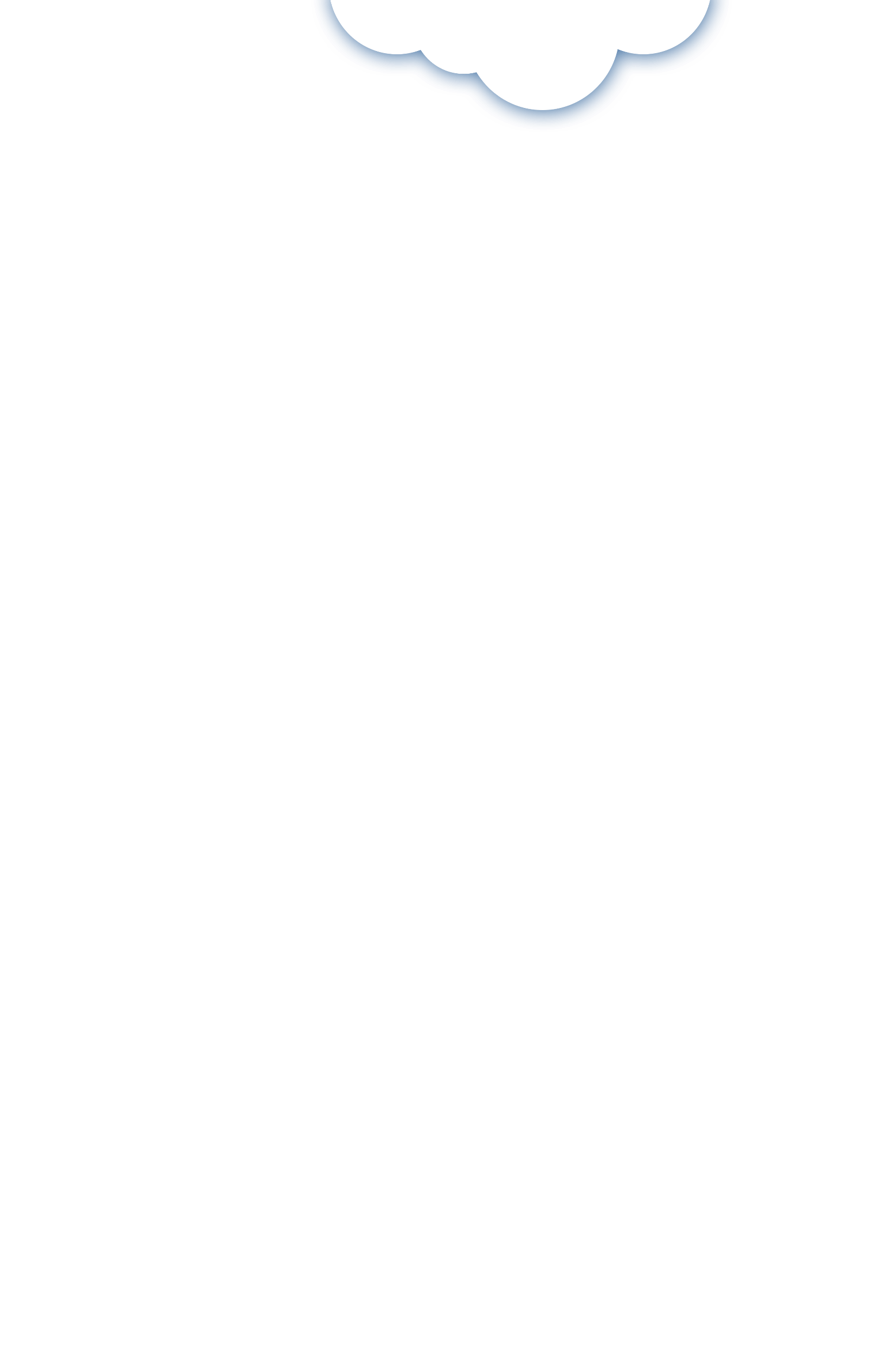 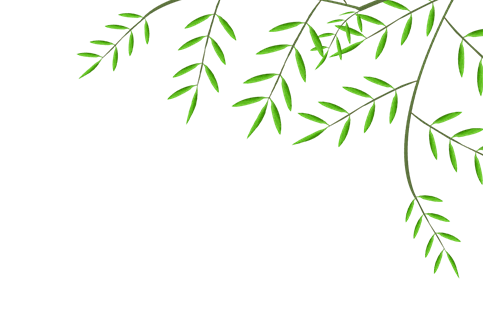 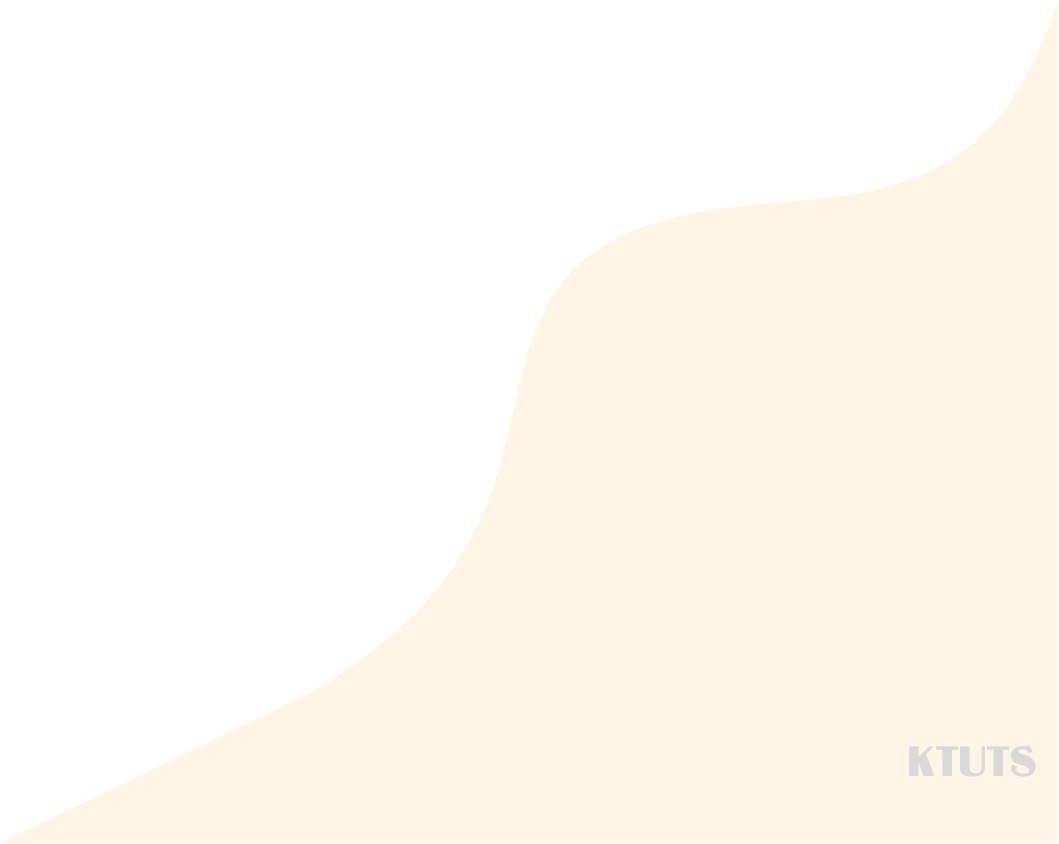 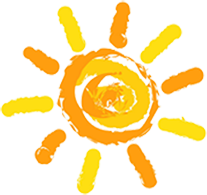 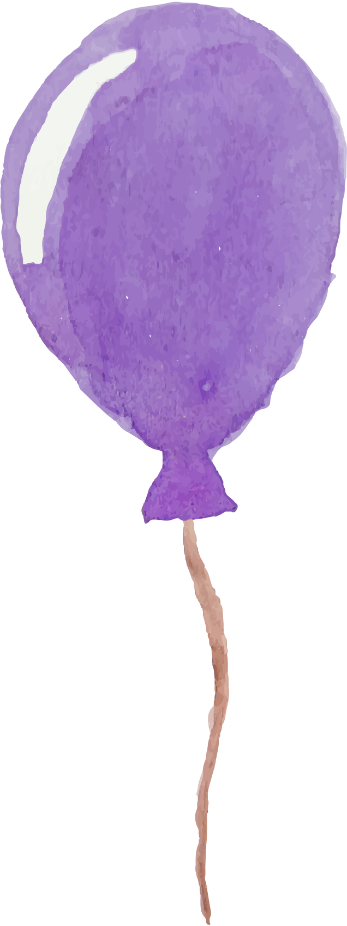 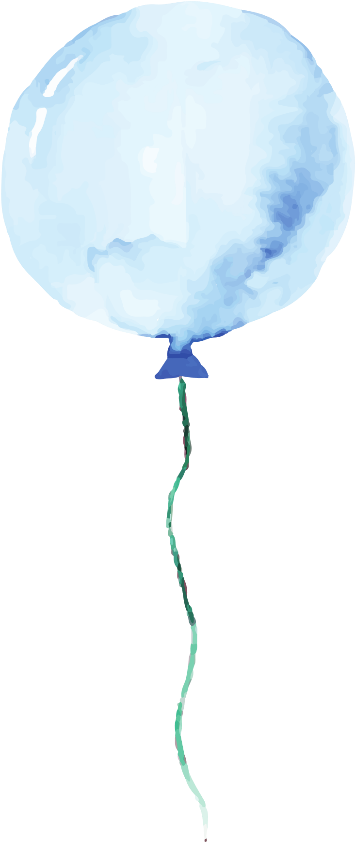 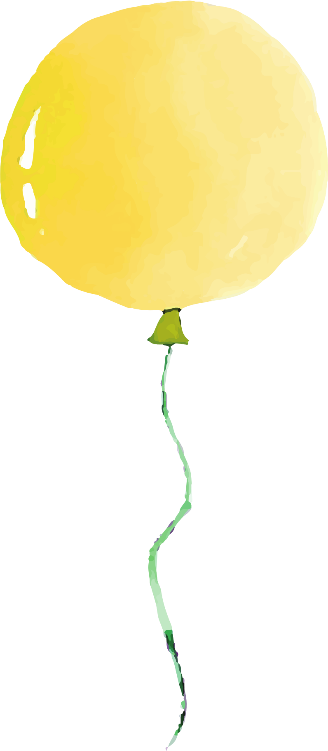 LUYỆN TẬP
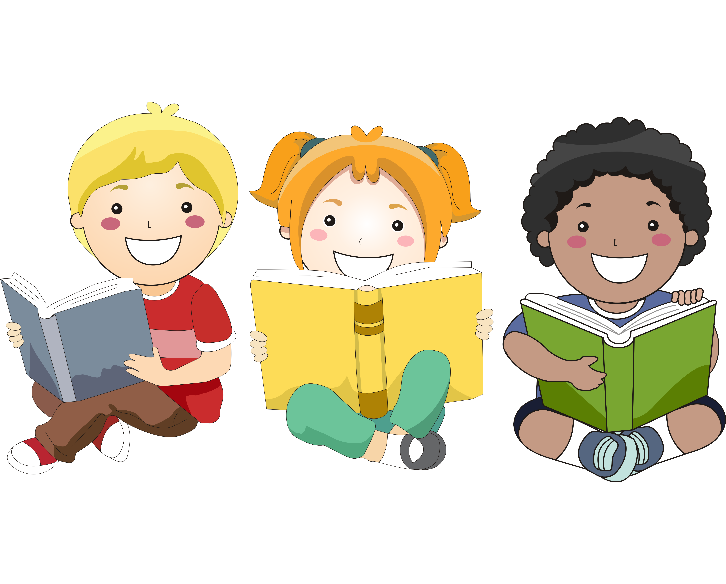 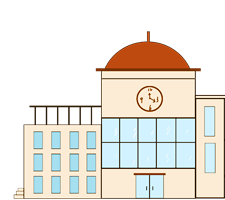 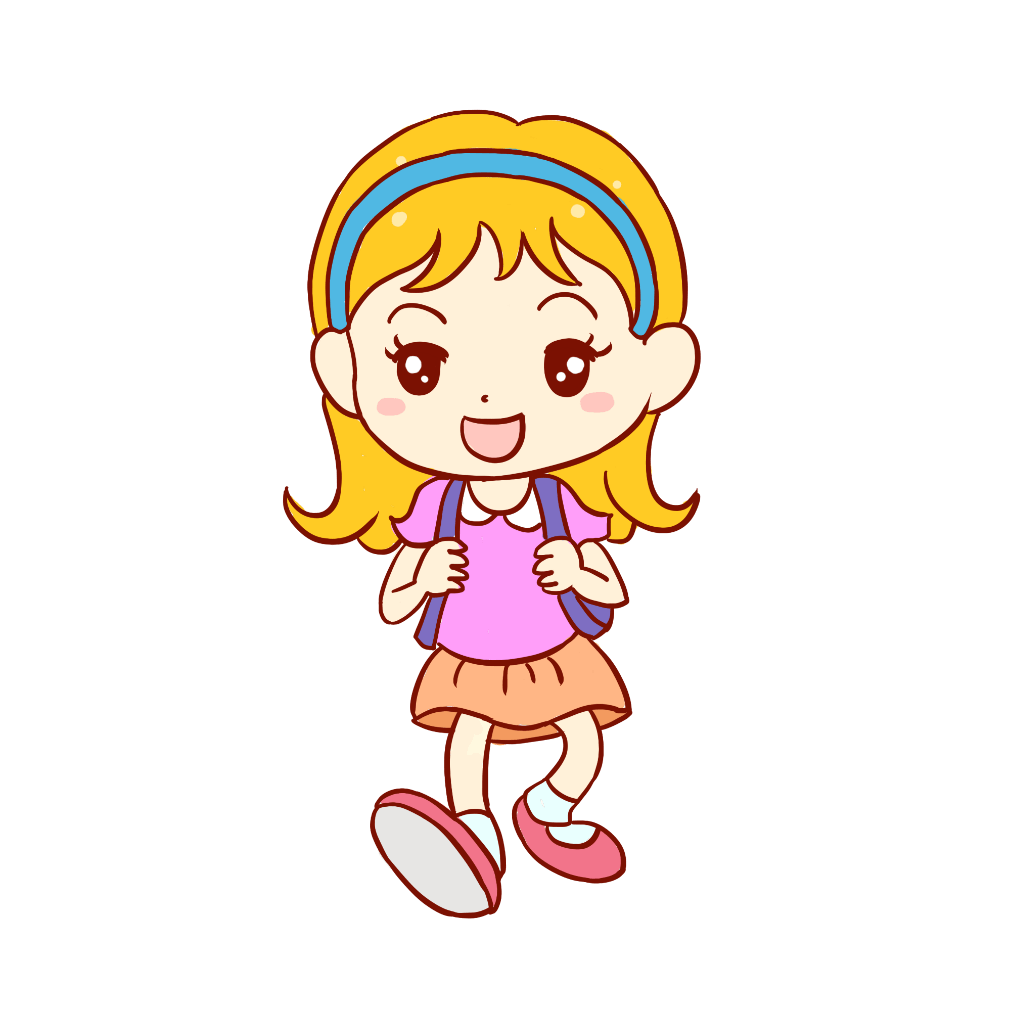 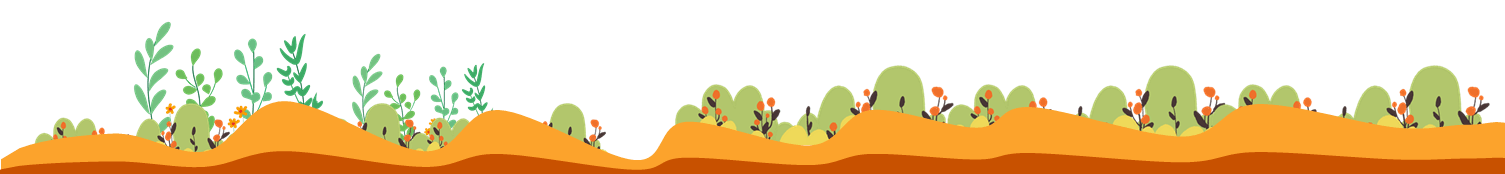 1. Đ - S ?
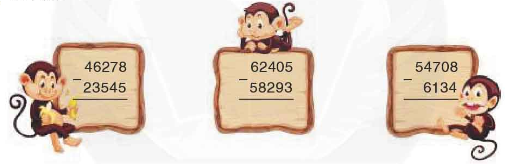 48574
04112
22733
2. Đặt tính rồi tính:
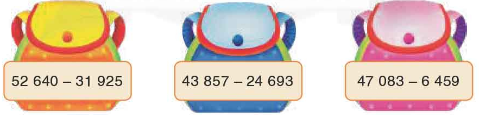 52 640
31 925
43 857
24 693
47 083
  6 459
-
-
-
20 715
19 164
40 624
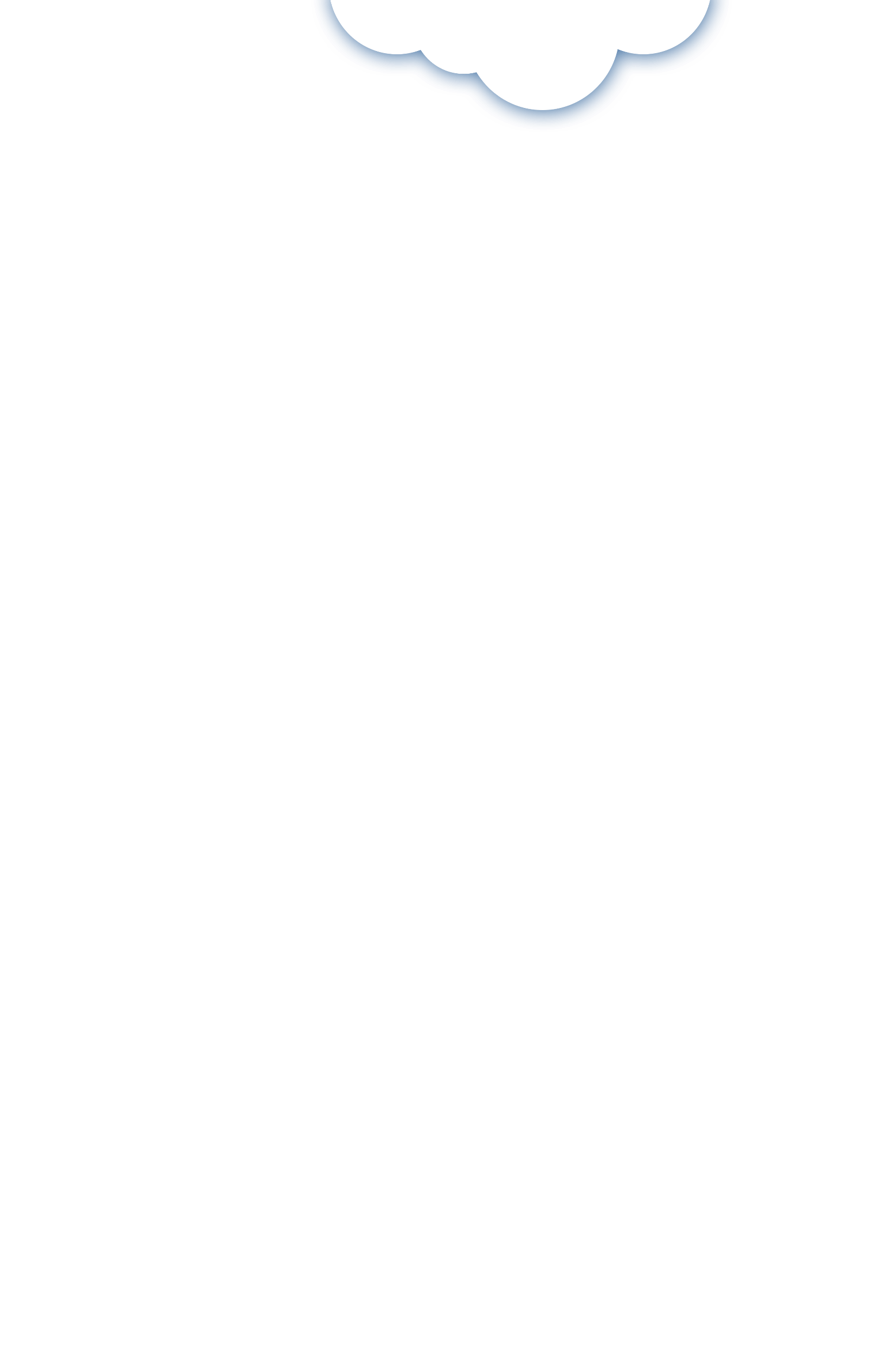 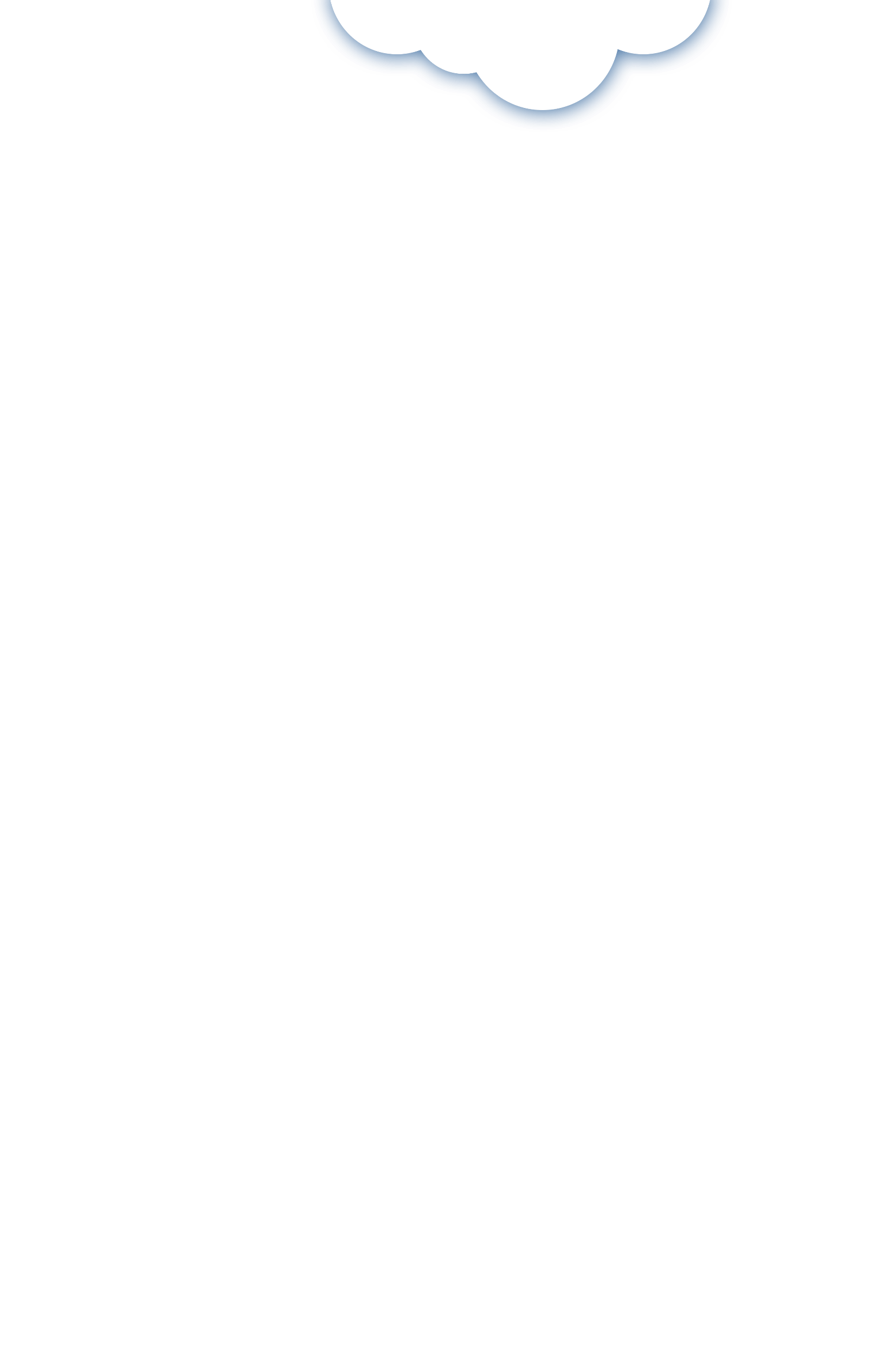 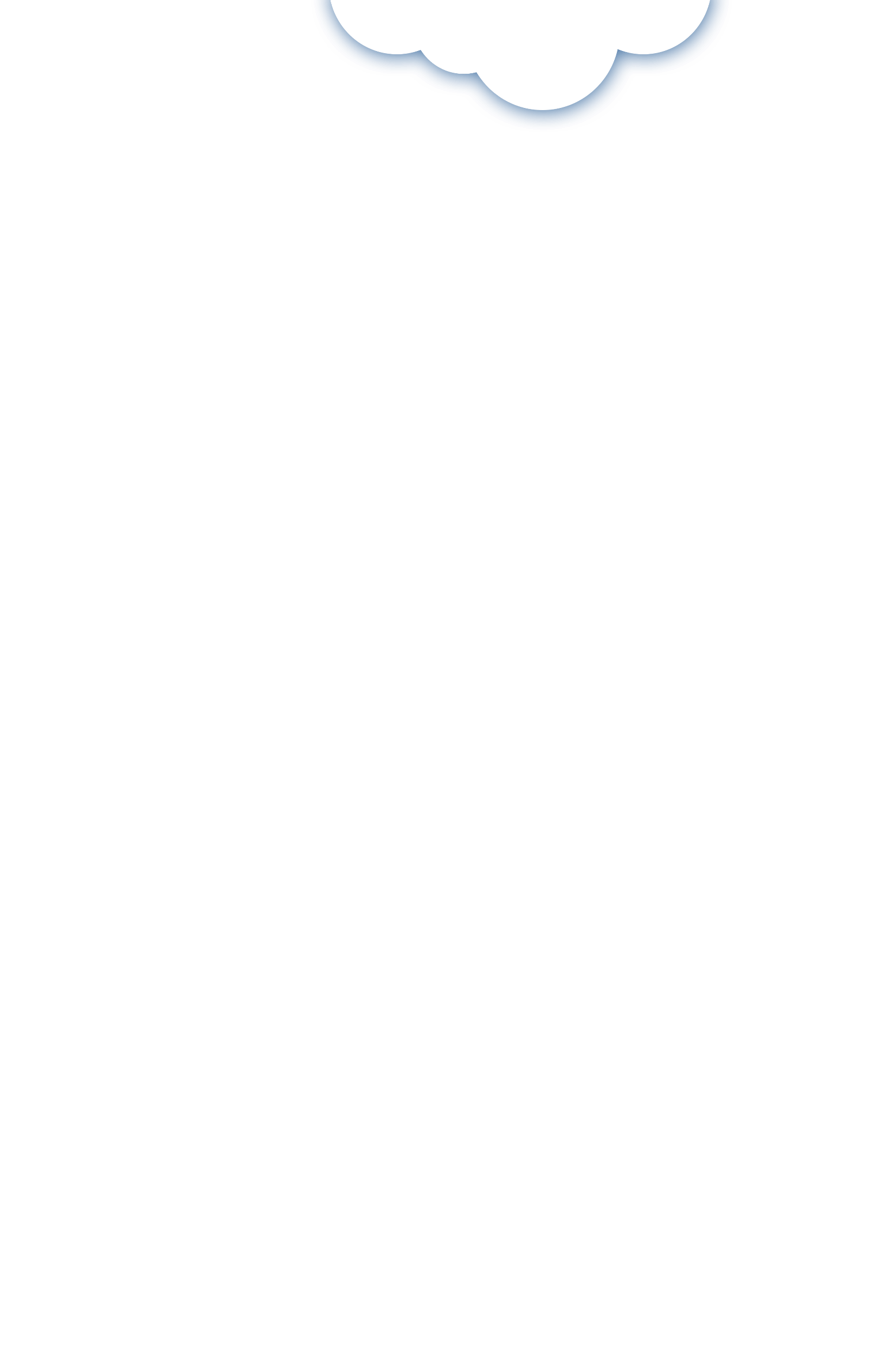 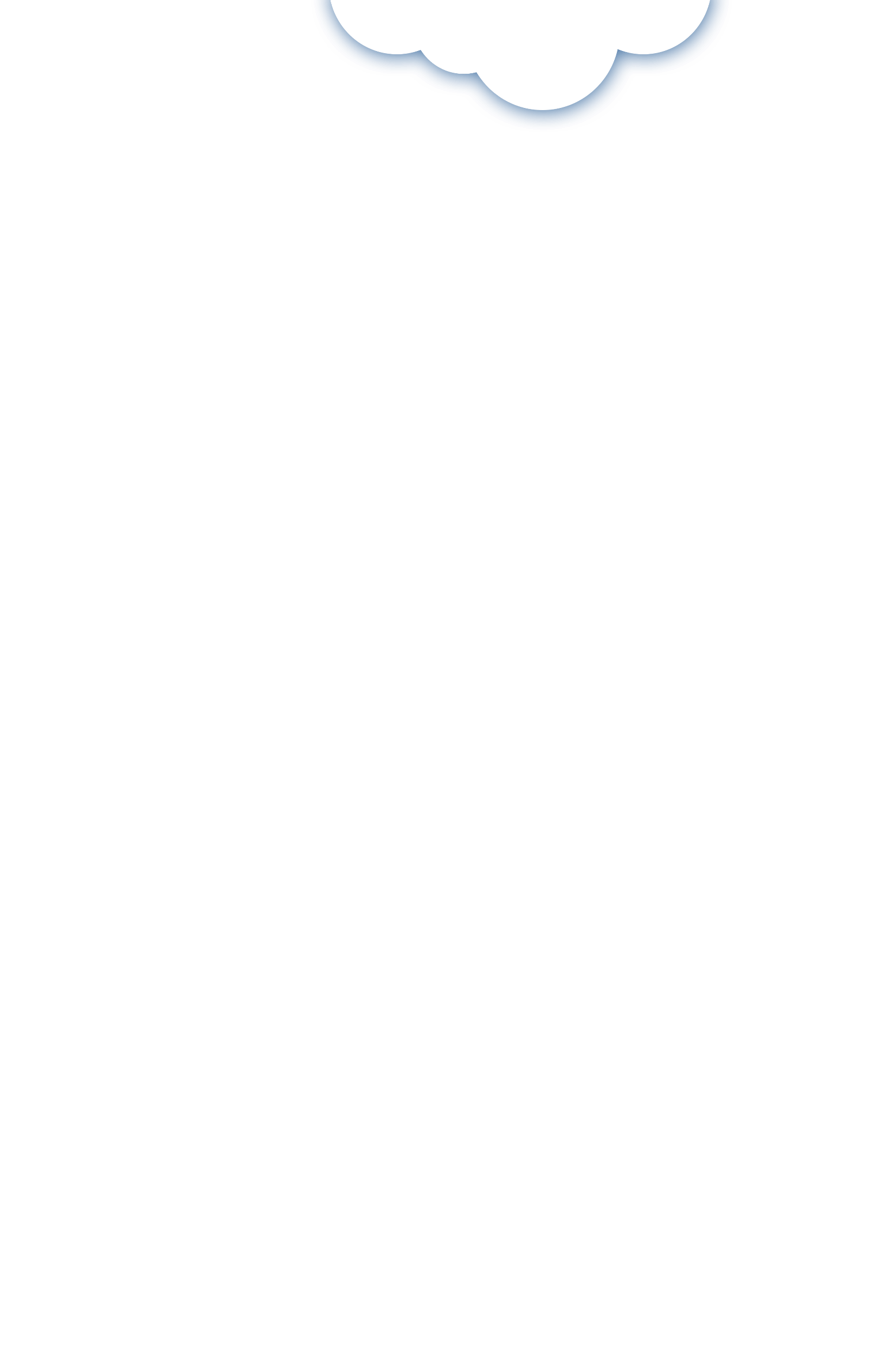 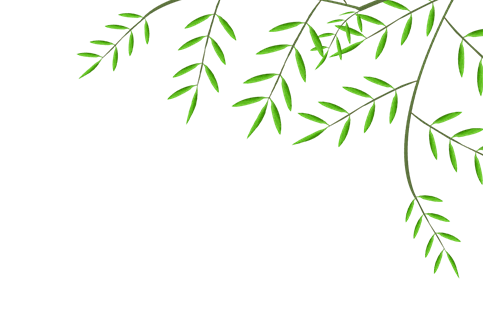 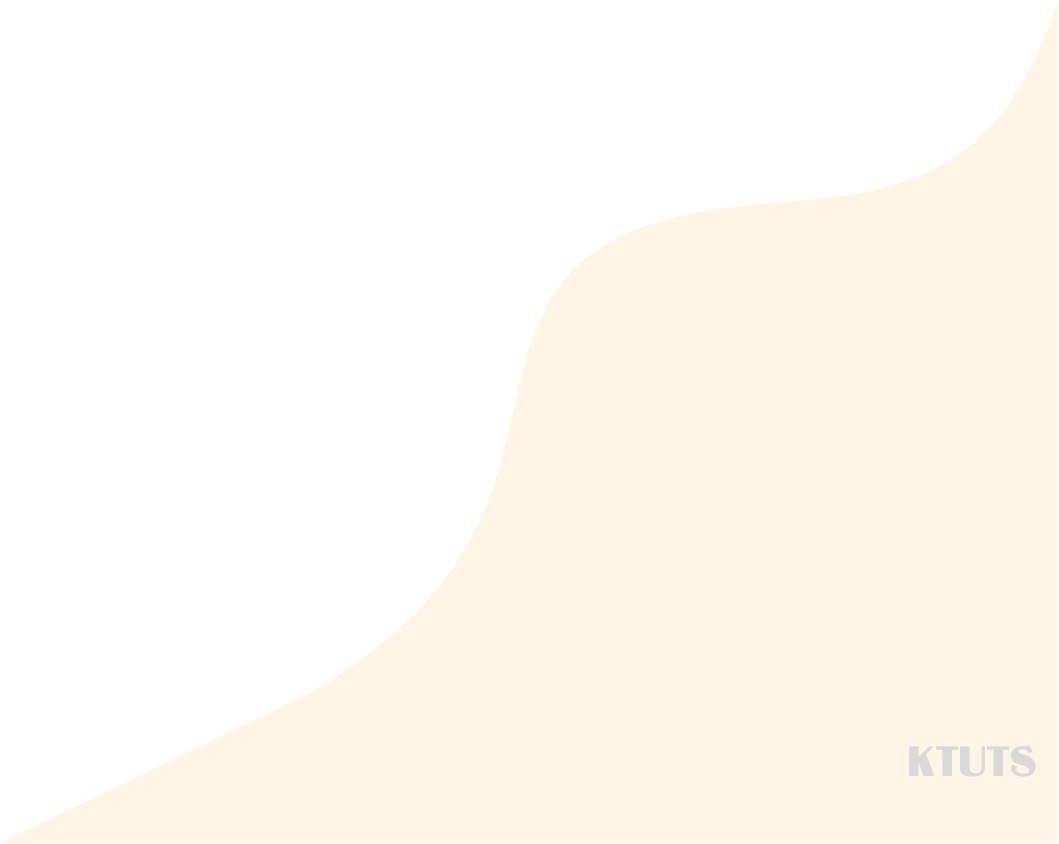 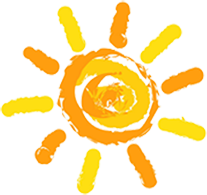 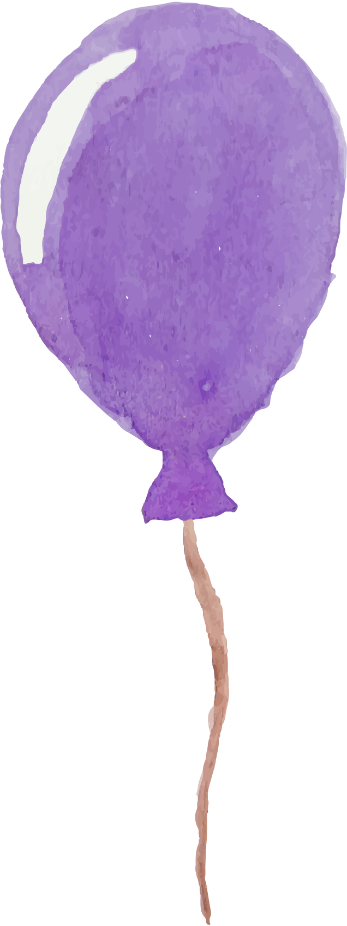 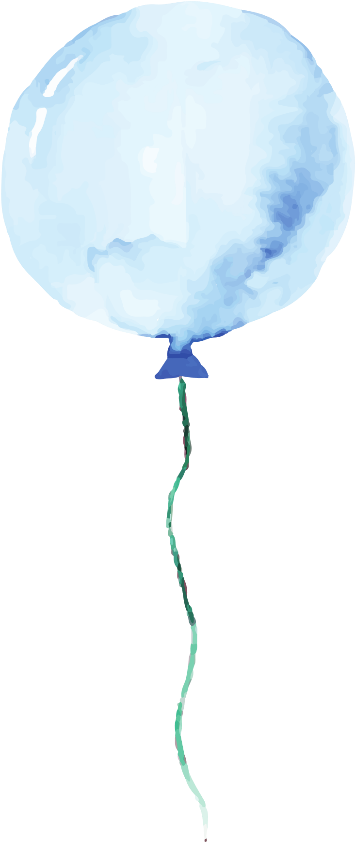 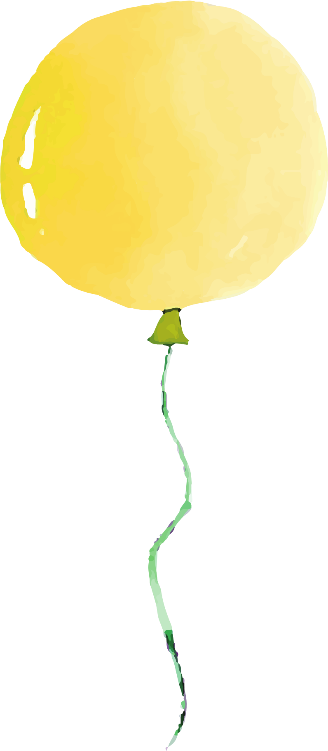 VẬN DỤNG
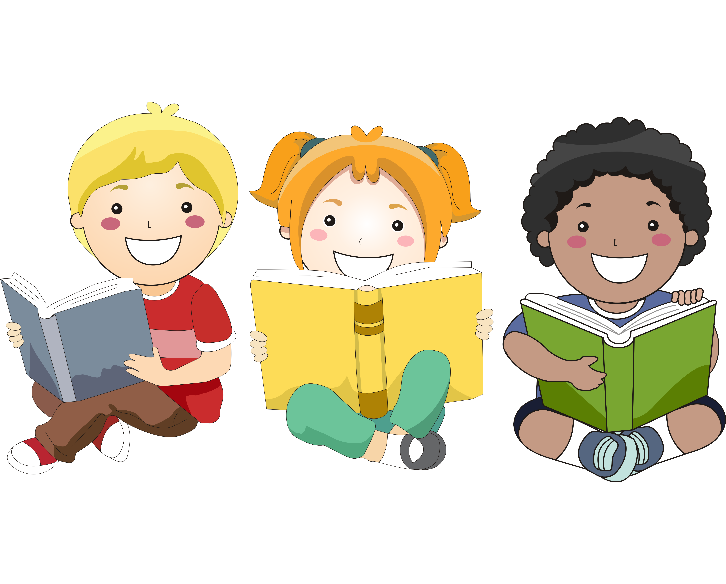 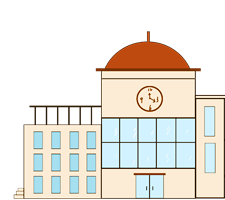 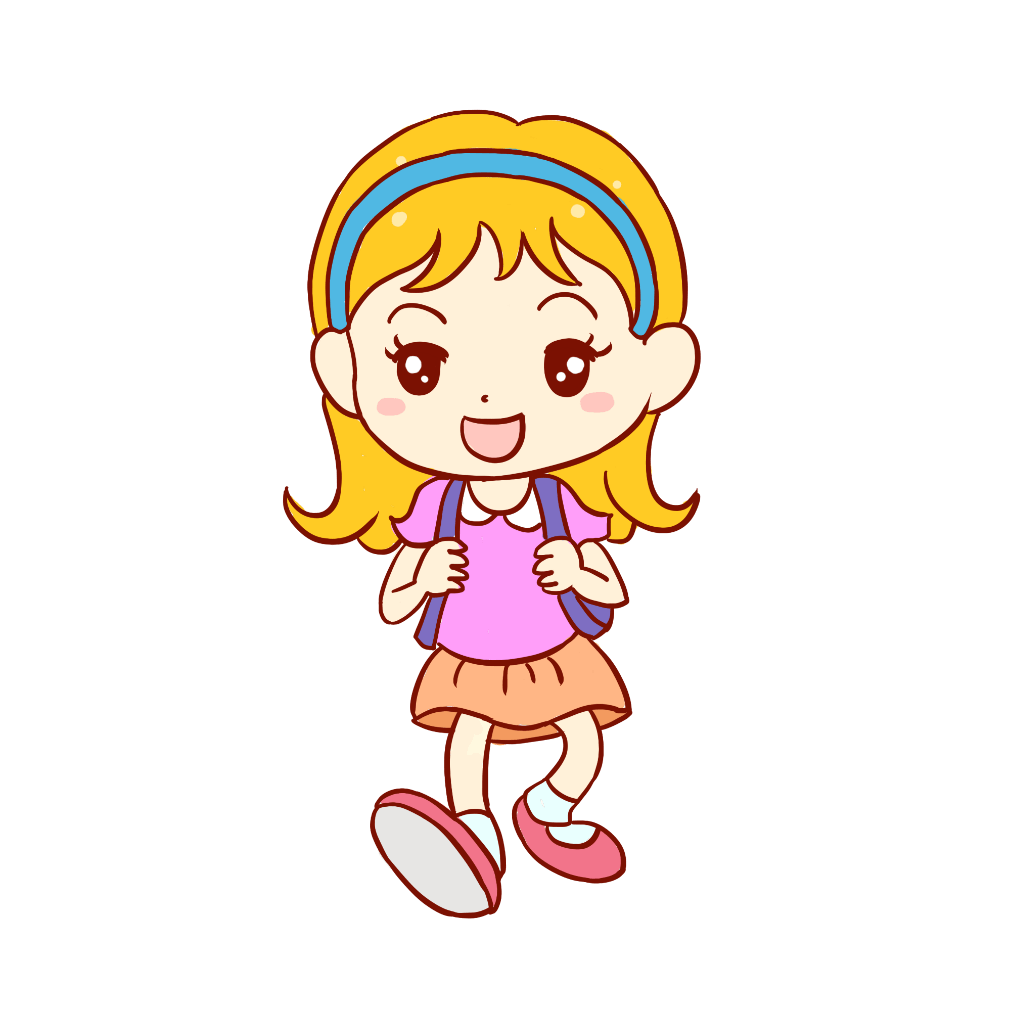 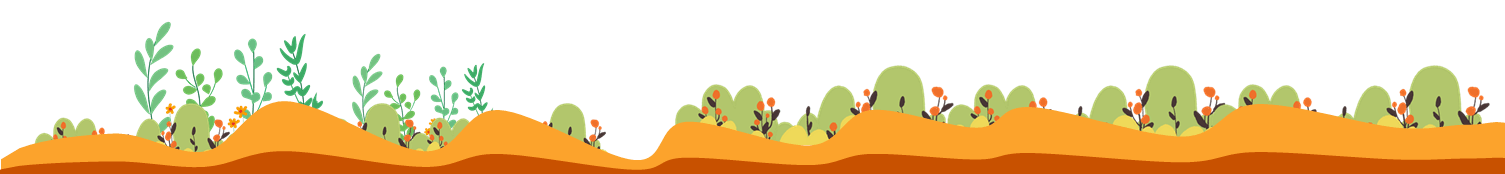 3. Một công ty điện lực được giao lắp đặt 14 650 m đường dây diện cao thế. Công ty đó đã lắp đặt được 11 700 m. Hỏi công ty đó còn phải lắp đặt bao nhiêu mét đường dây điện cao thế nữa để hoàn thành công việc được giao?
3. Một công ty điện lực được giao lắp đặt 14 650 m đường dây diện cao thế. Công ty đó đã lắp đặt được 11 700 m. Hỏi công ty đó còn phải lắp đặt bao nhiêu mét đường dây điện cao thế nữa để hoàn thành công việc được giao?
3. Một công ty điện lực được giao lắp đặt 14 650 m đường dây diện cao thế. Công ty đó đã lắp đặt được 11 700 m. Hỏi công ty đó còn phải lắp đặt bao nhiêu mét đường dây điện cao thế nữa để hoàn thành công việc được giao?
Tóm tắt:
14 650 m
Bài giải
   Độ dài đường dây điện cao thế công ty đó còn phải lắp đặt là:
14 650 – 11 700 = 2 950 (m)
Đáp số: 2 950 m.
Đã lắp 11 700 m
? m
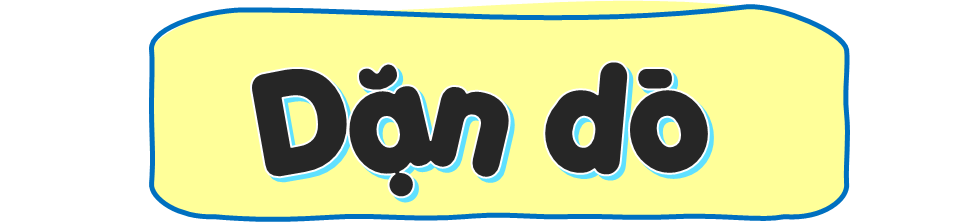 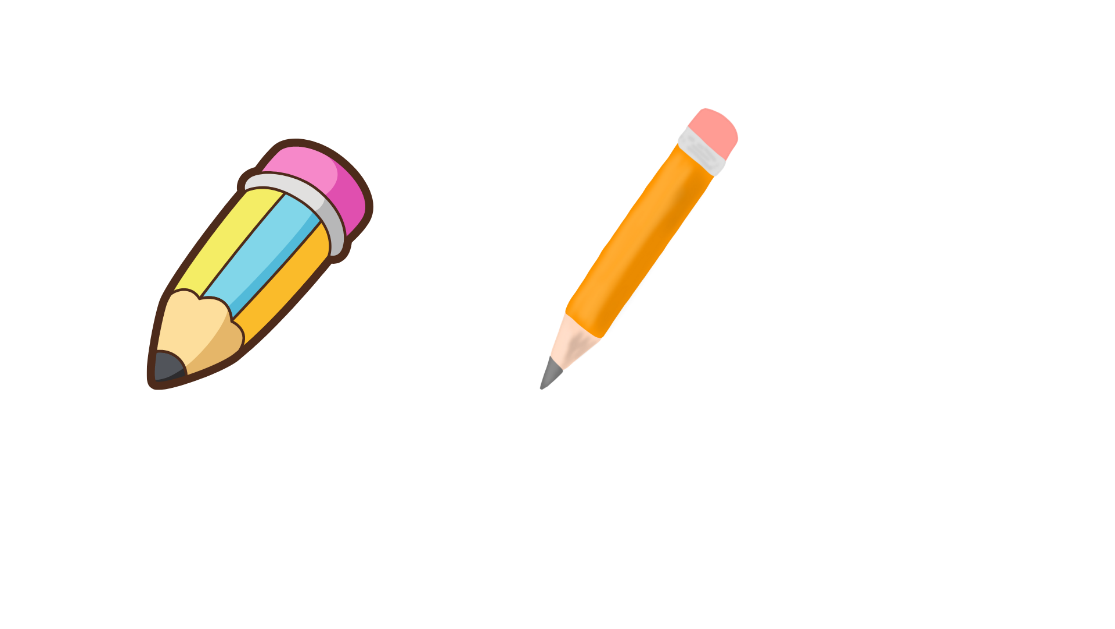 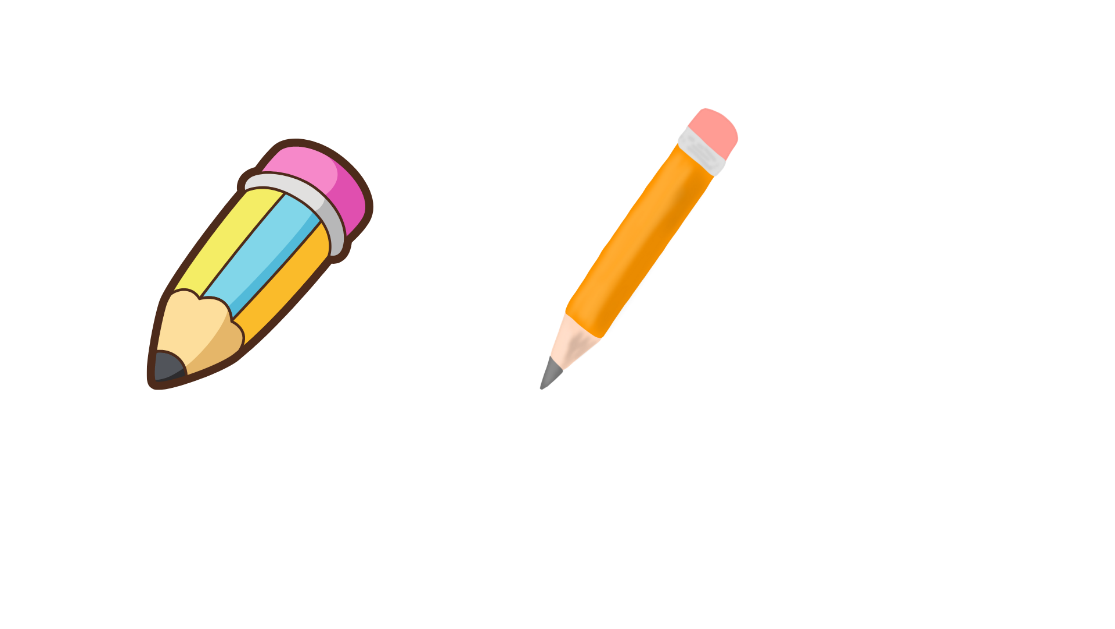 Chuẩn bị: bài học tiếp theo
Xem lại bài học hôm nay
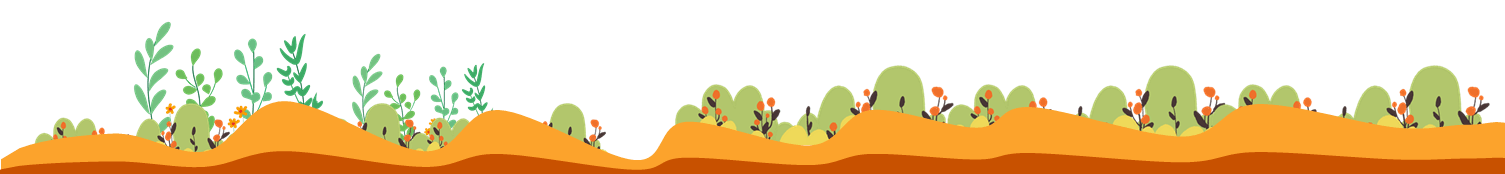 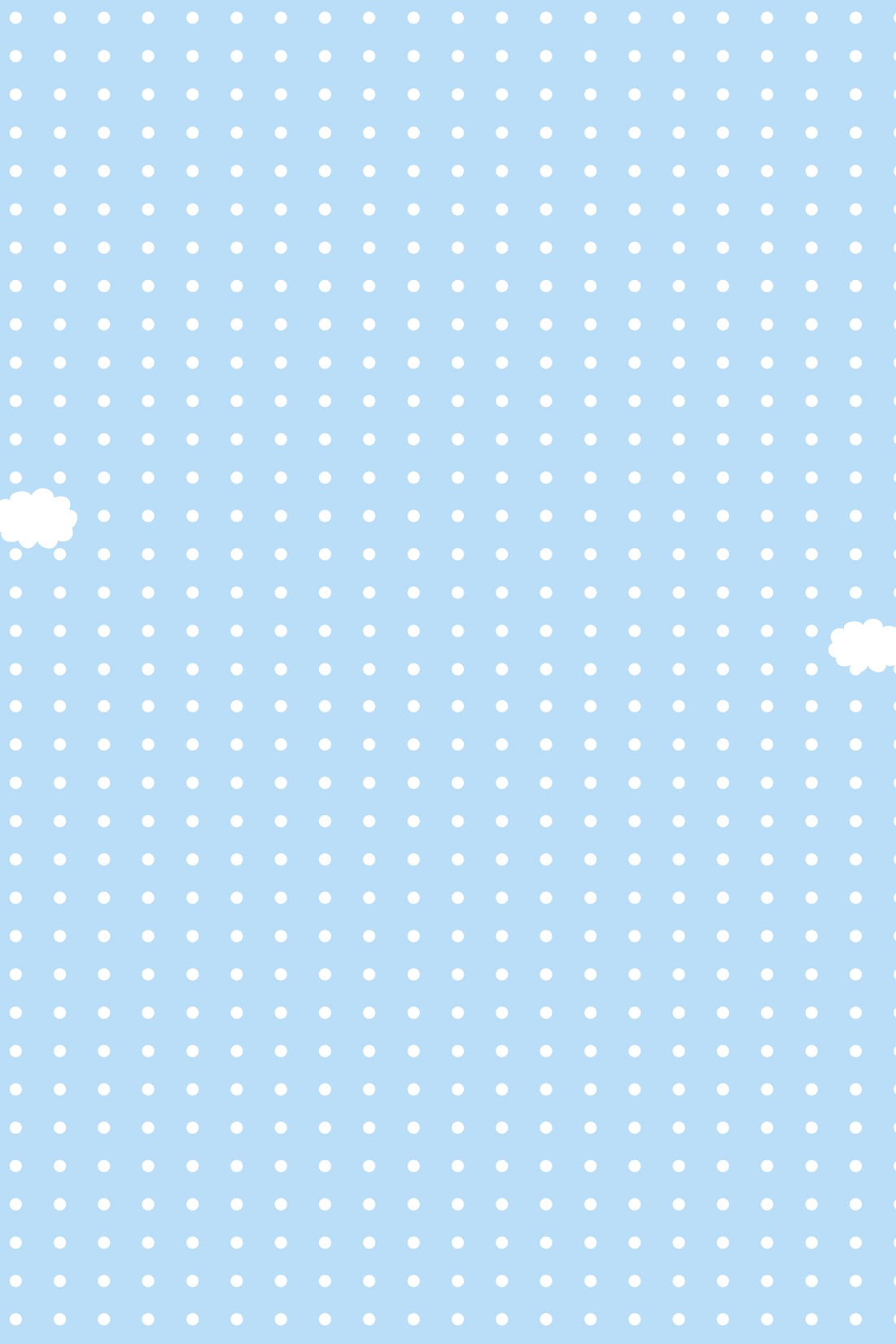 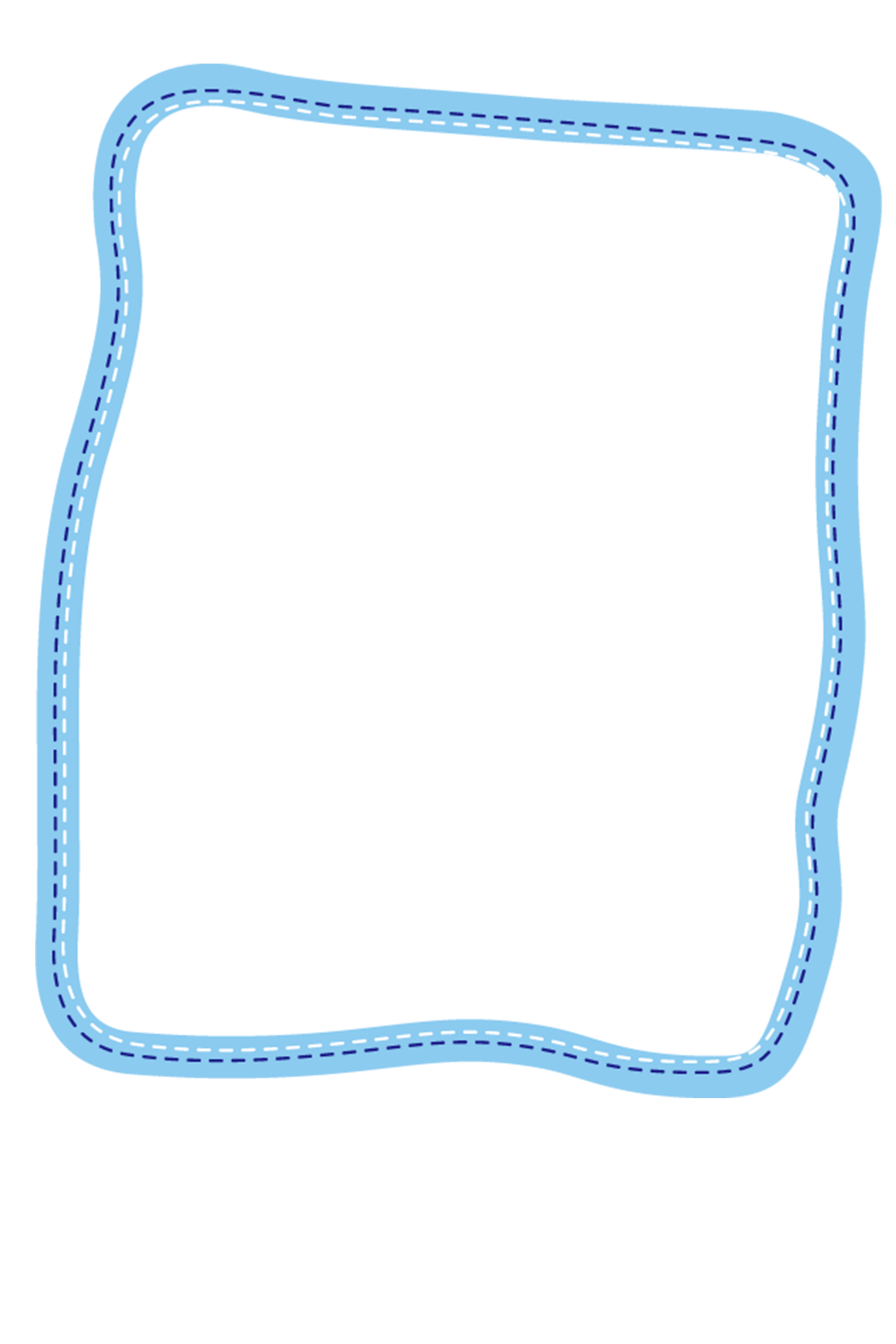 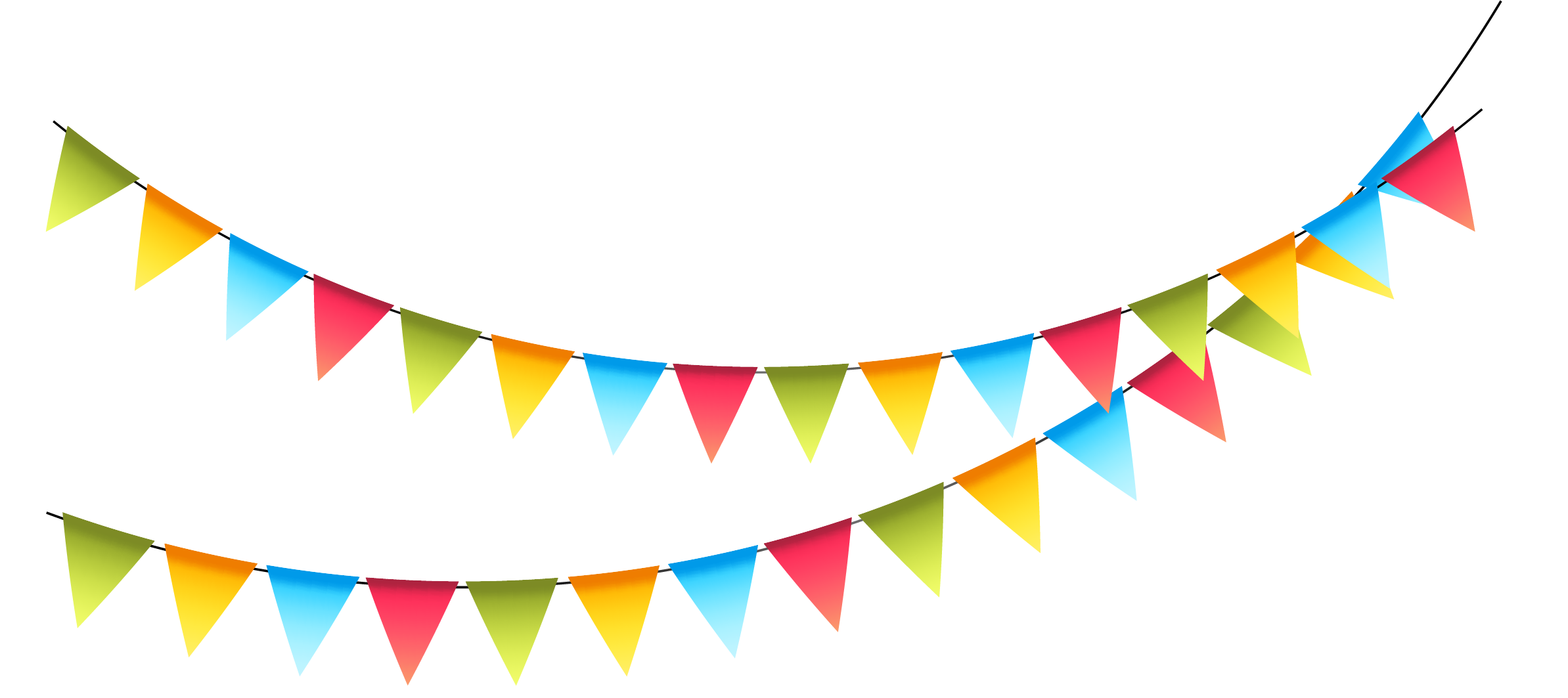 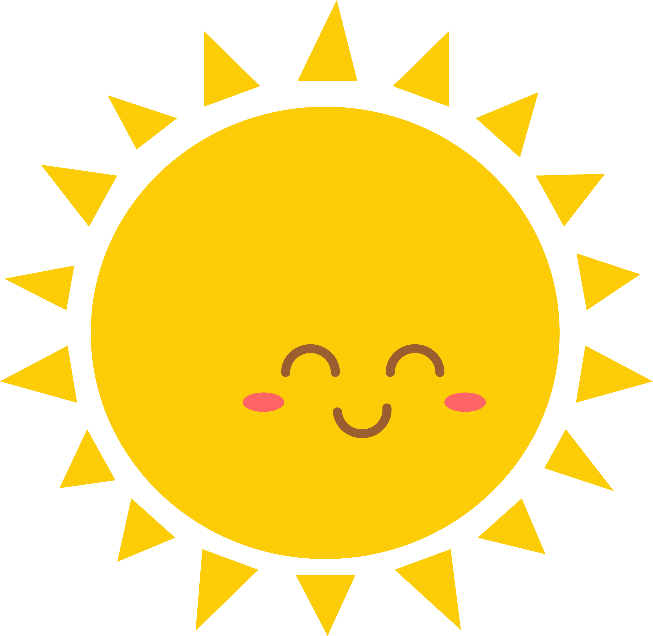 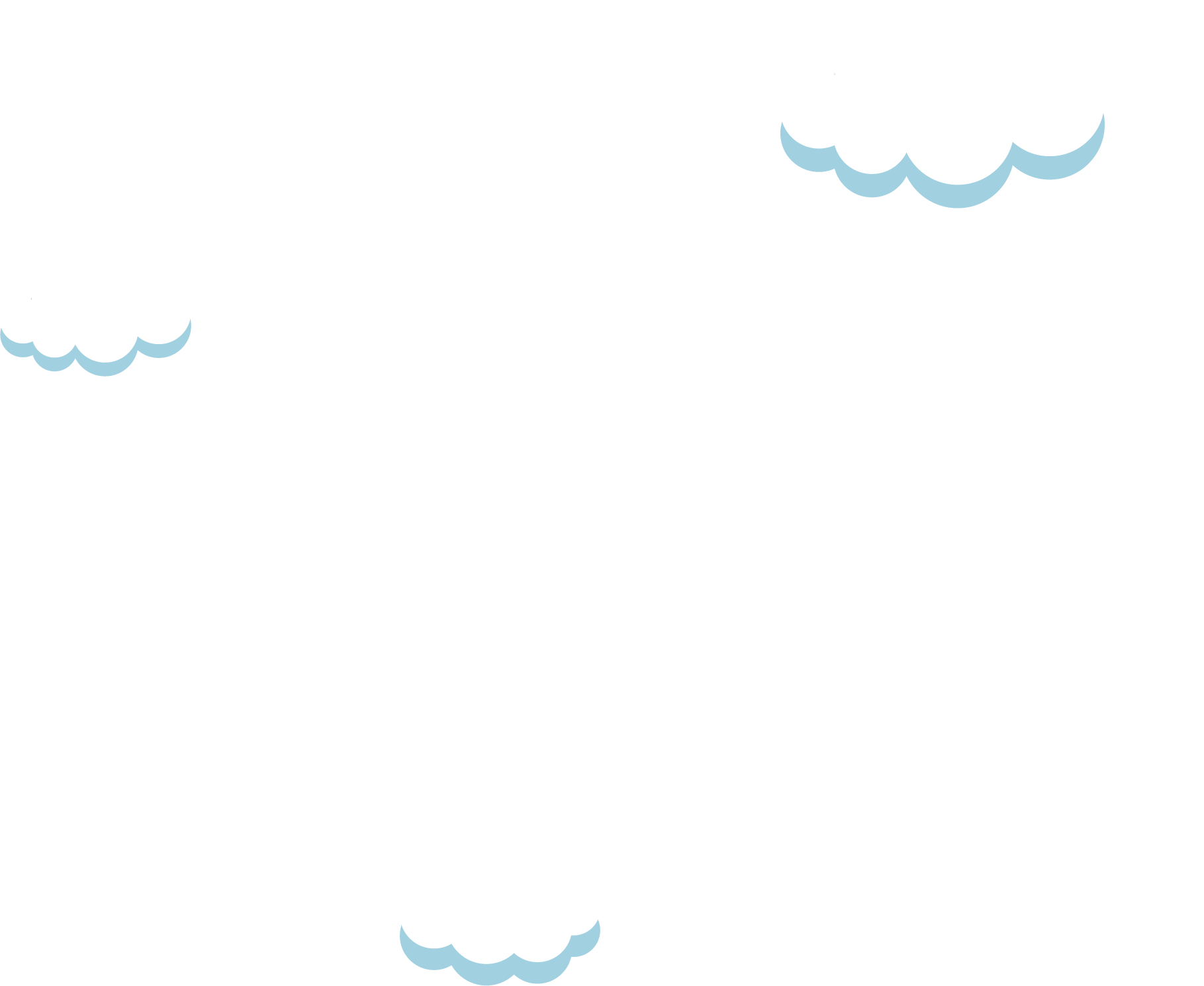 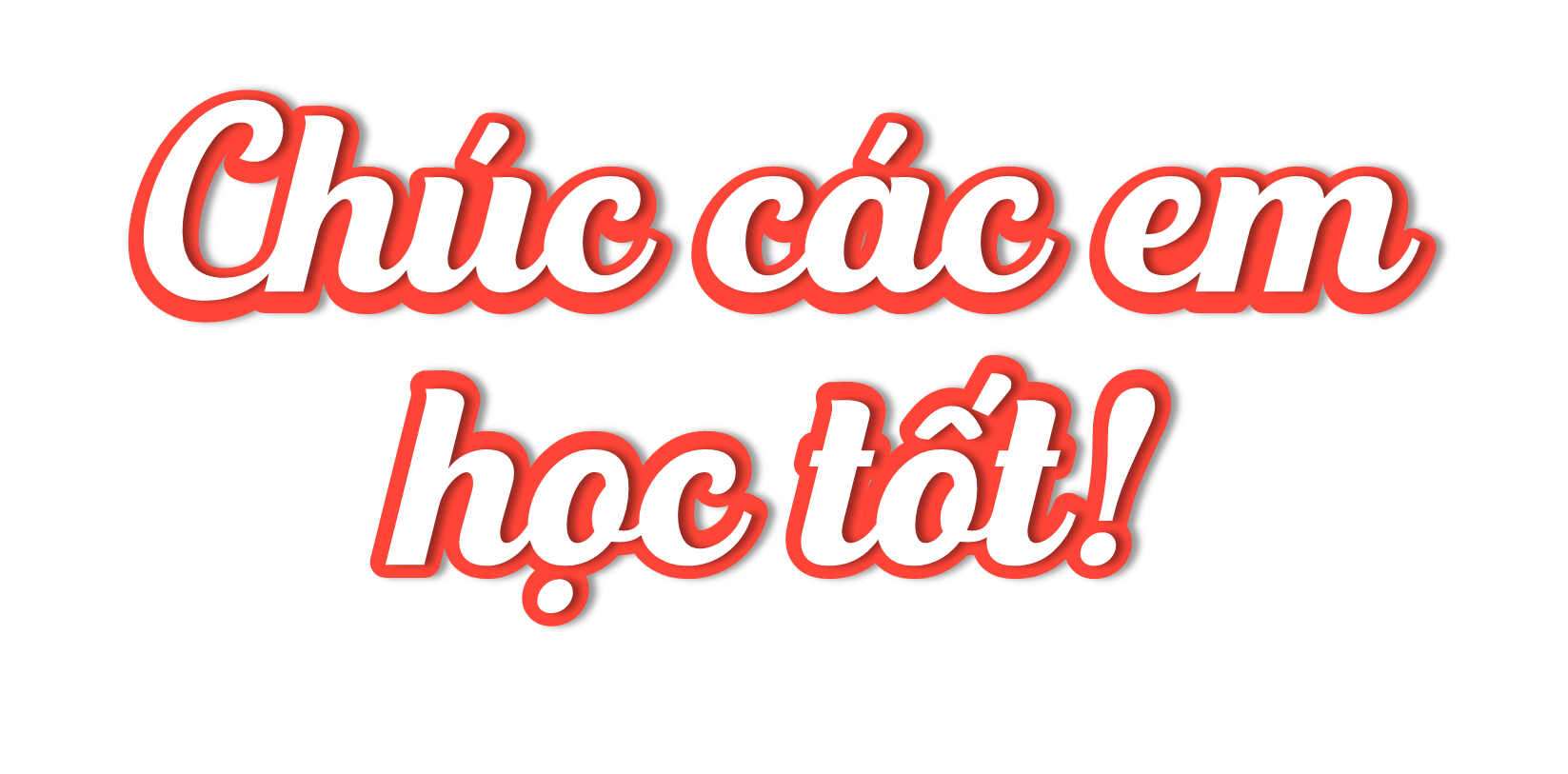 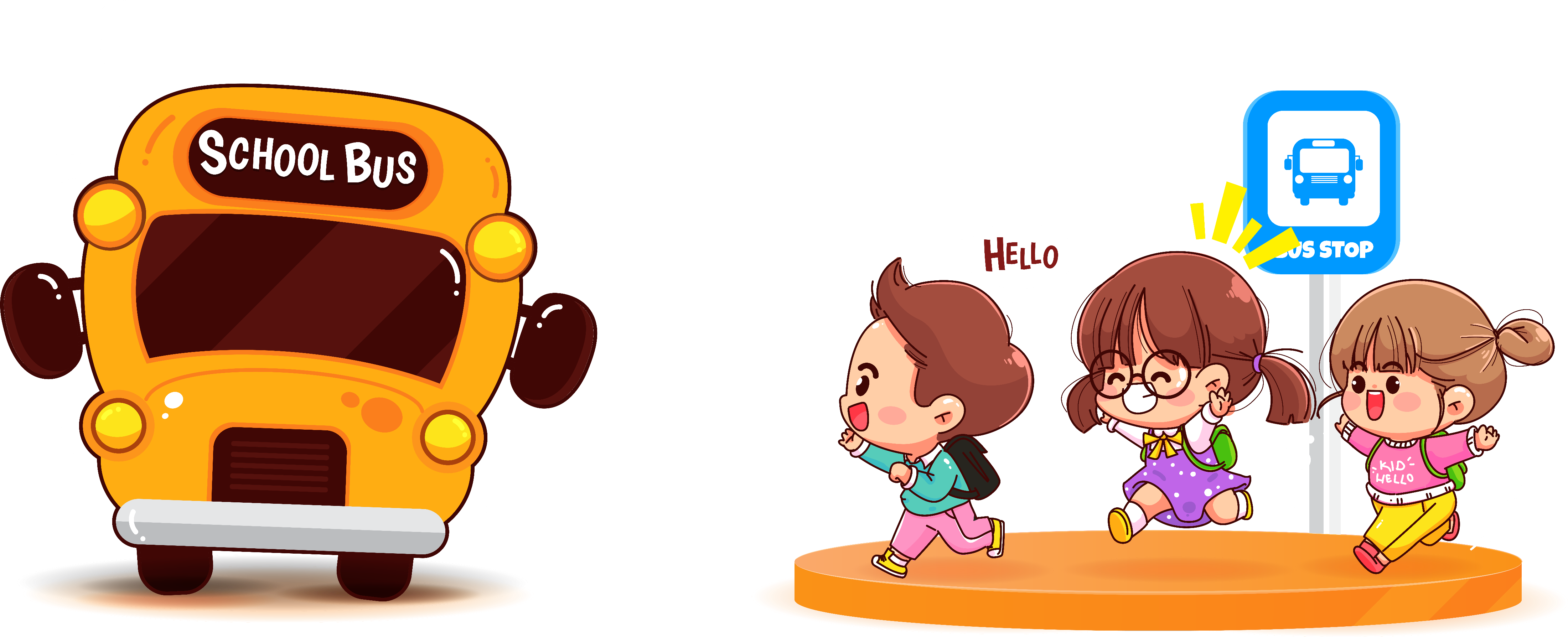 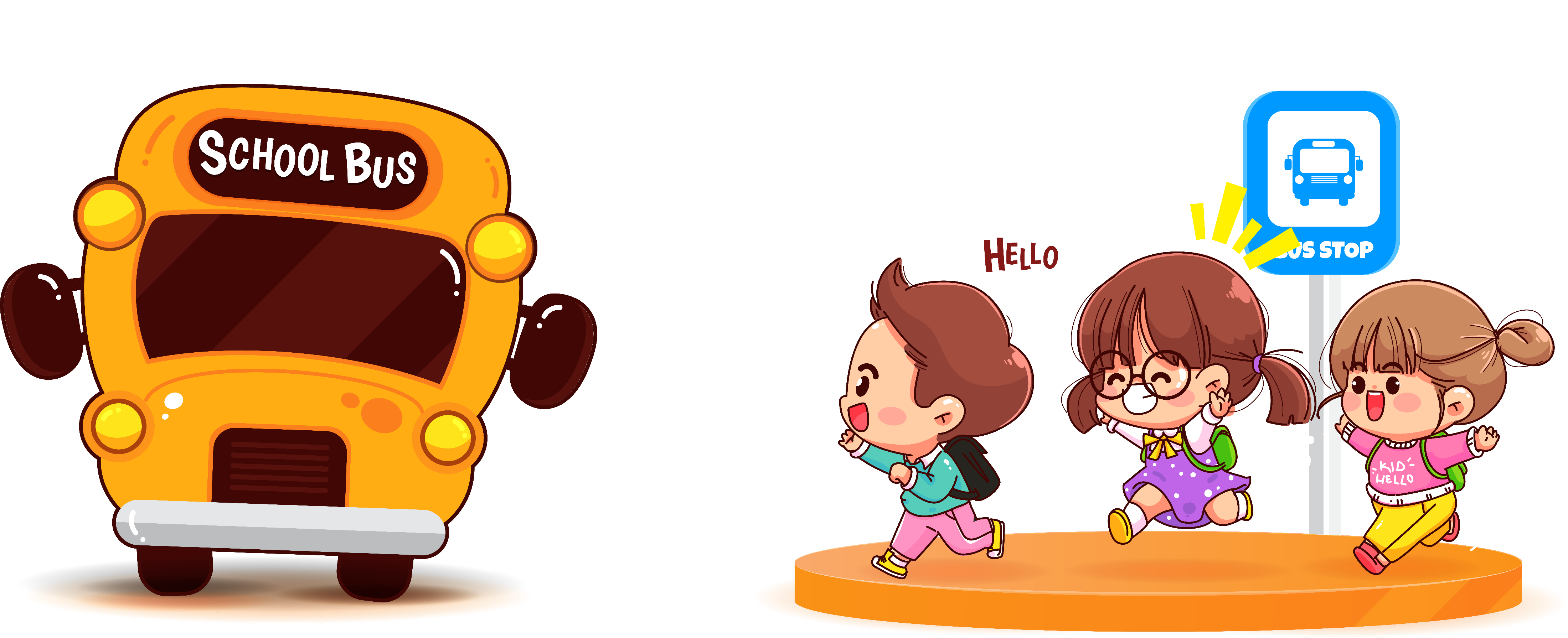 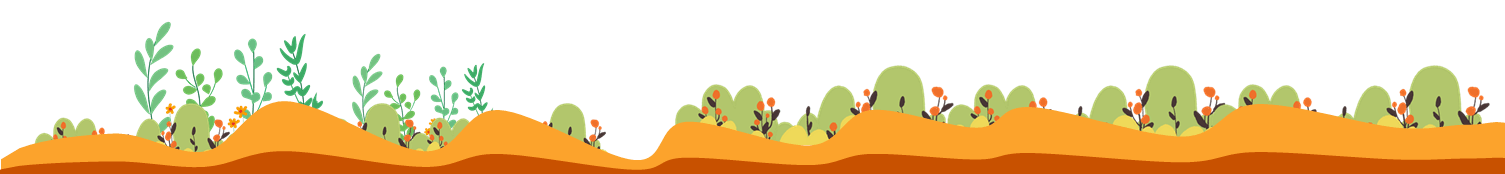